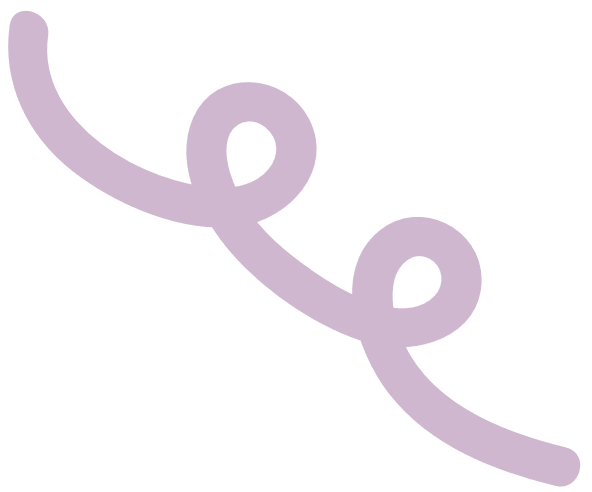 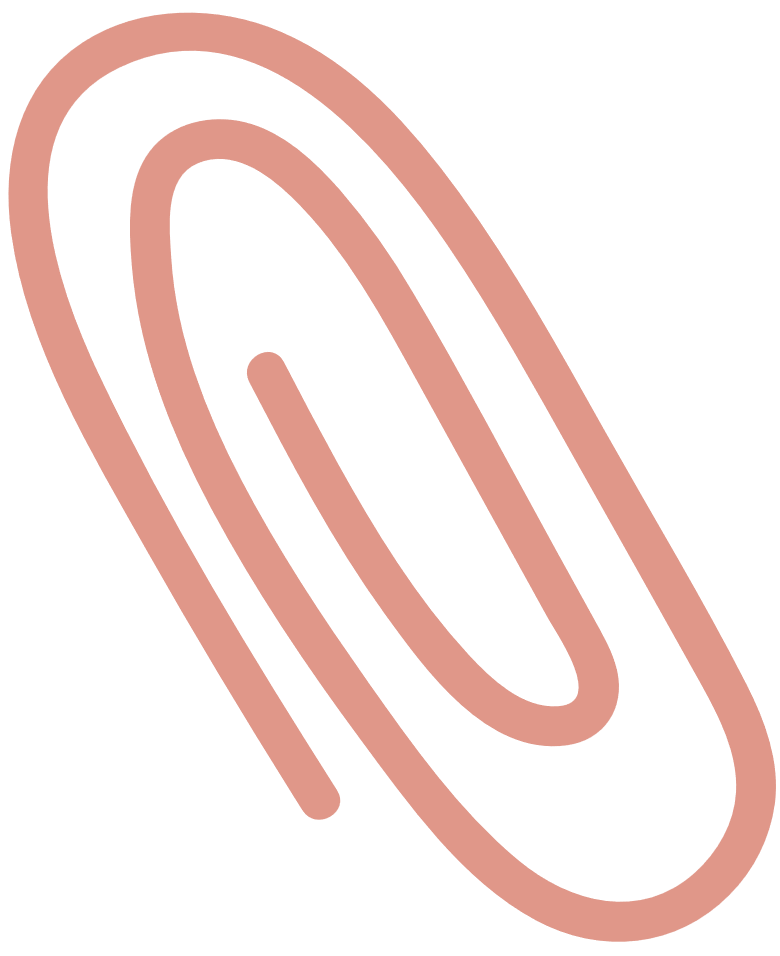 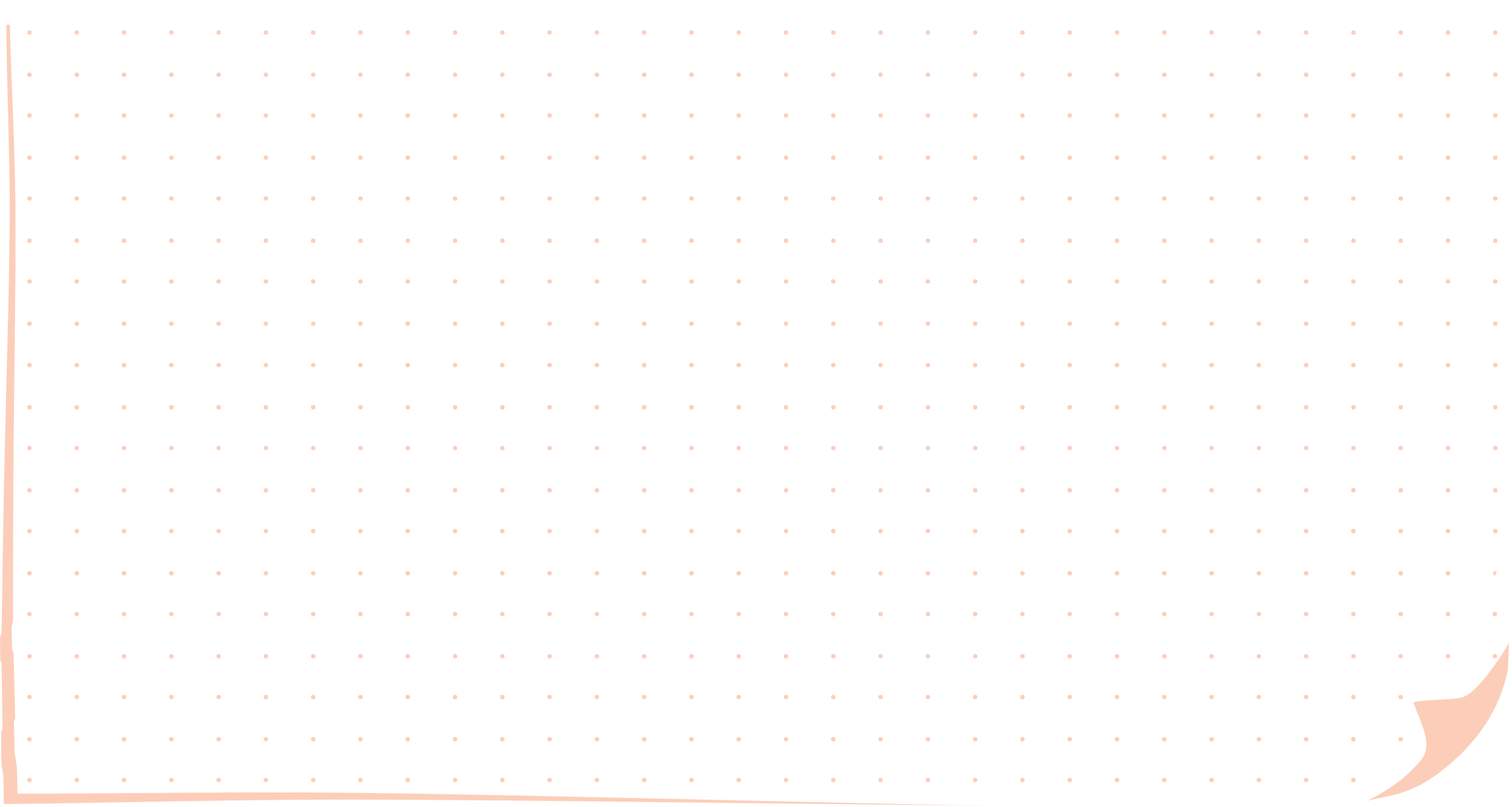 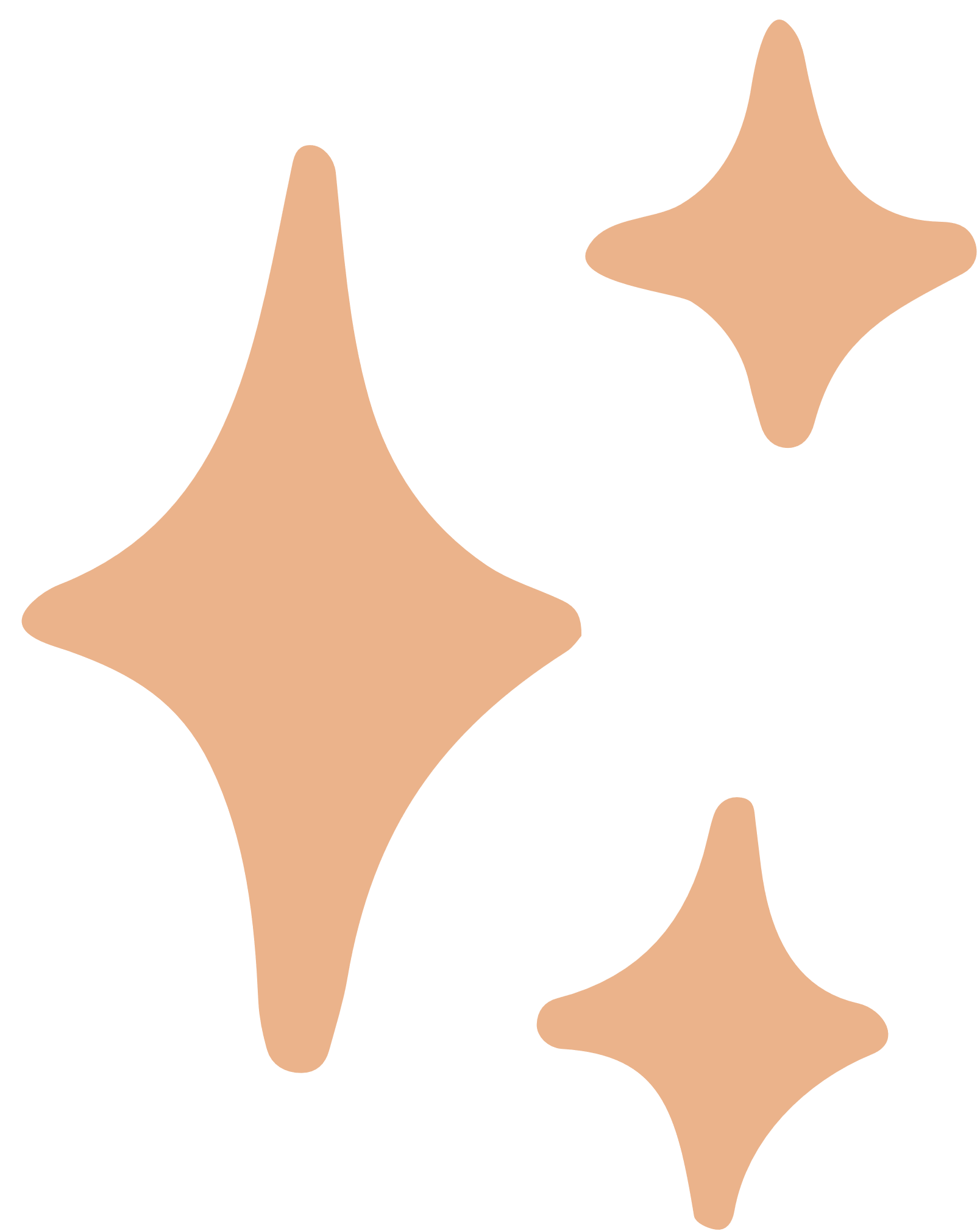 CHÀO MỪNG CÁC EM ĐẾN VỚI BÀI GIẢNG NGÀY HÔM NAY!
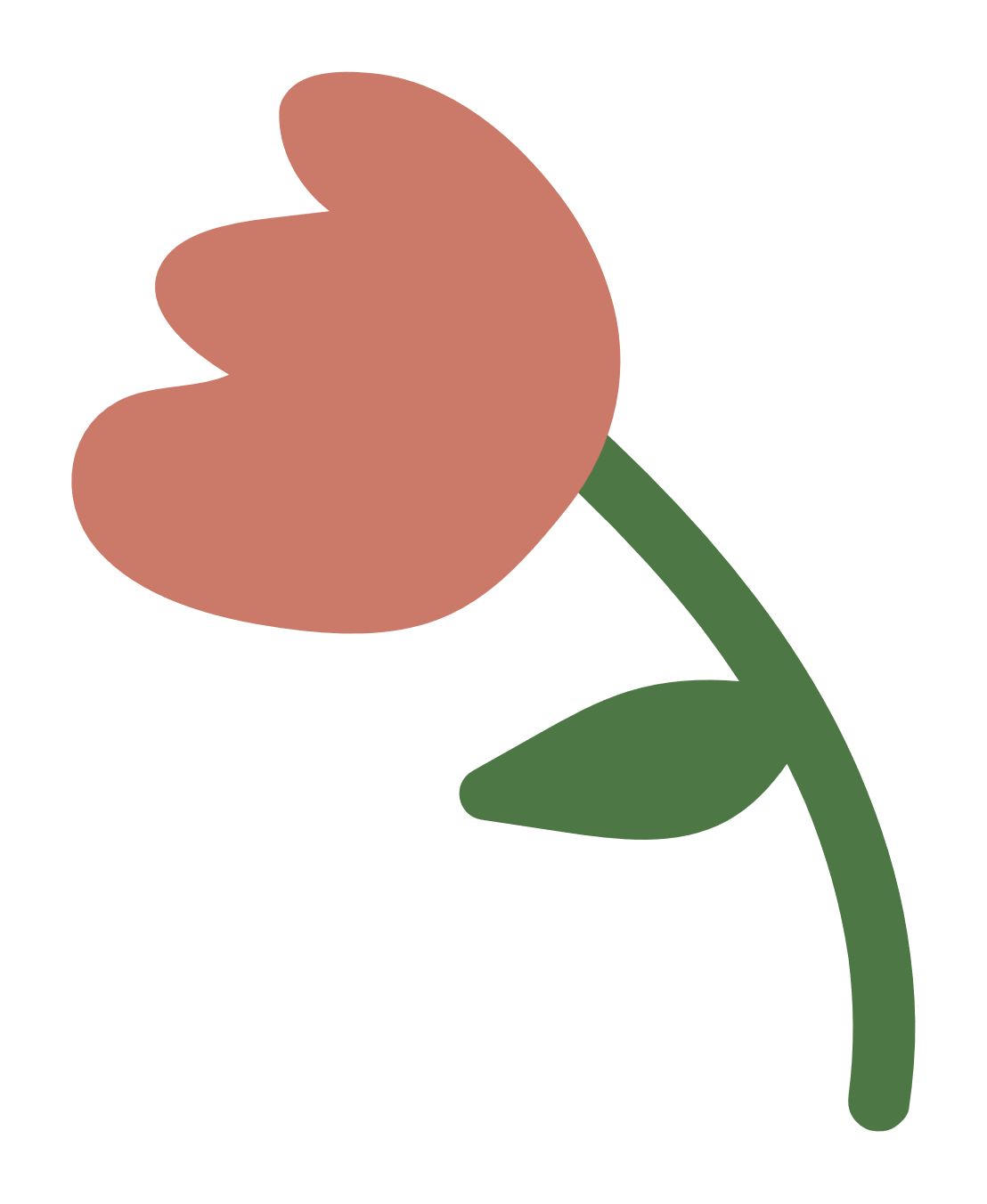 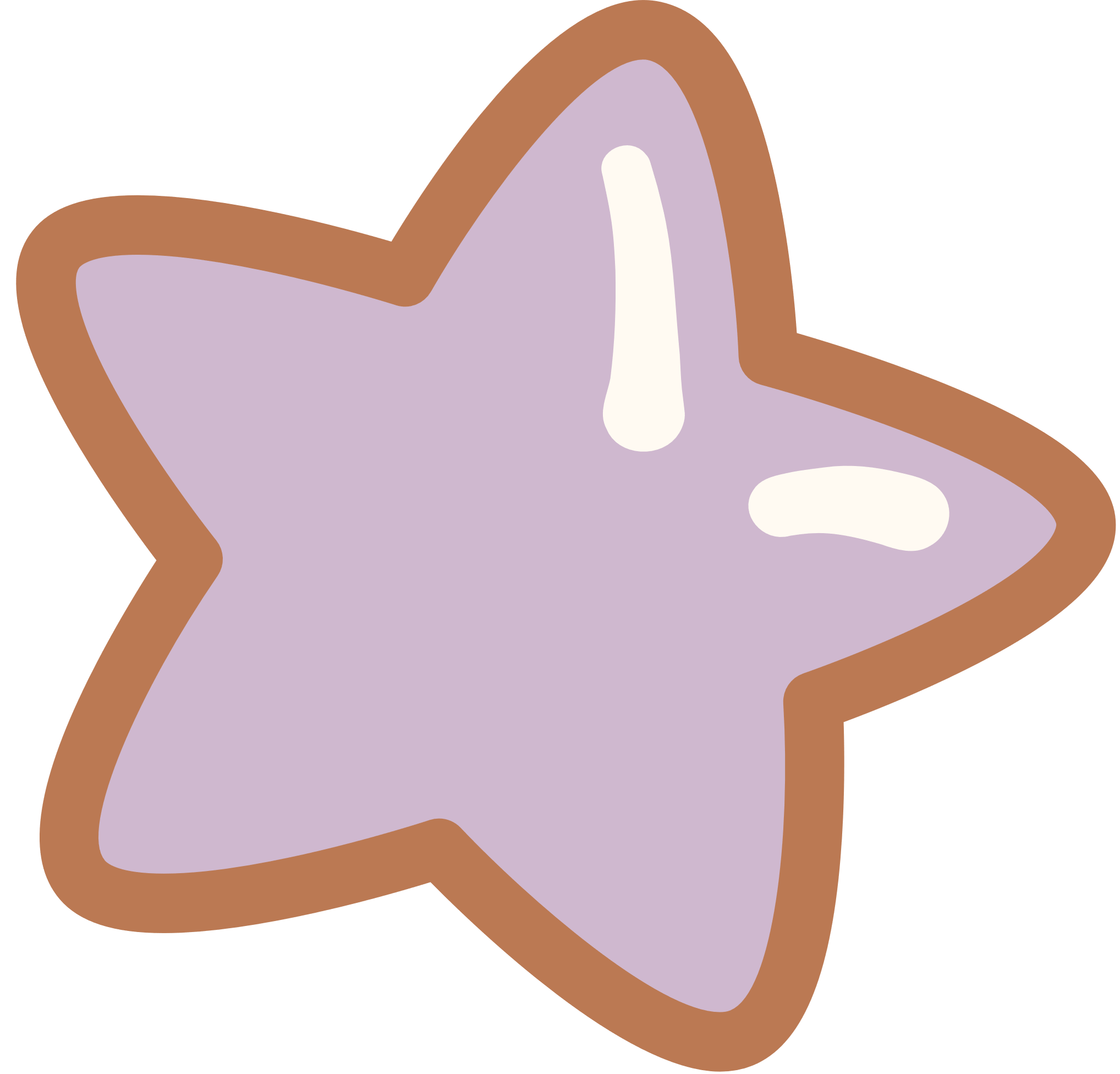 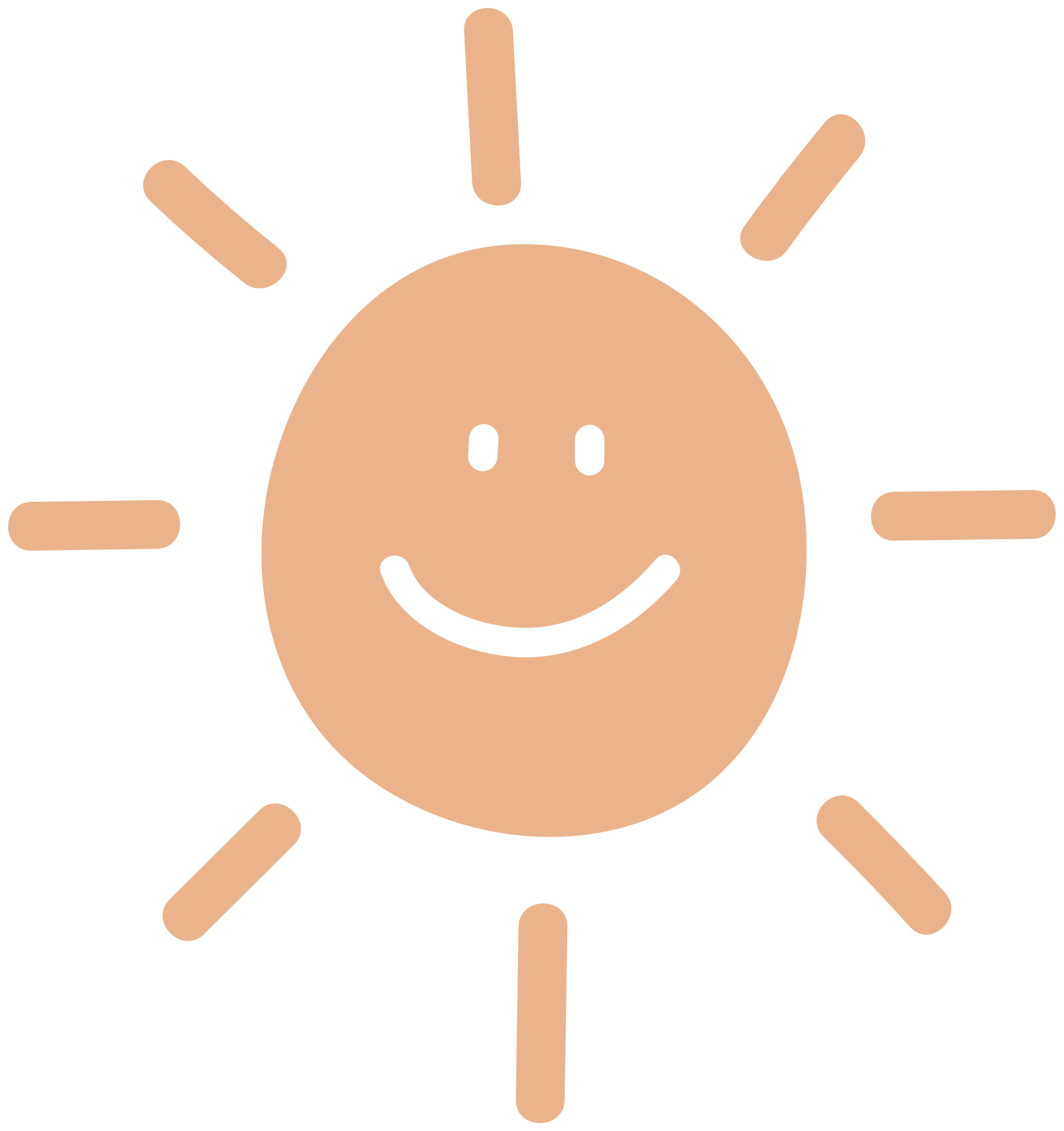 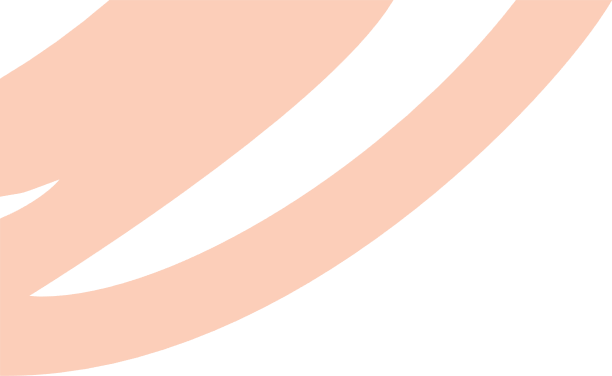 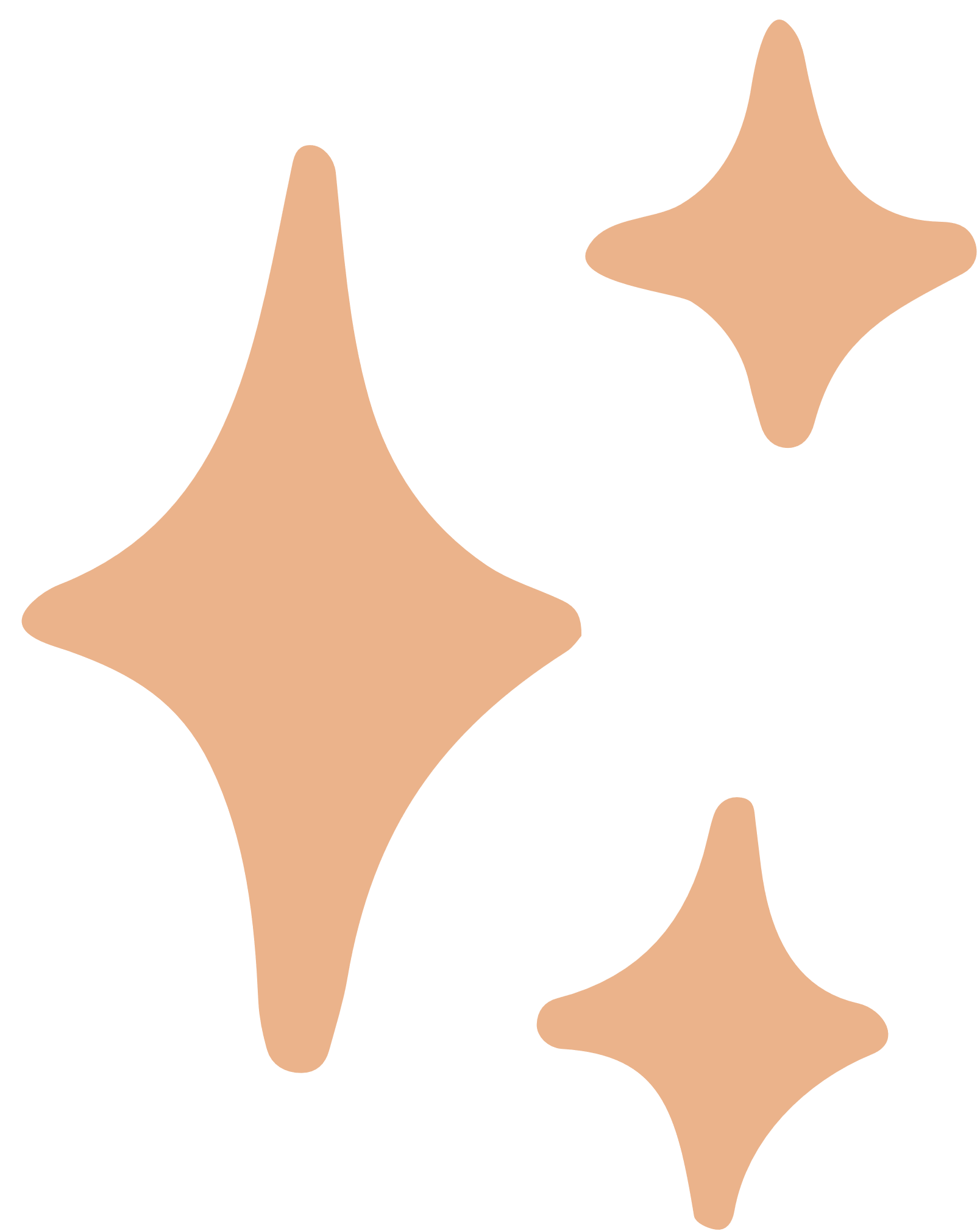 KHỞI ĐỘNG
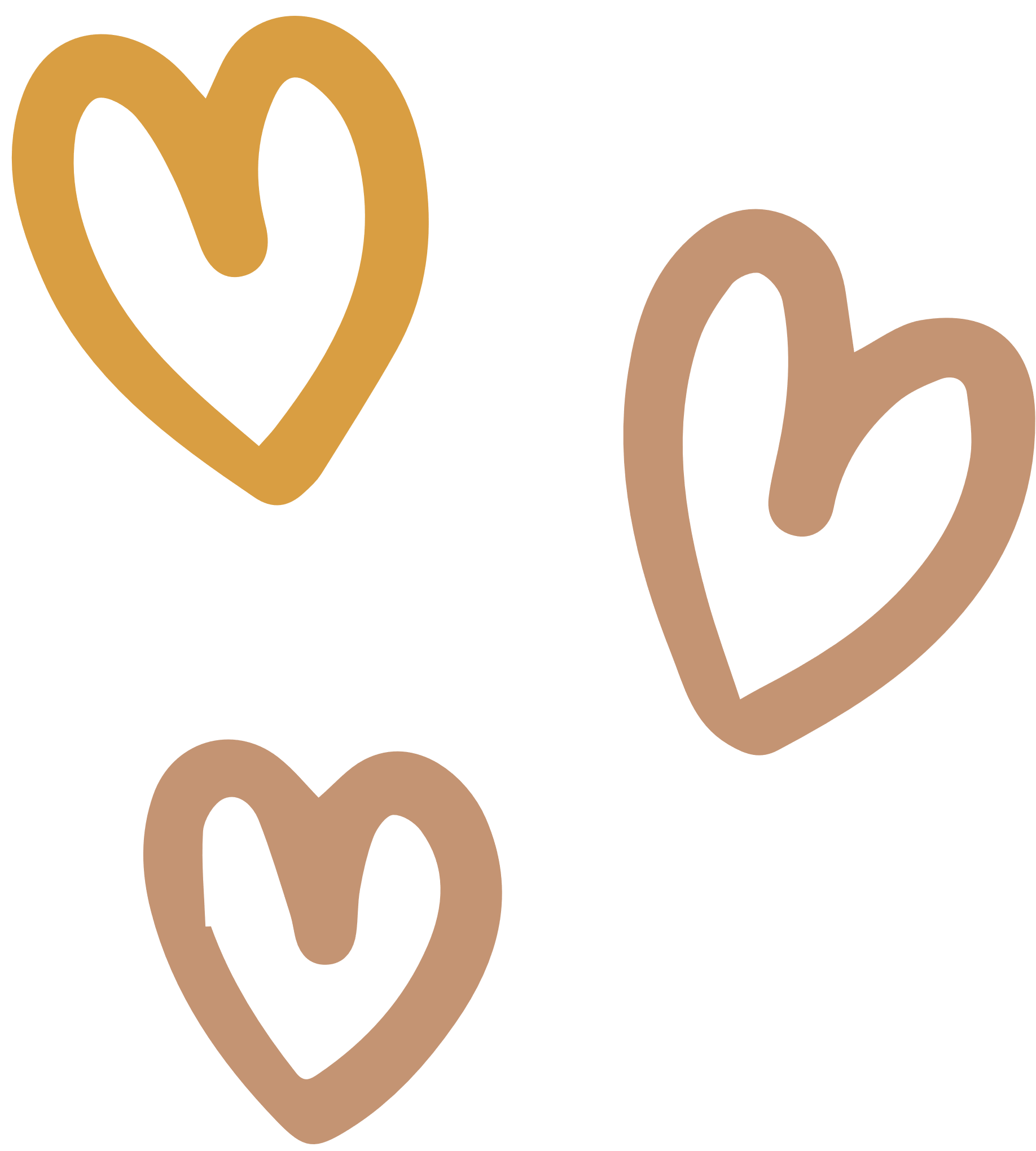 Trong video có những tình huống nguy hiểm nào?
Cách giải quyết trong các trường hợp đó là gì?
Nêu cảm nhận của bản thân sau khi xem xong video.
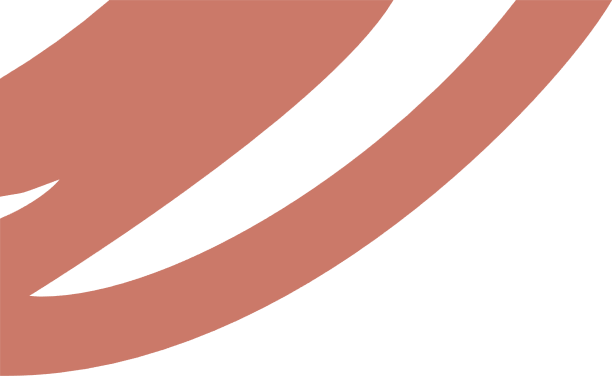 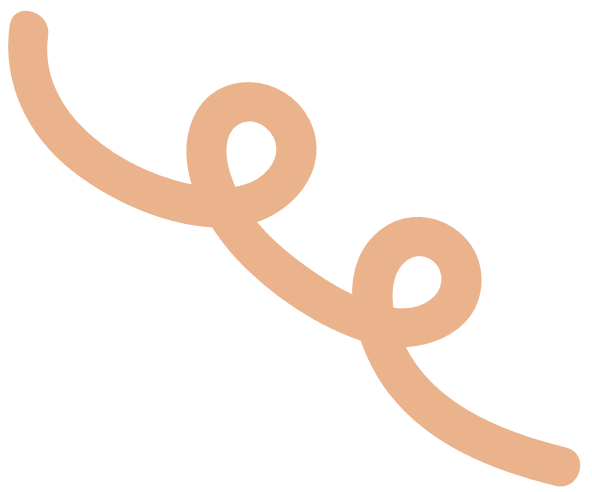 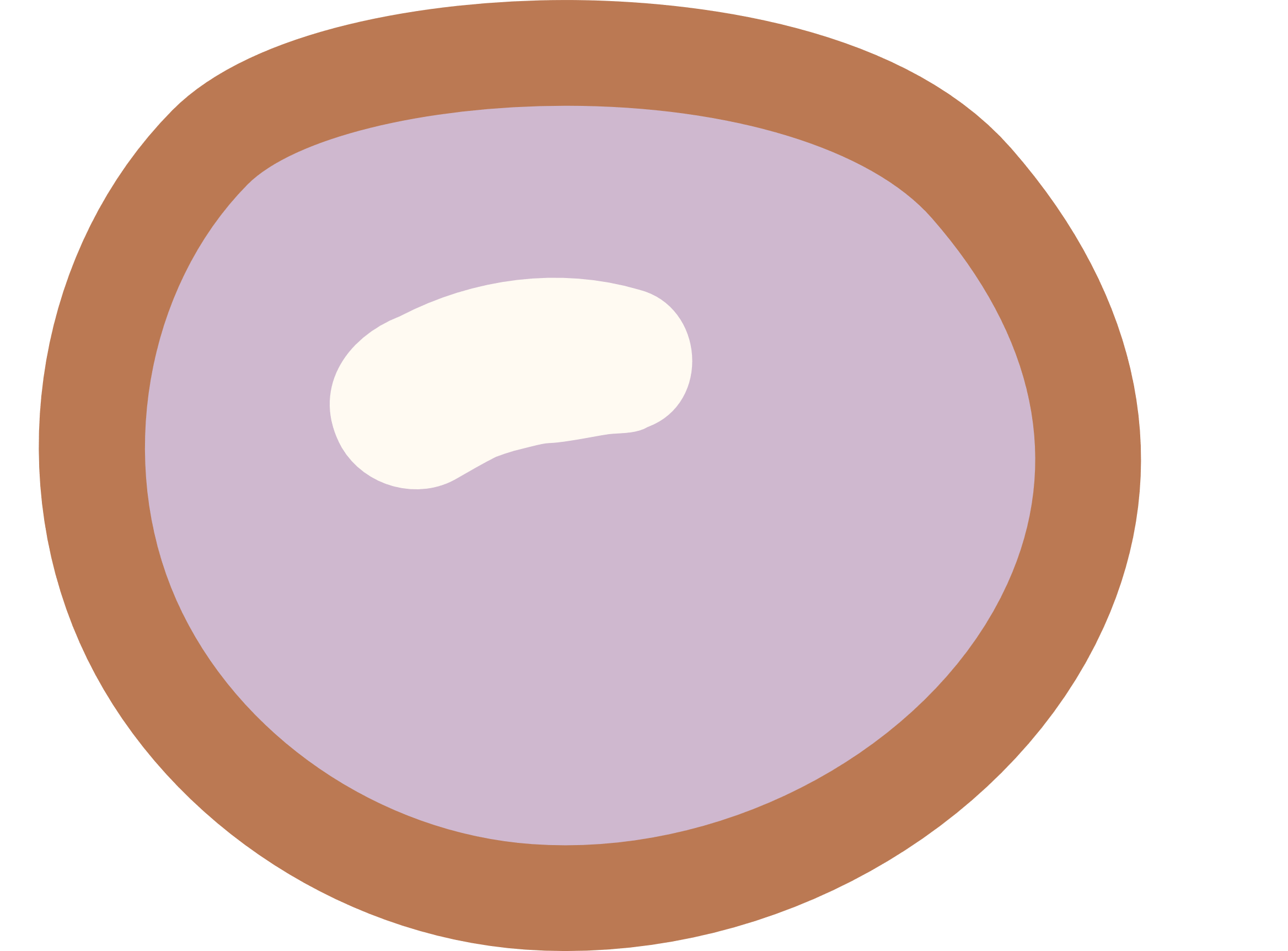 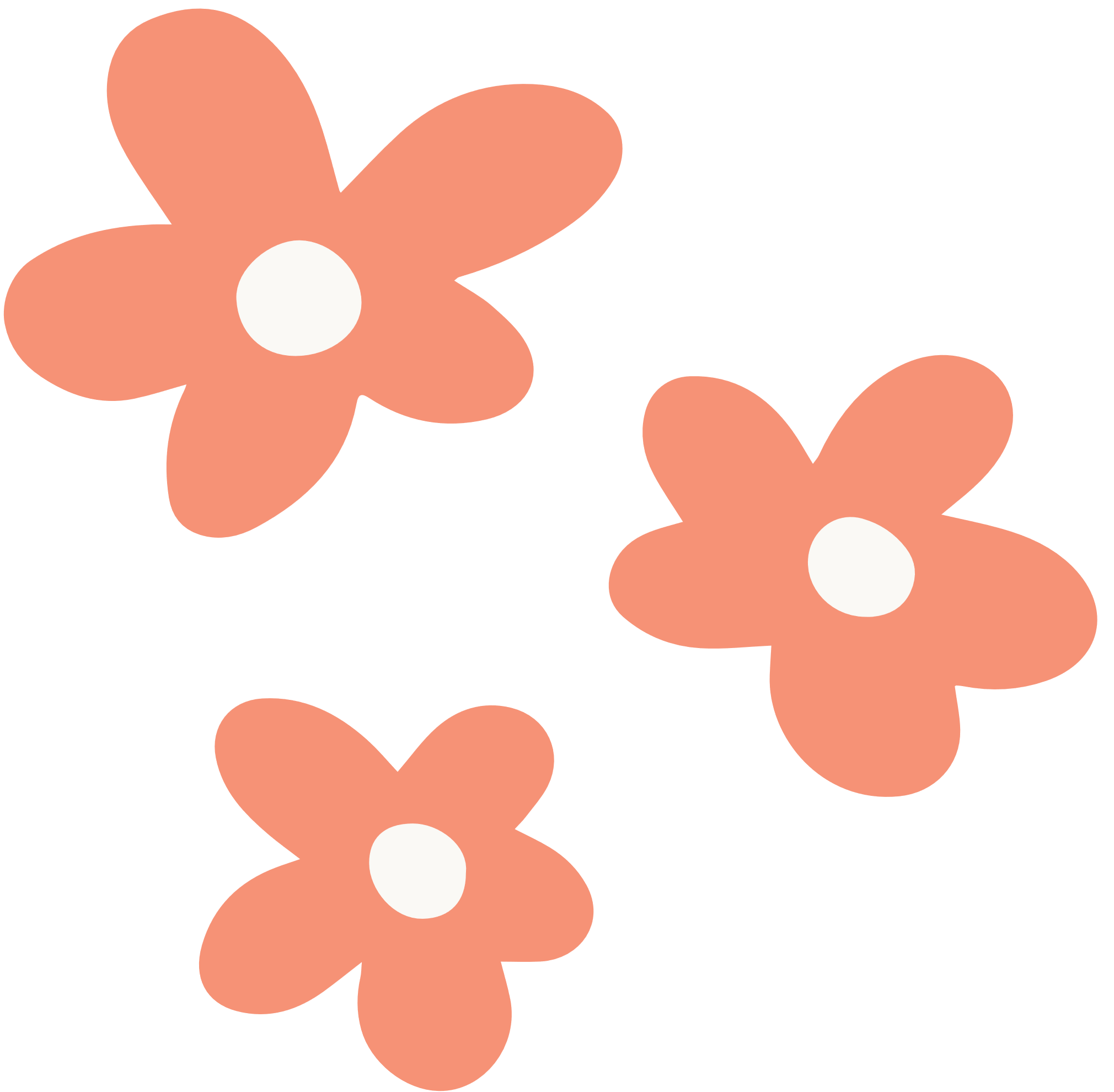 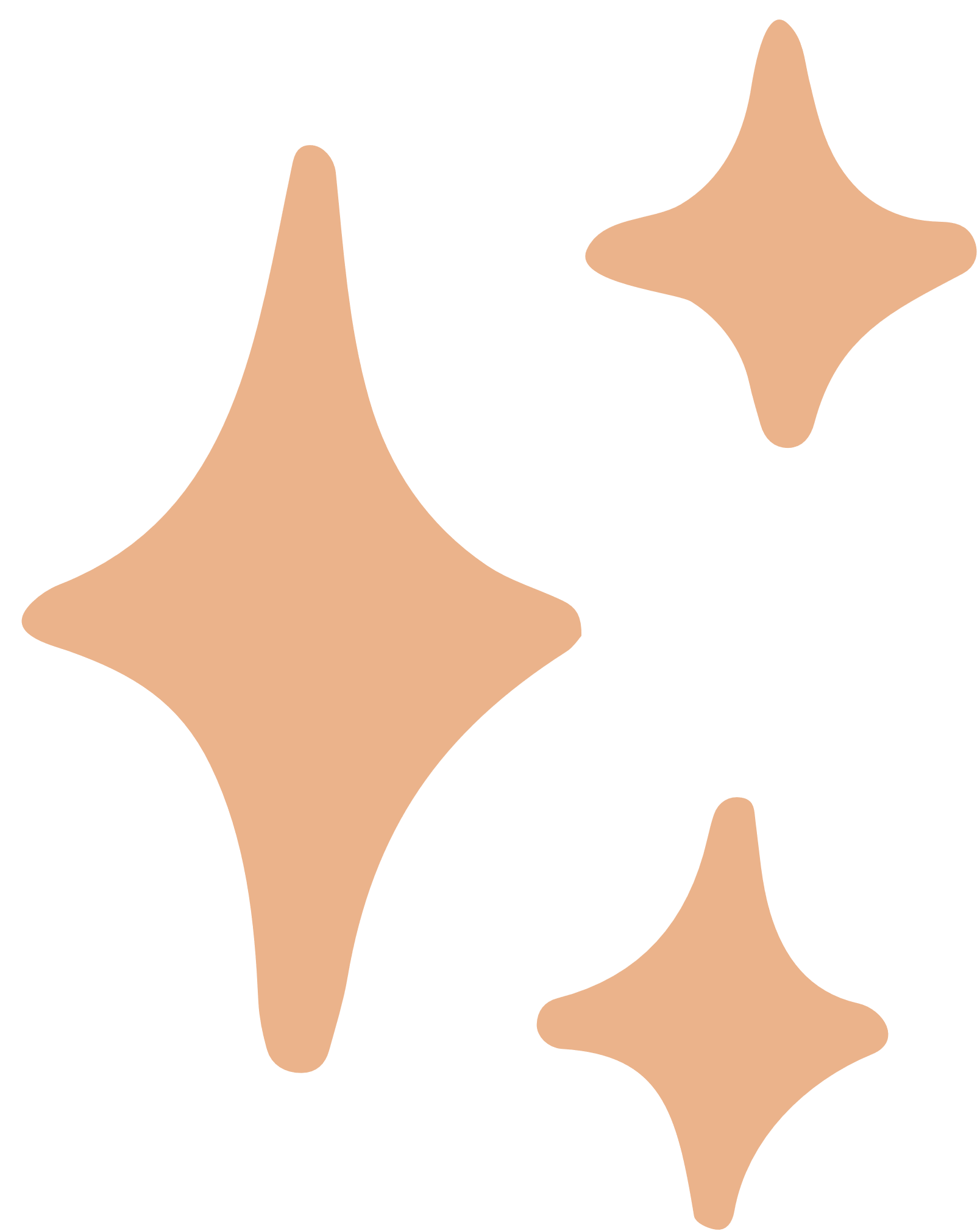 CHỦ ĐỀ 2. 
RÈN LUYỆN KĨ NĂNG KIỂM SOÁT CẢM XÚC VÀ TỰ BẢO VỆ
Tuần 7,8: Hoạt động giáo dục theo chủ đề
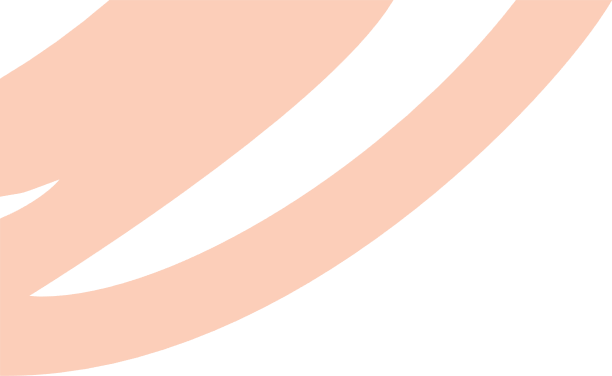 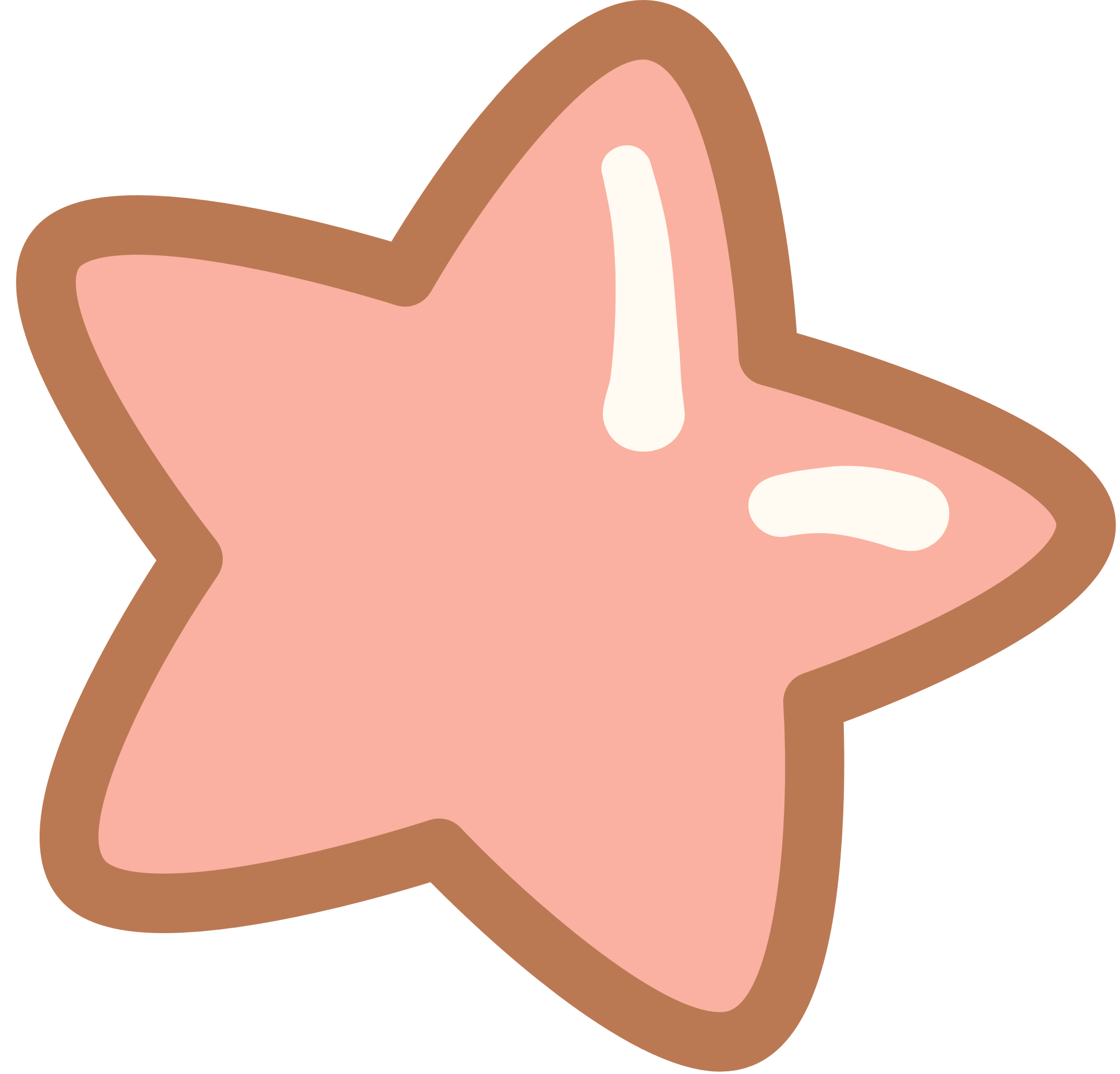 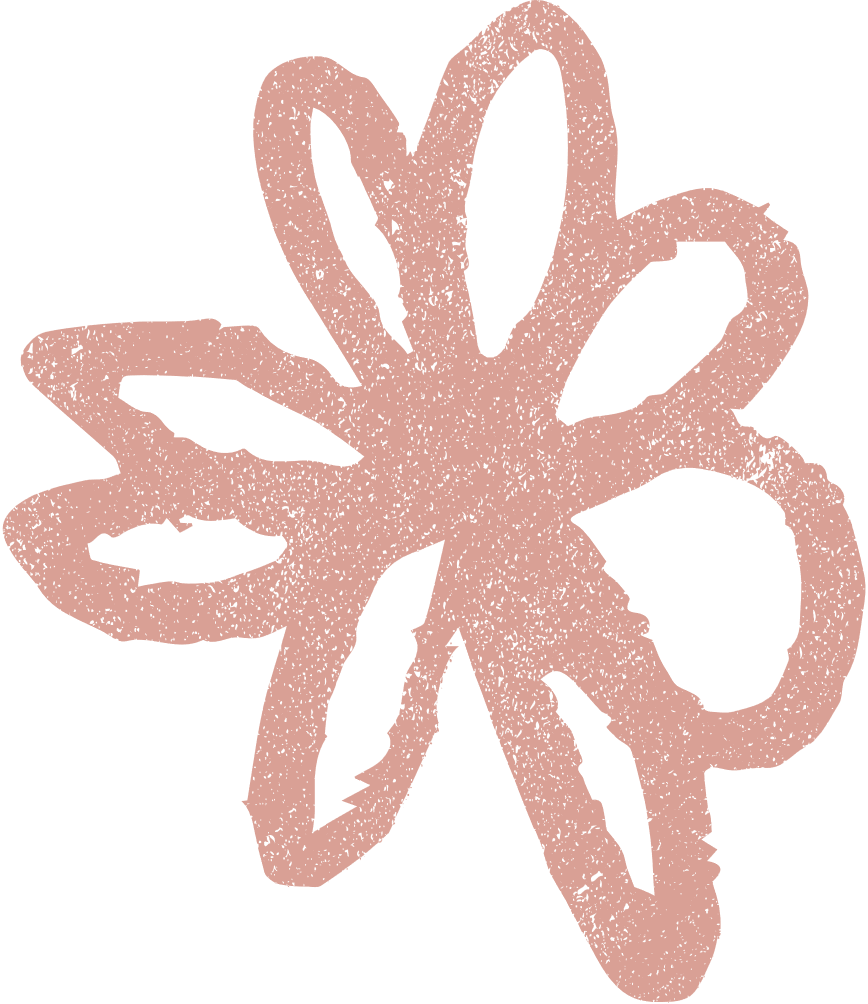 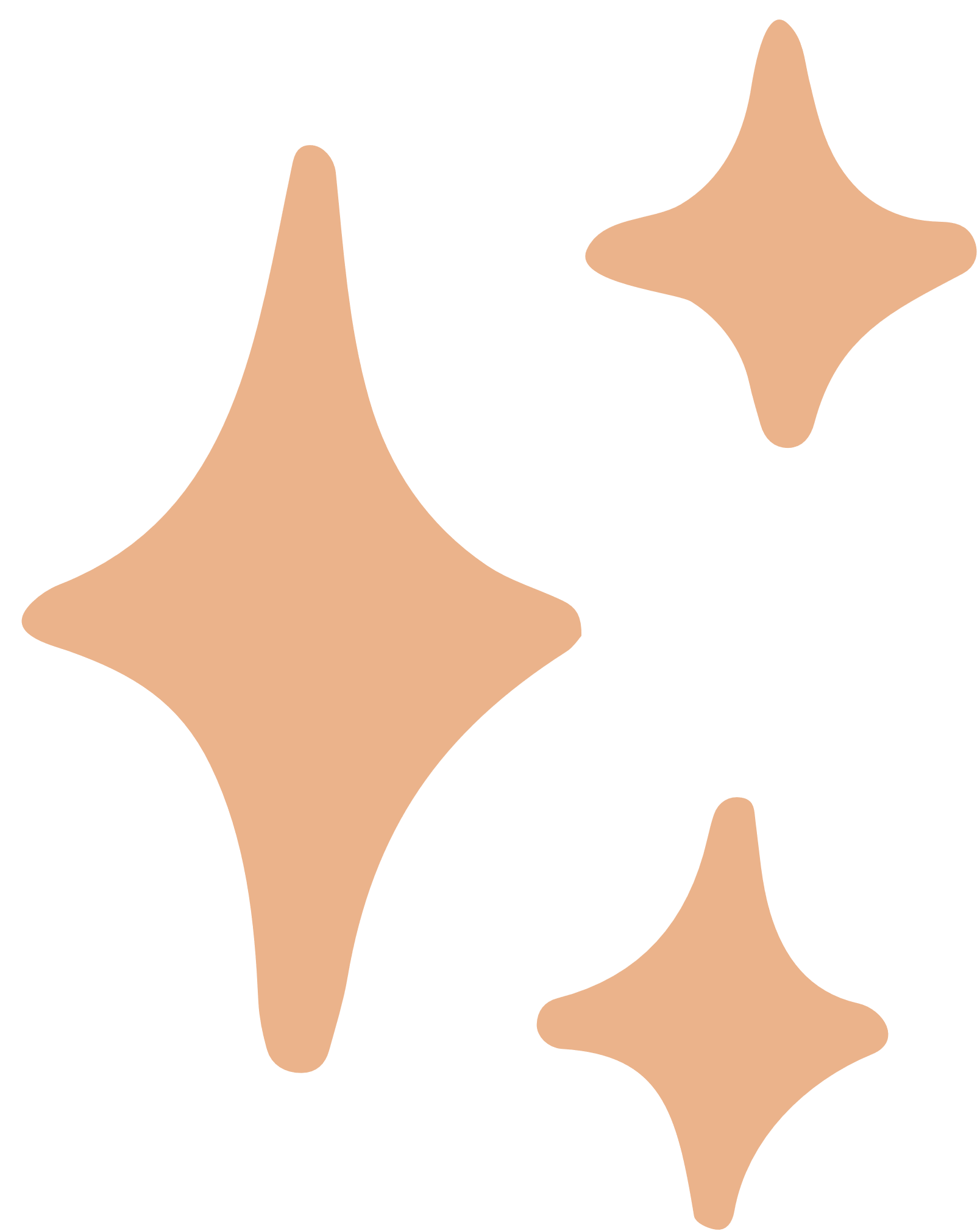 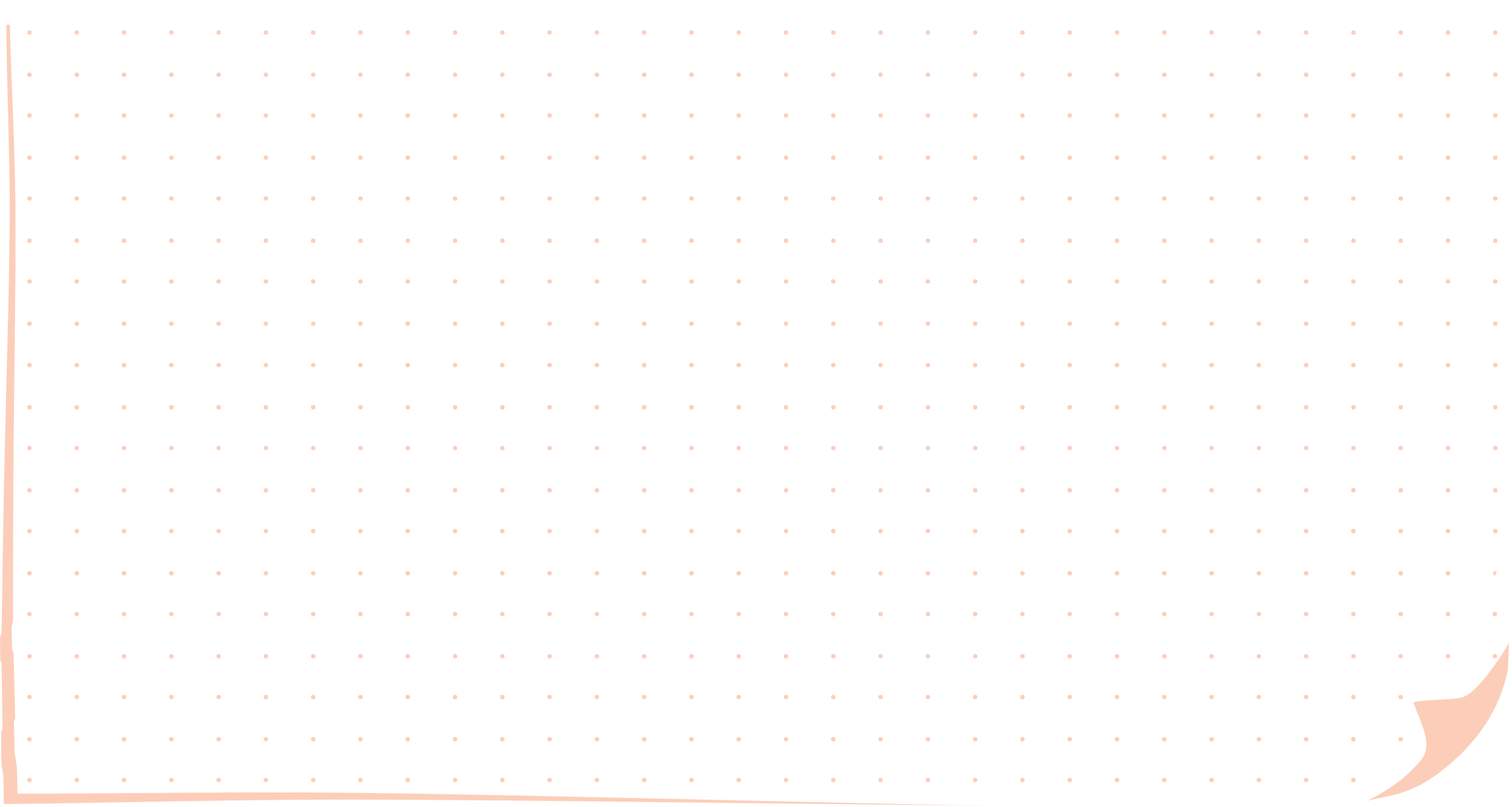 NỘI DUNG BÀI HỌC
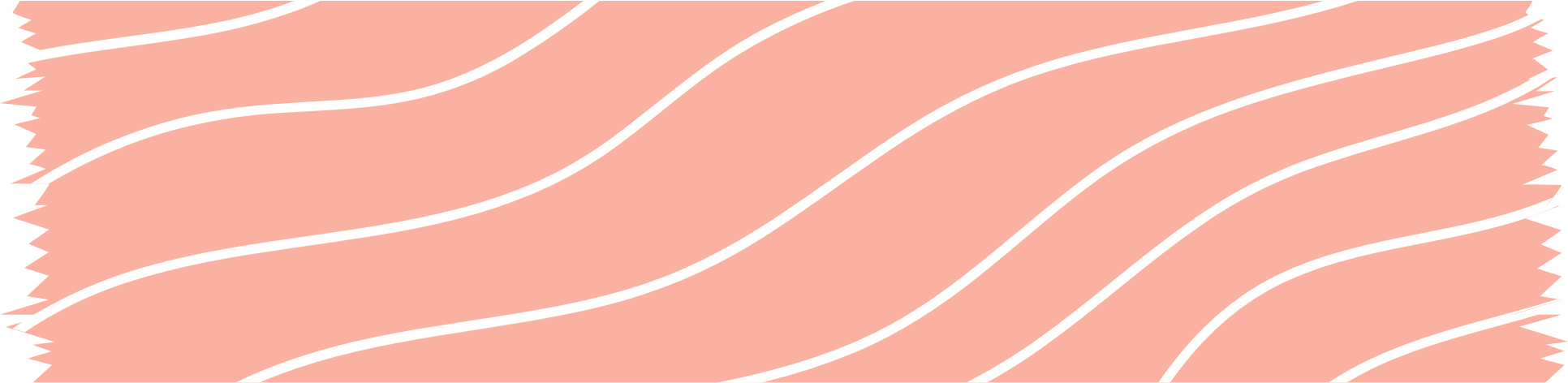 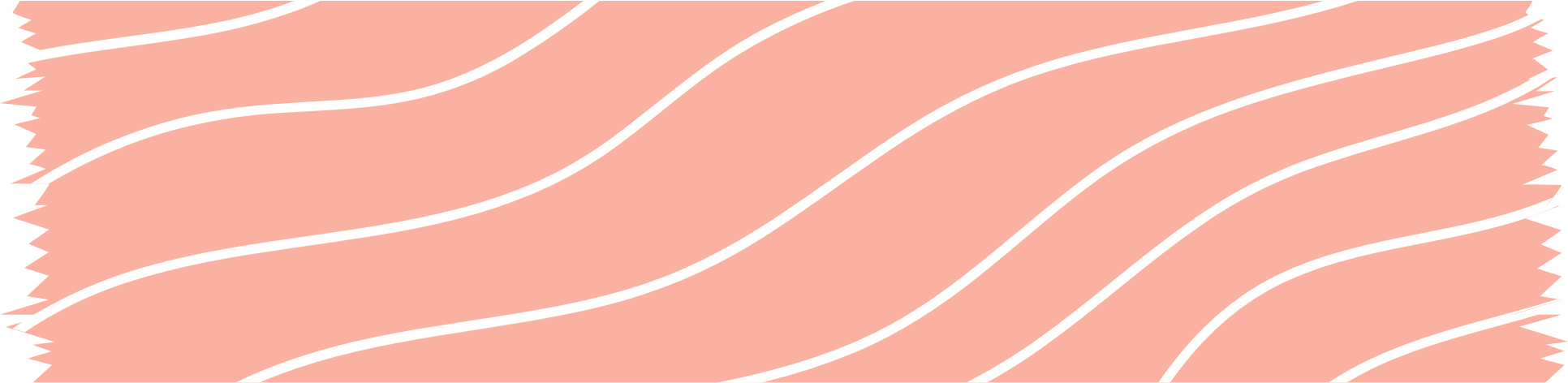 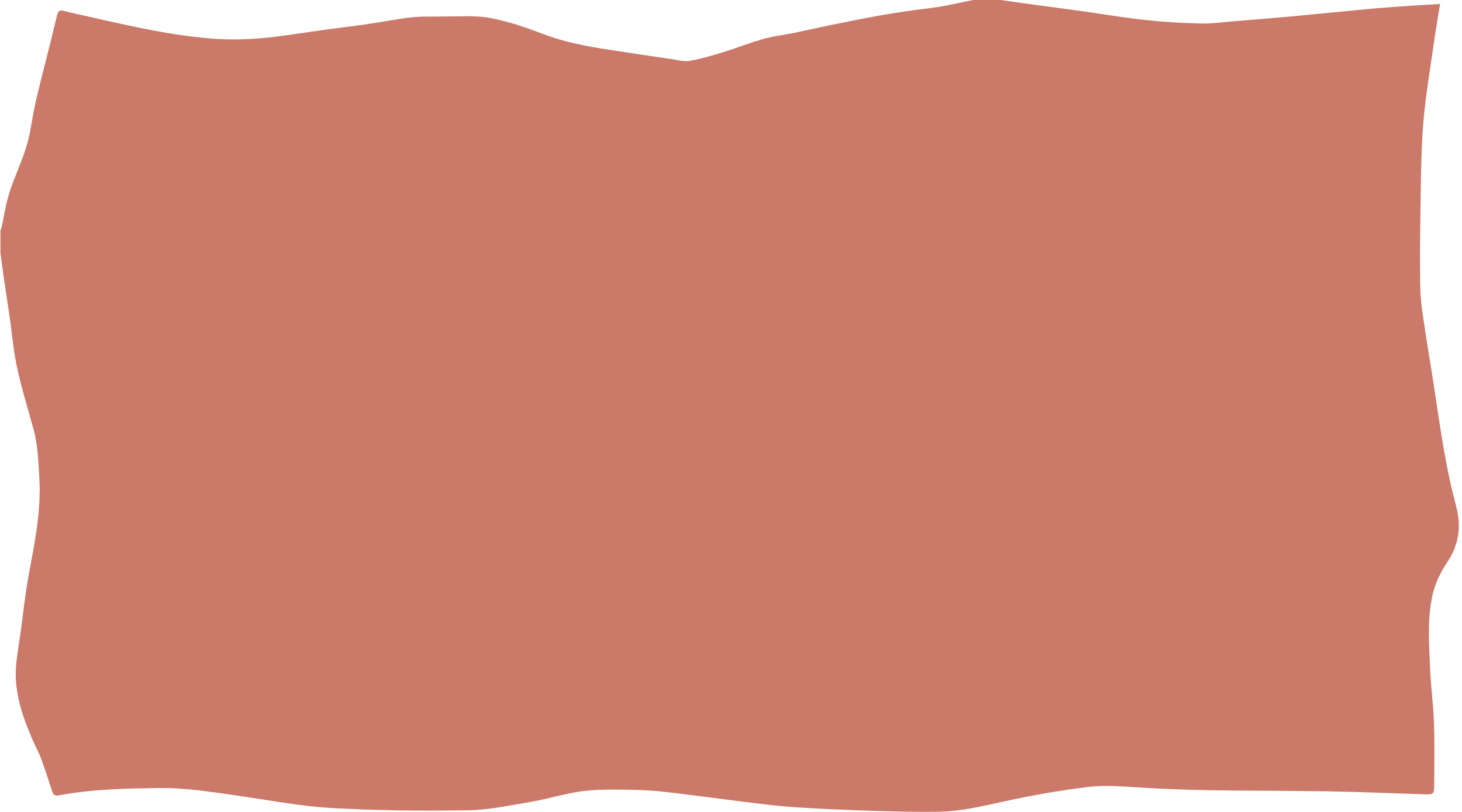 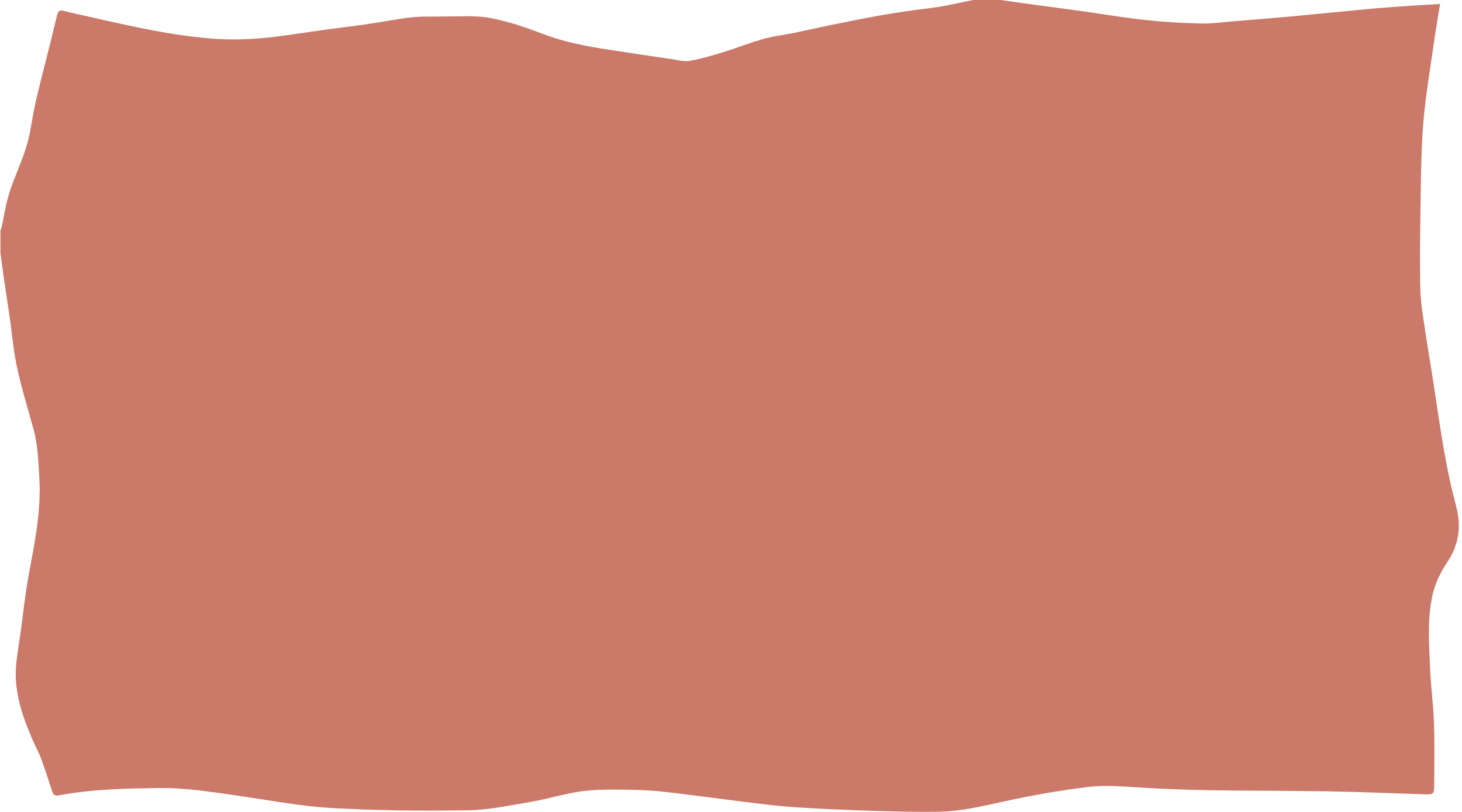 Hoạt động 3
Rèn luyện kĩ năng tự bảo vệ trong một số tình huống nguy hiểm
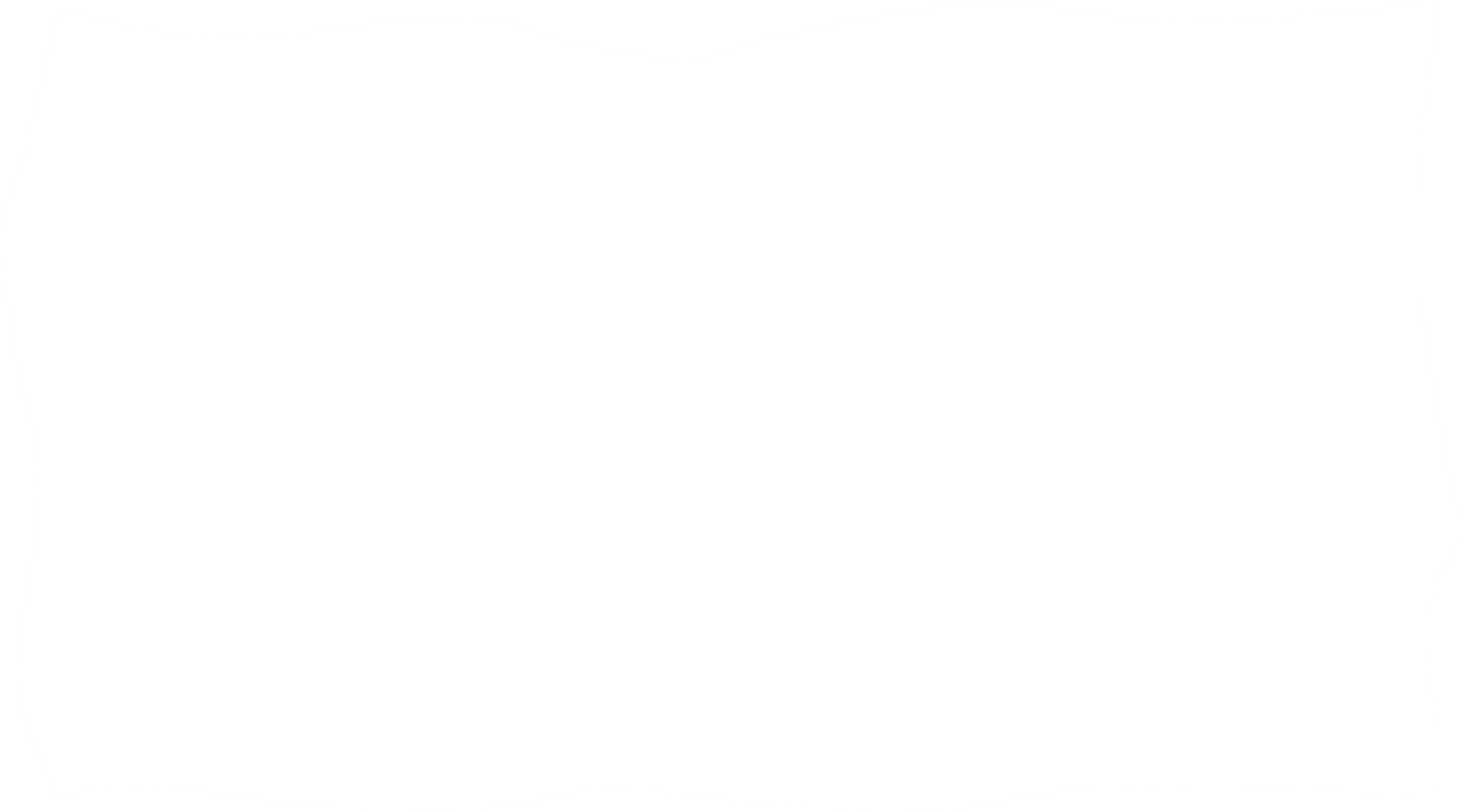 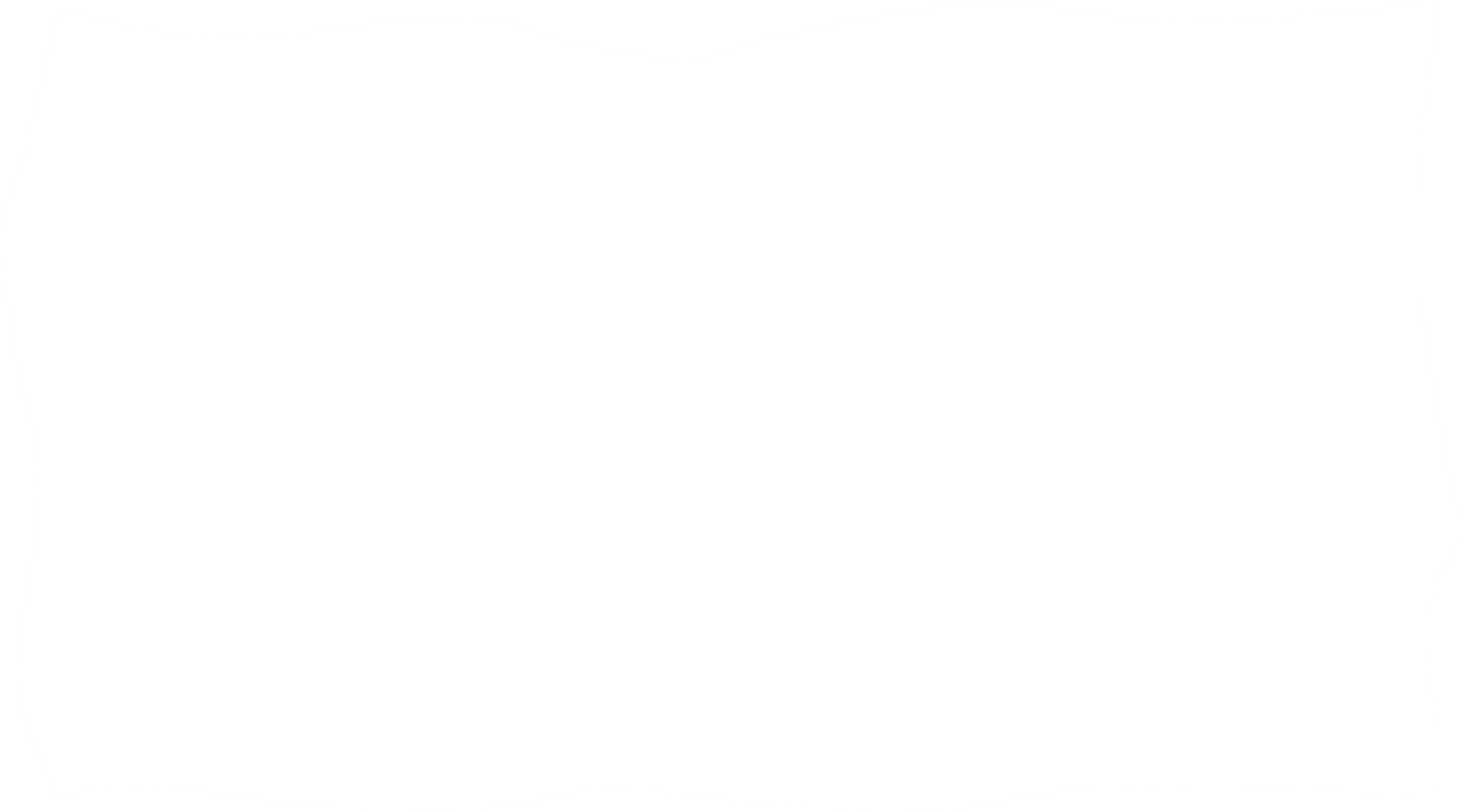 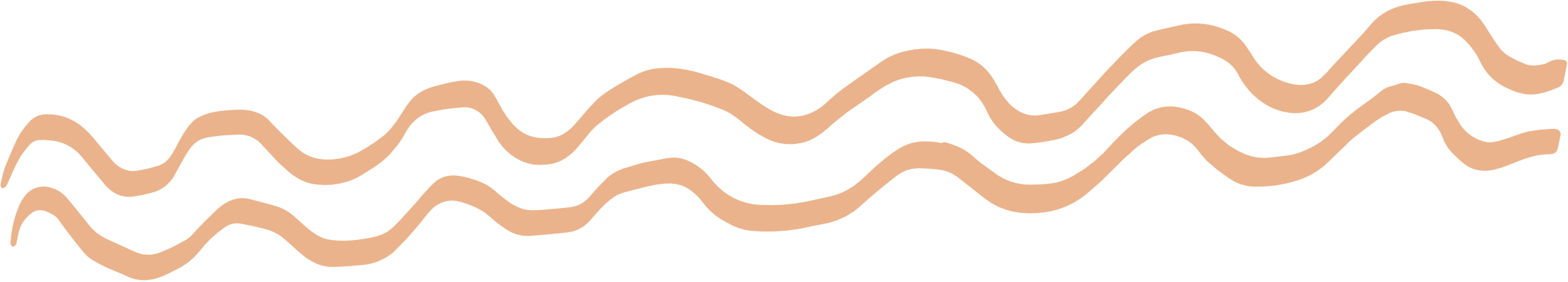 Hoạt động 4
Đánh giá kết quả trải nghiệm
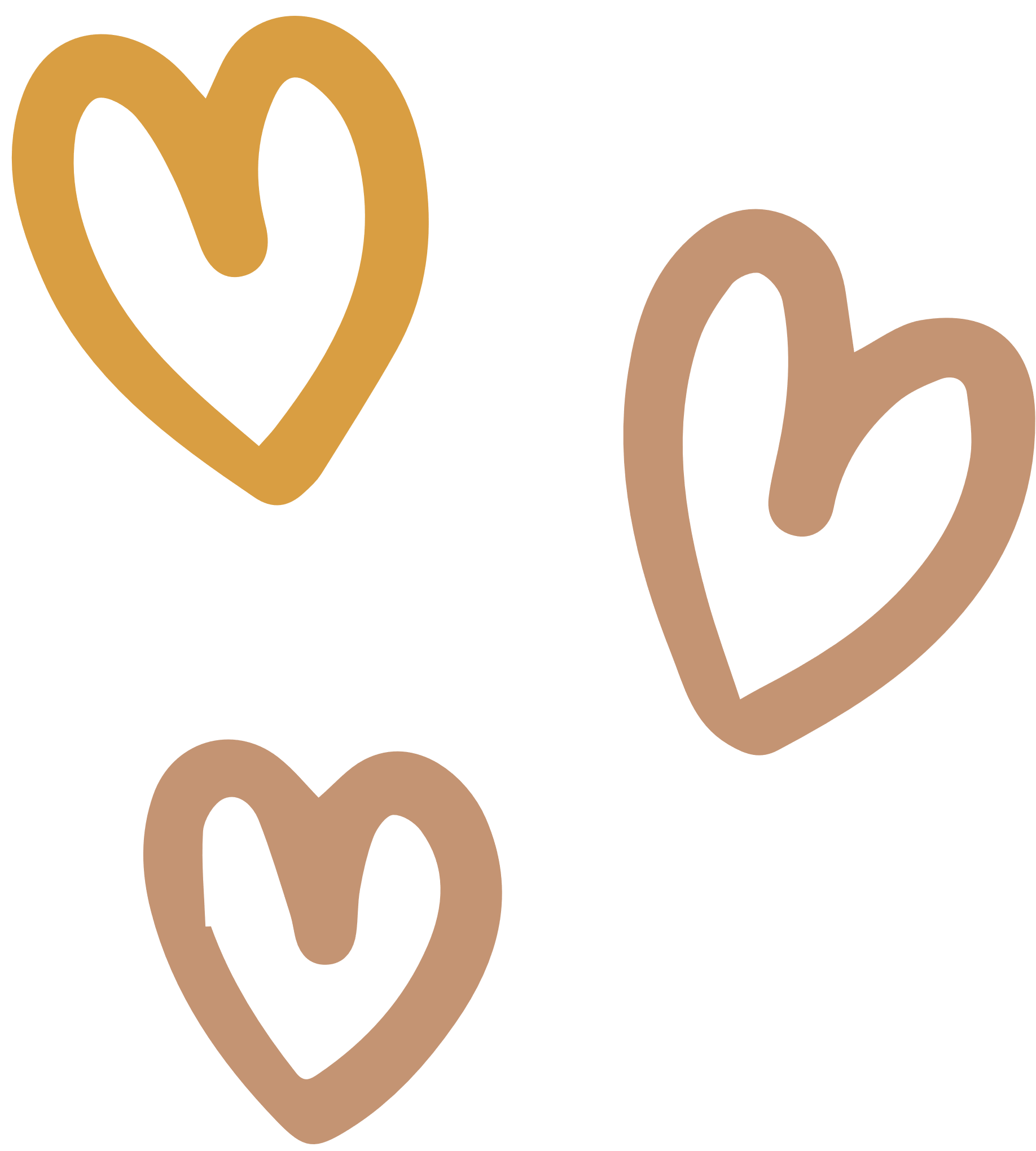 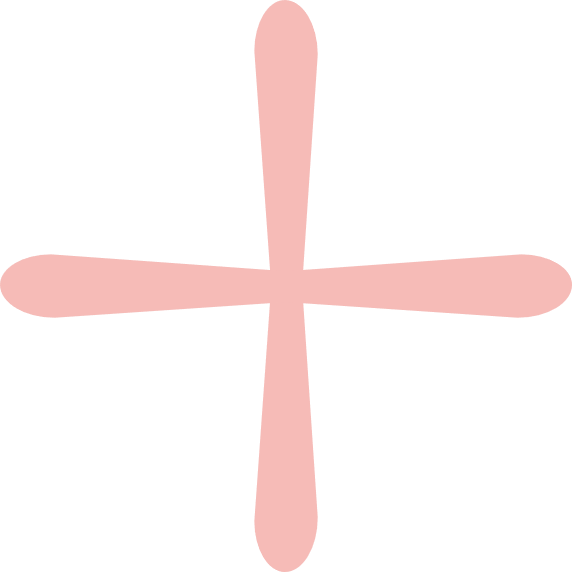 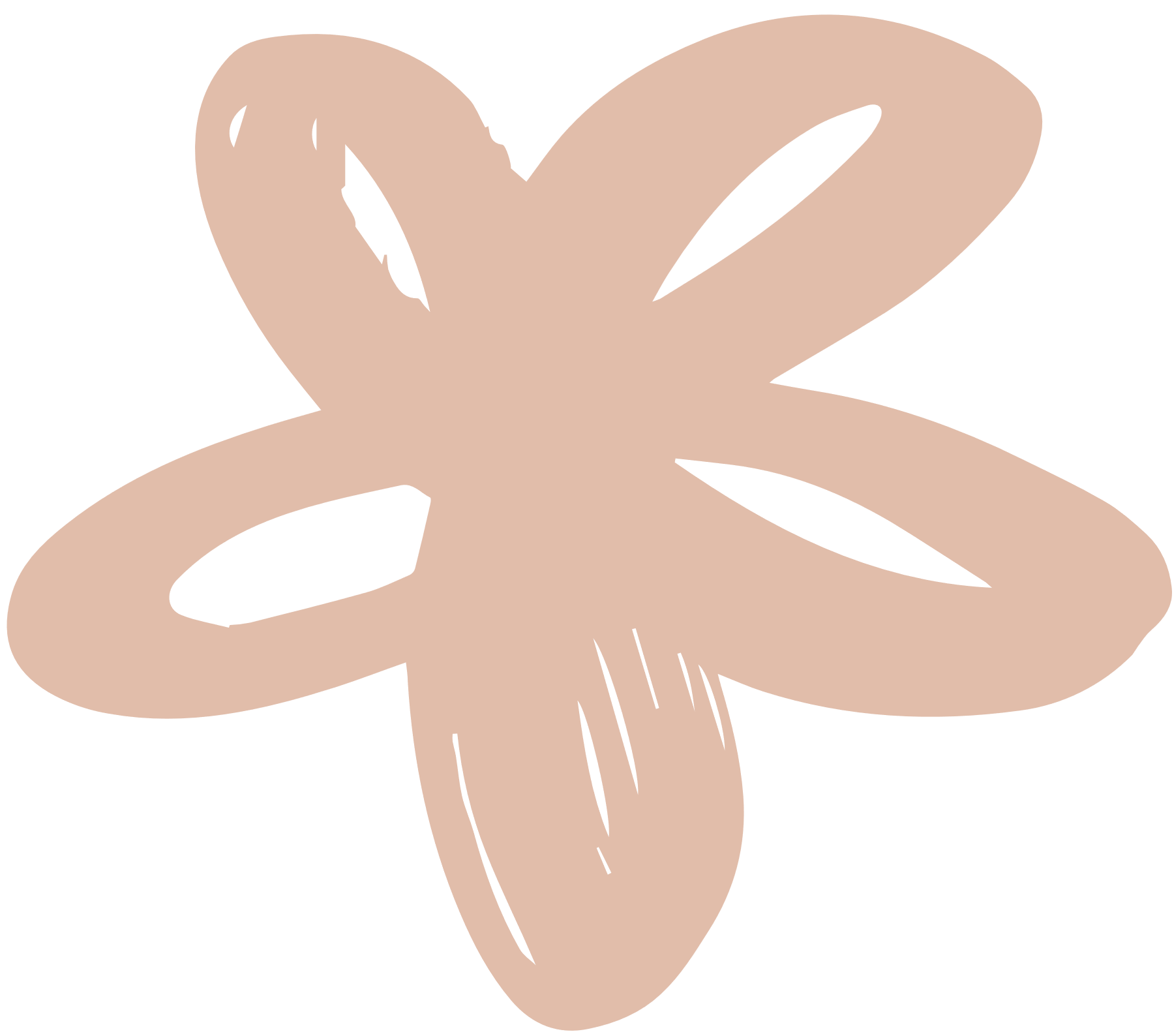 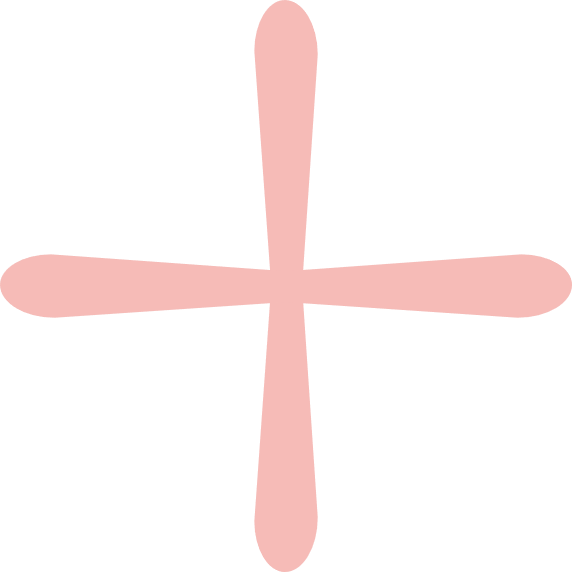 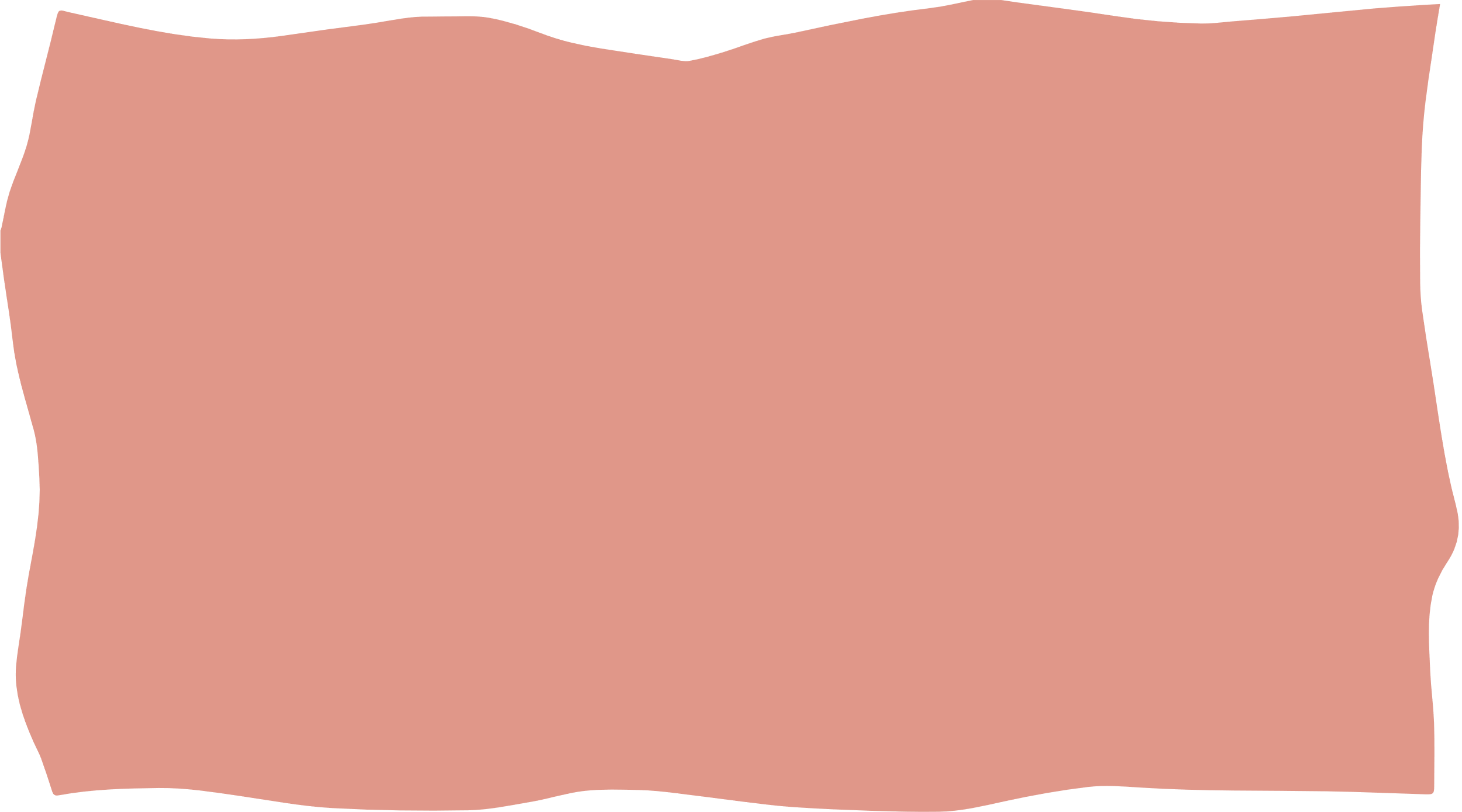 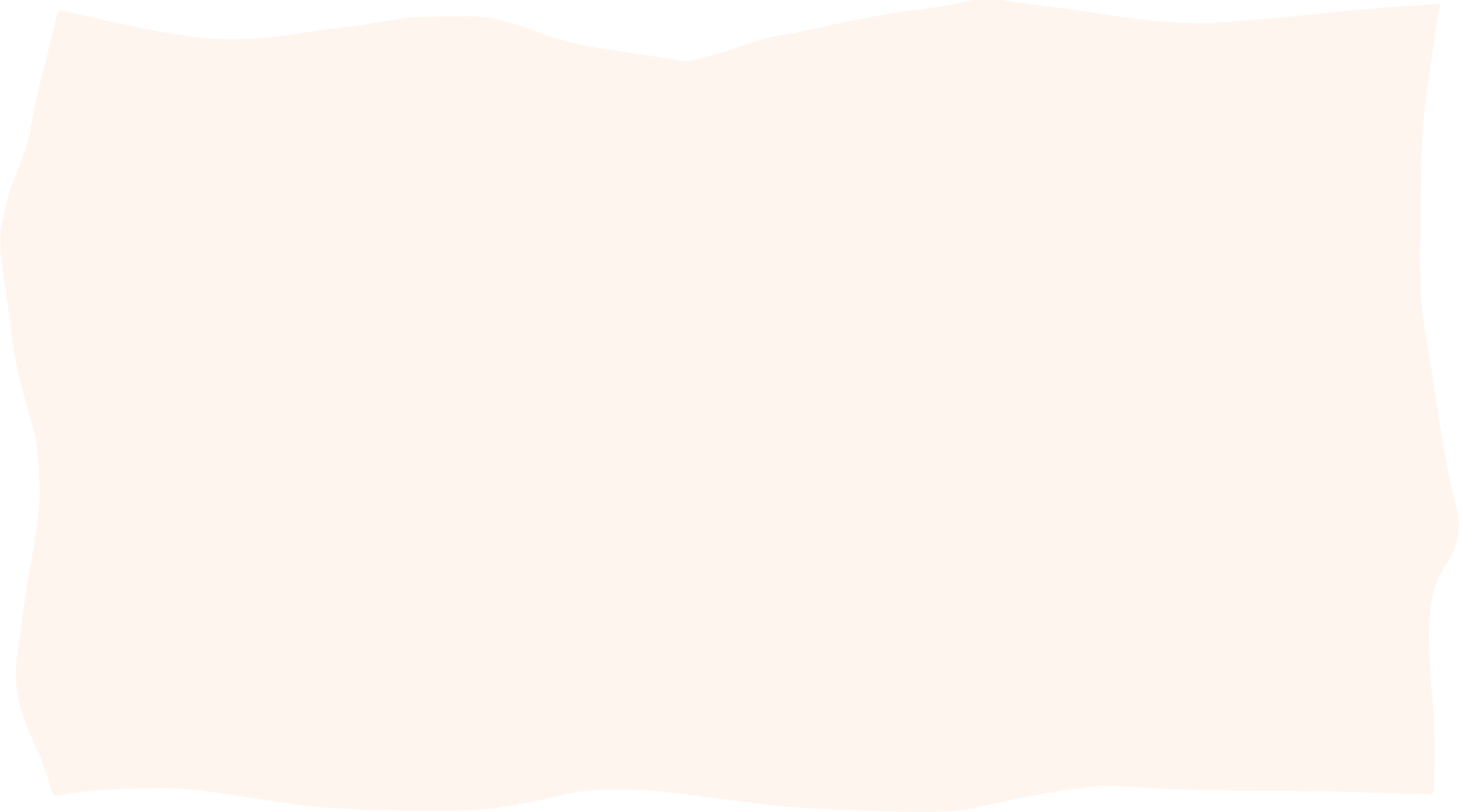 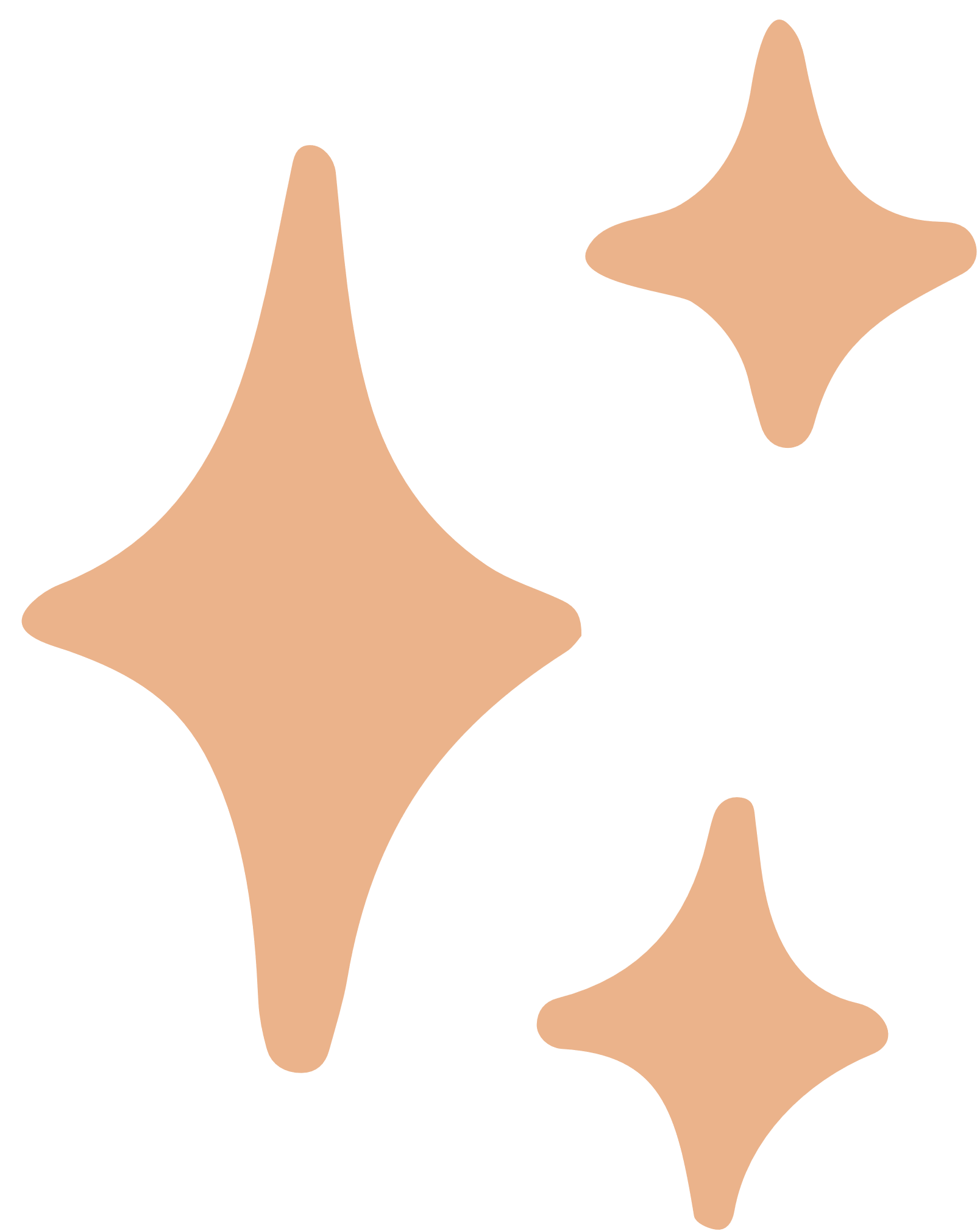 Hoạt động 3
Rèn luyện kĩ năng tự bảo vệ trong một số tình huống nguy hiểm
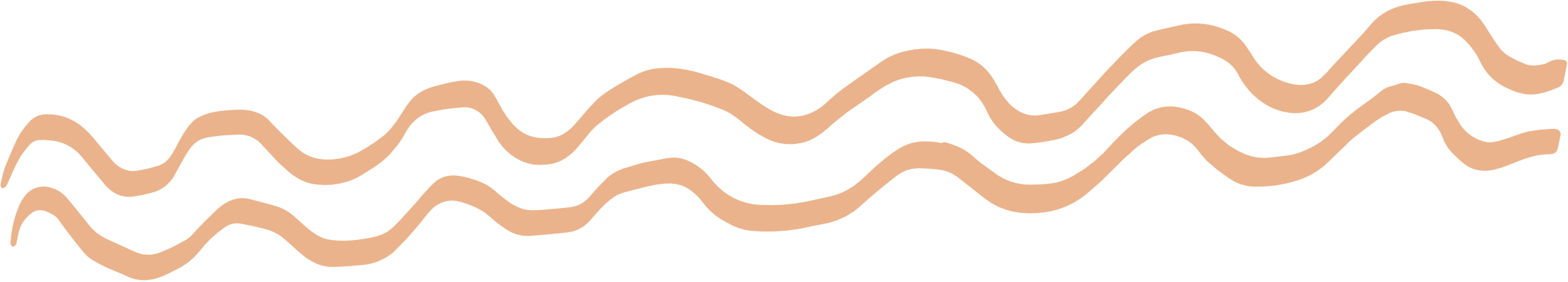 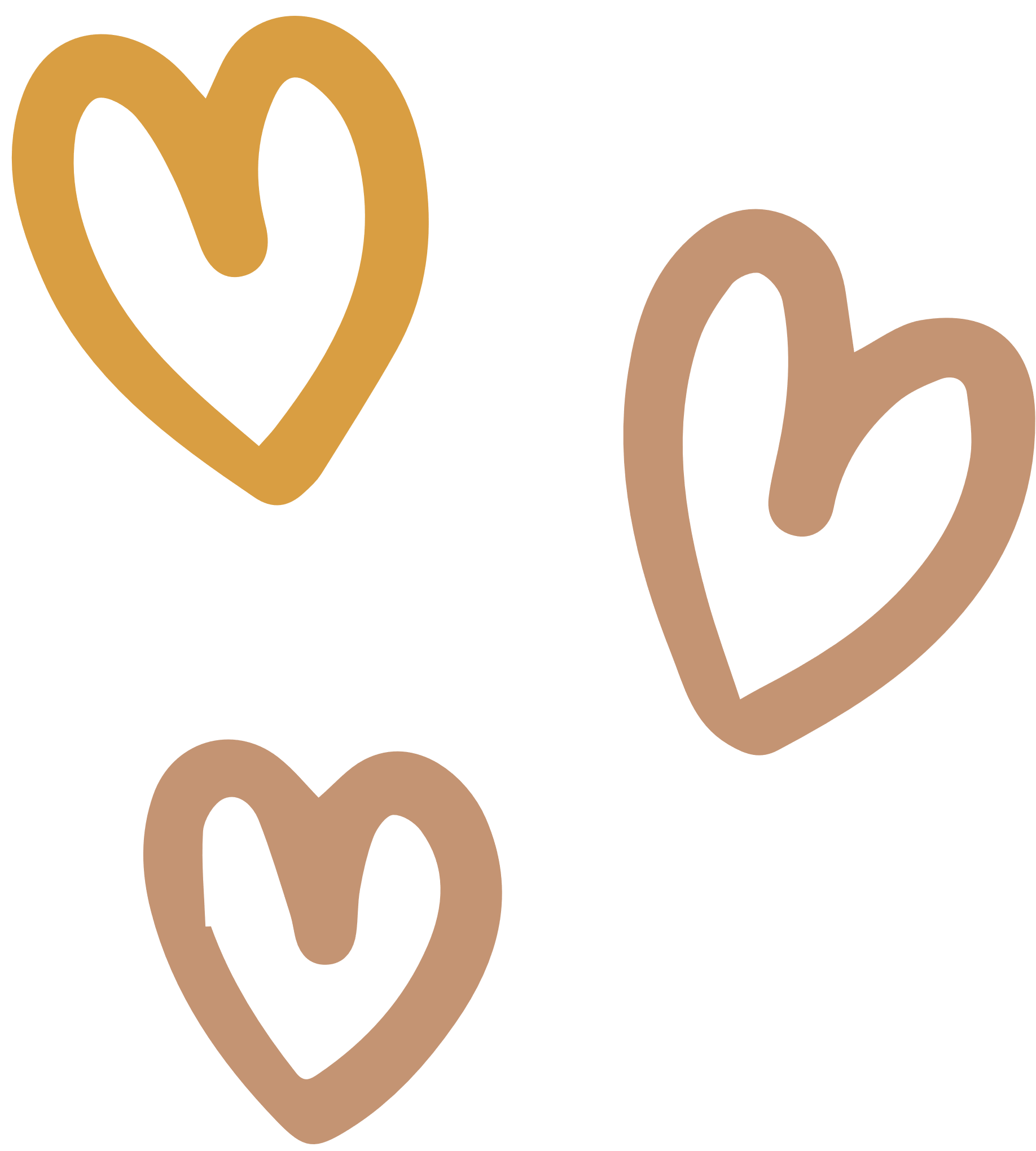 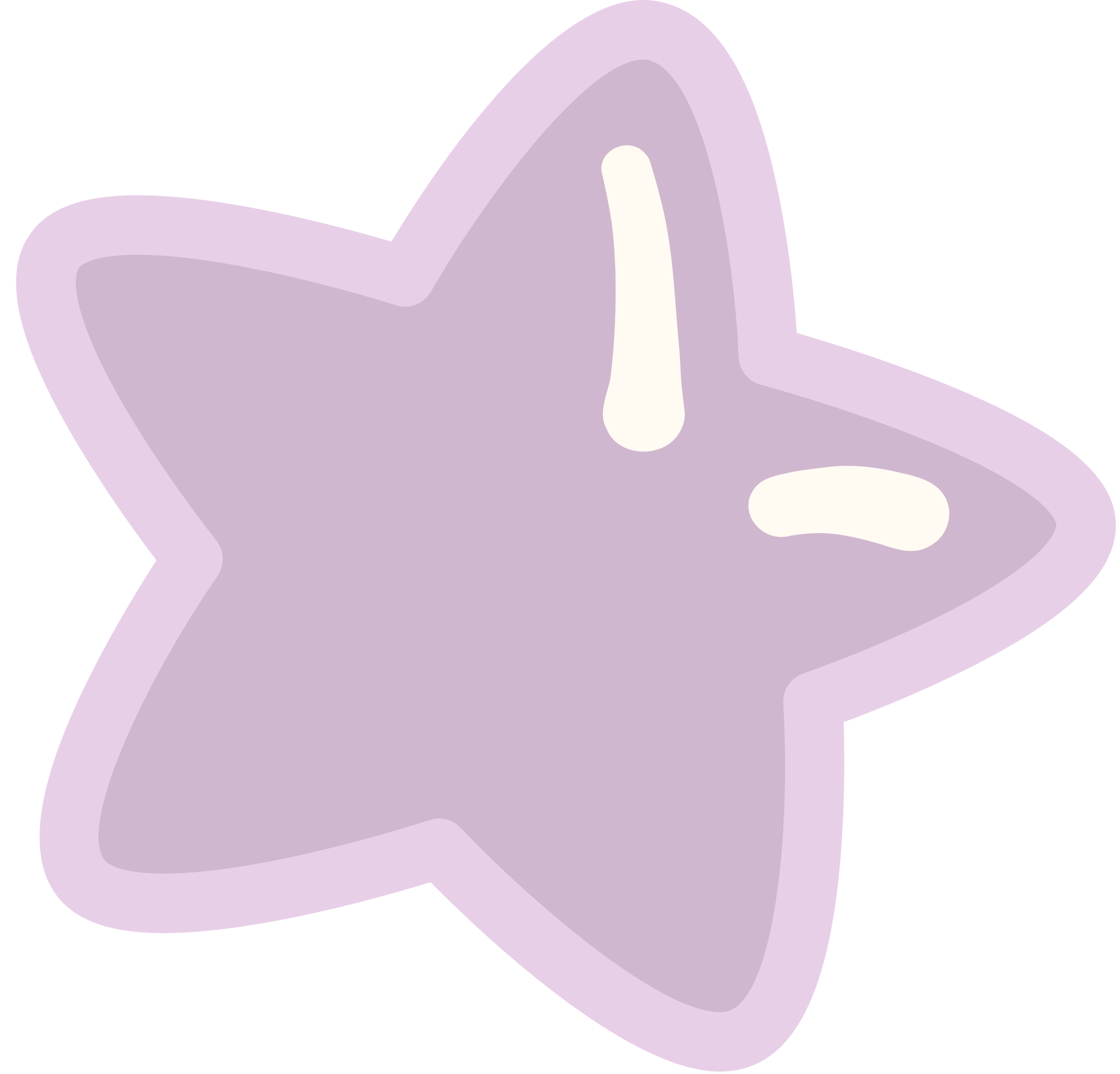 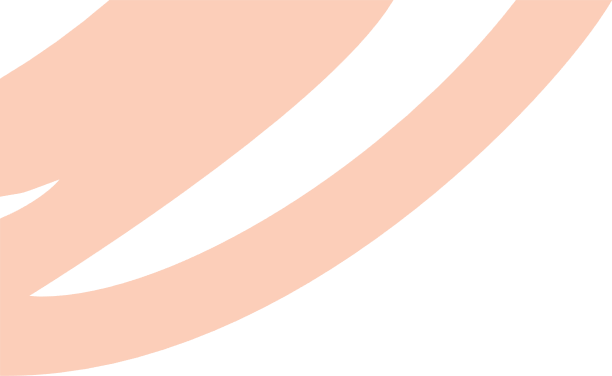 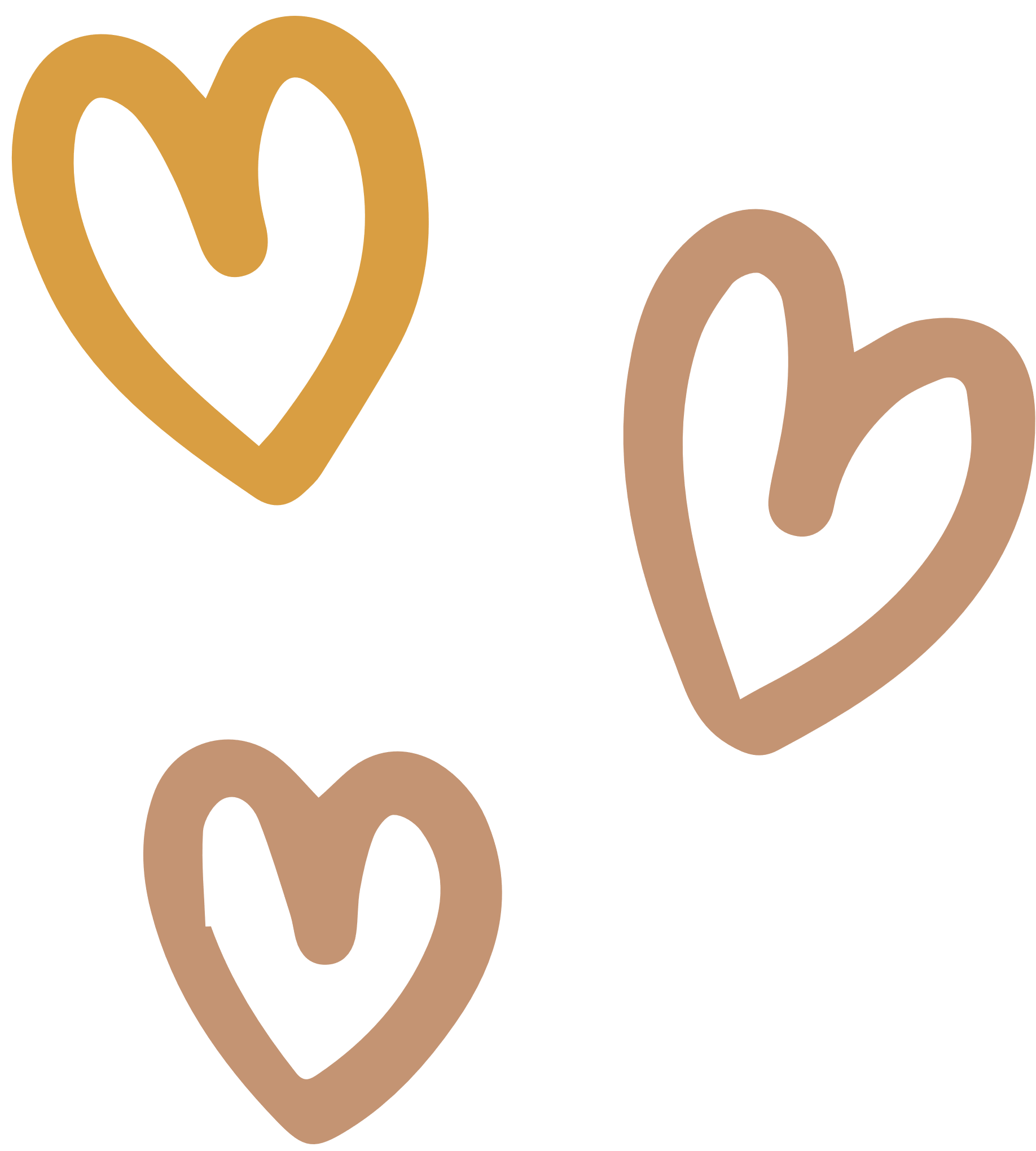 1. Chia sẻ một số tình huống nguy hiểm có thể gặp trong cuộc sống
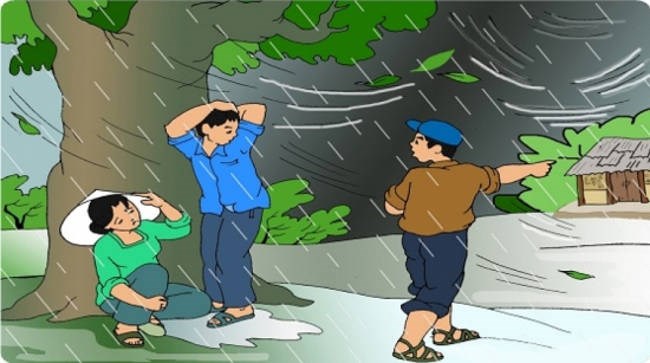 Thảo luận và chia sẻ các tình huống nguy hiểm mà em đã biết hoặc gặp phải trong cuộc sống của mình
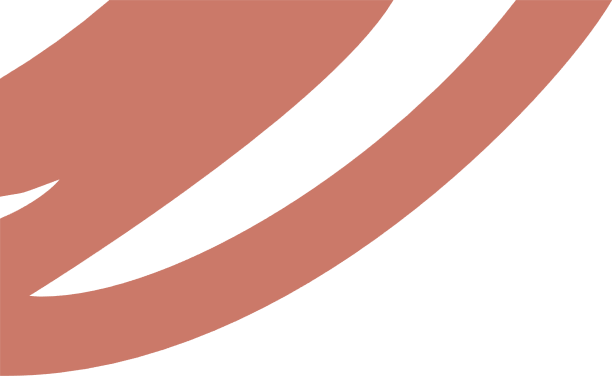 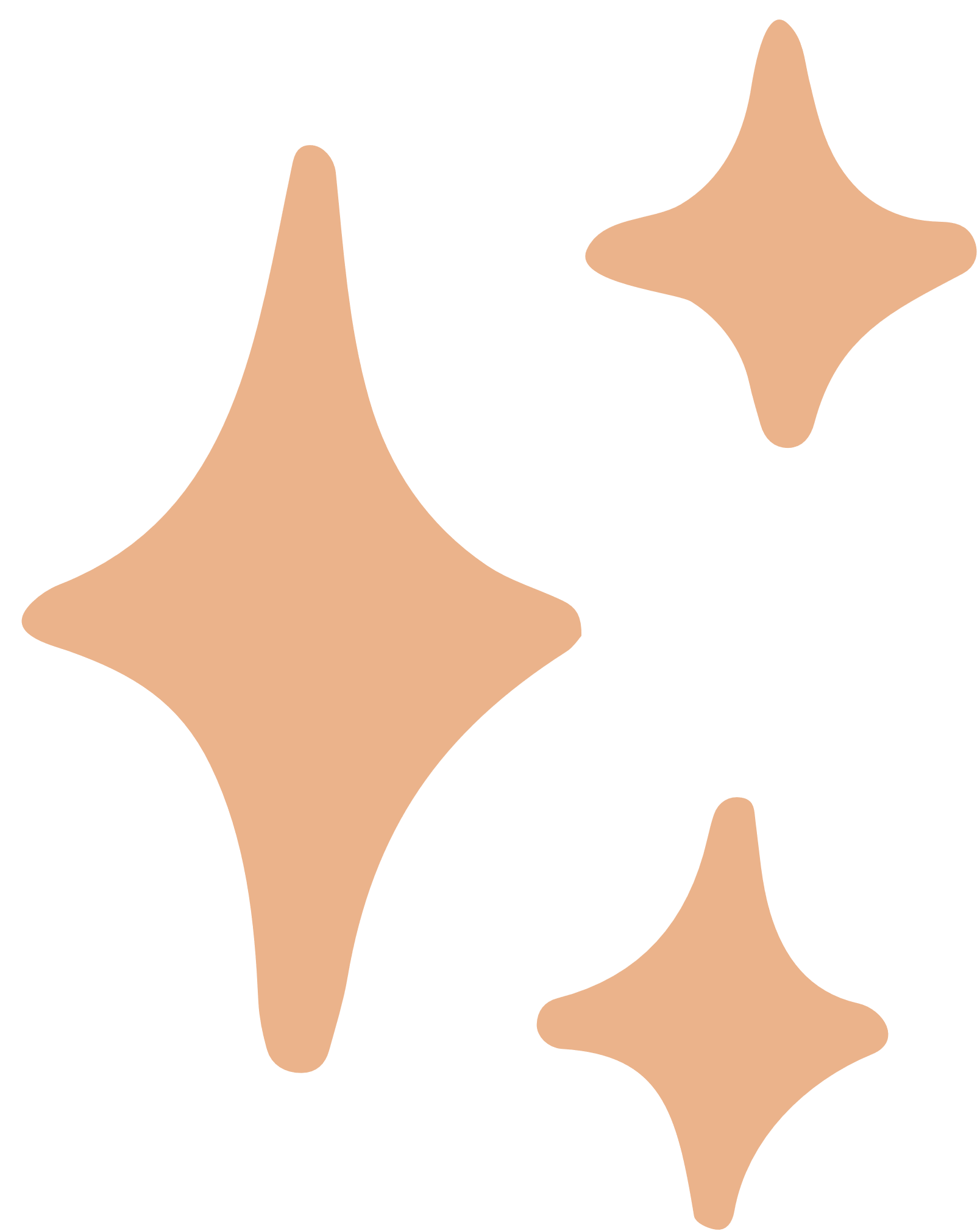 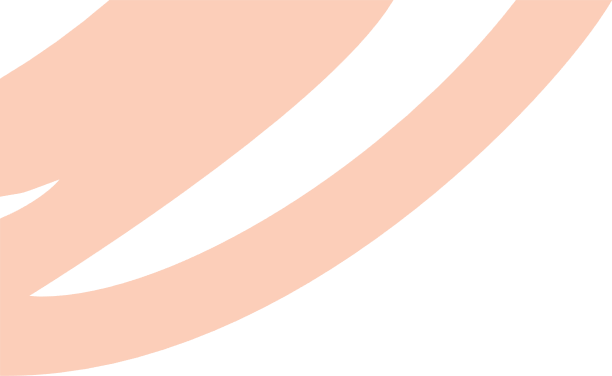 Tình huống nguy hiểm từ yếu tố tự nhiên
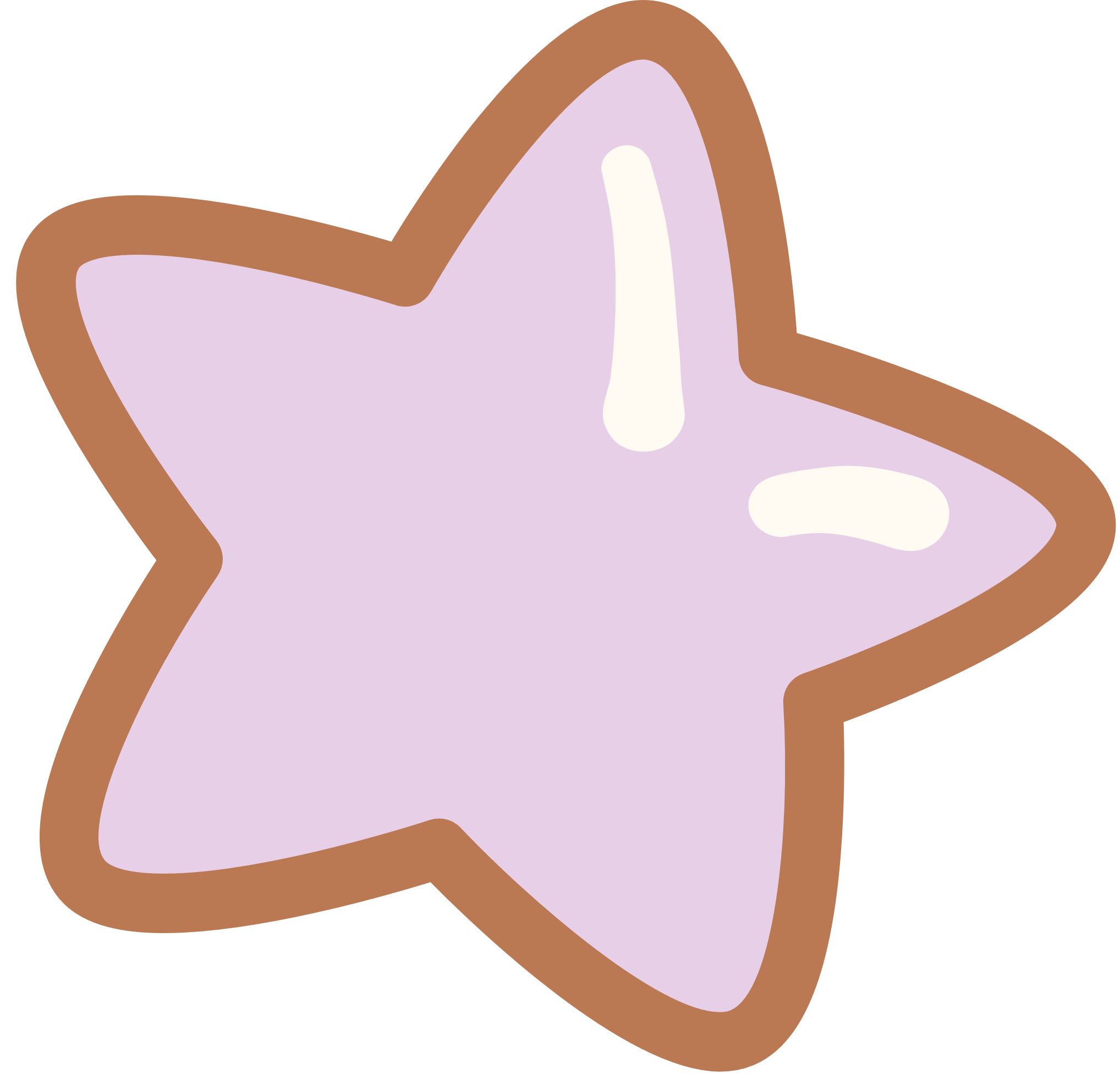 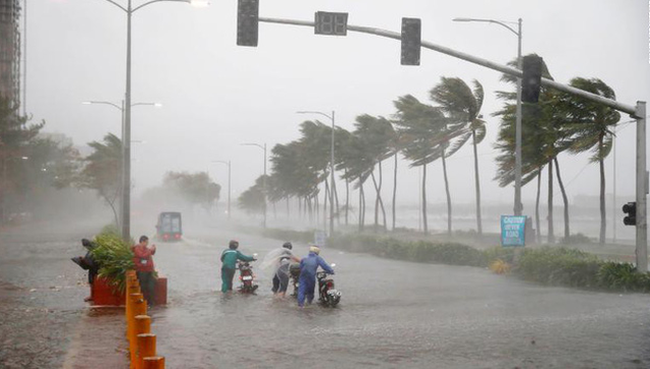 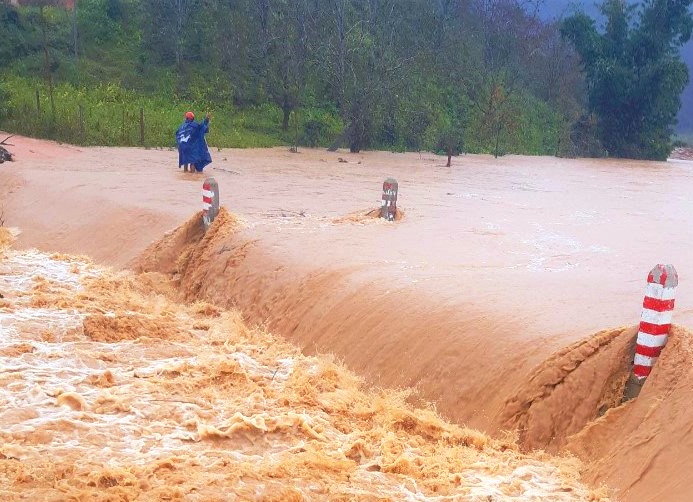 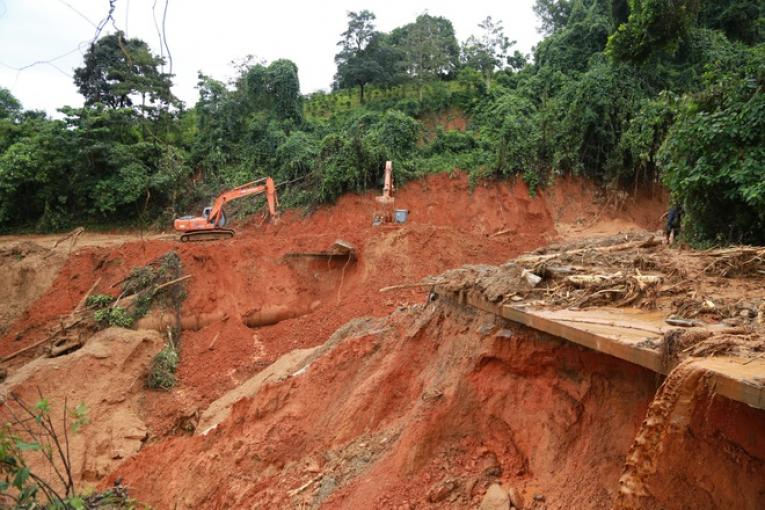 Lũ quét
Bão
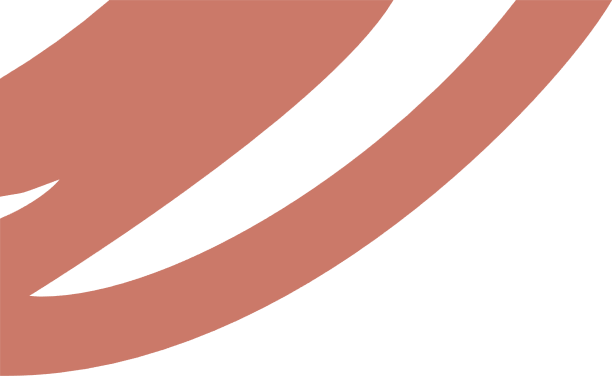 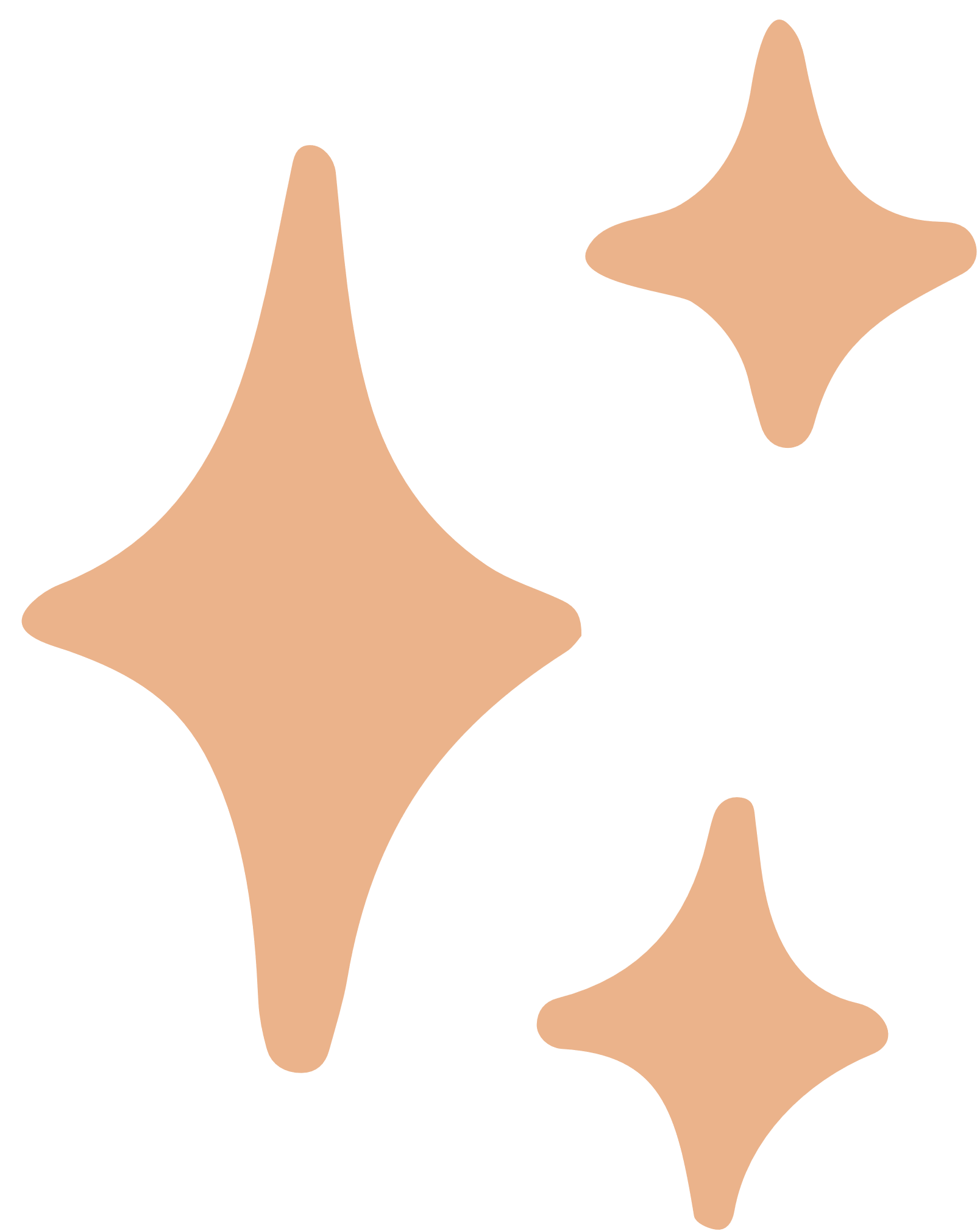 Sạt lỡ đất
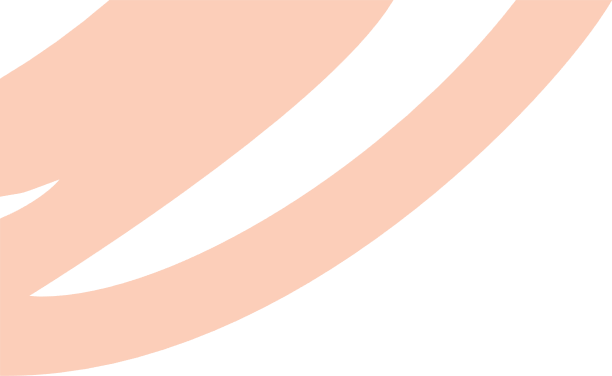 Tình huống nguy hiểm từ yếu tố tự nhiên
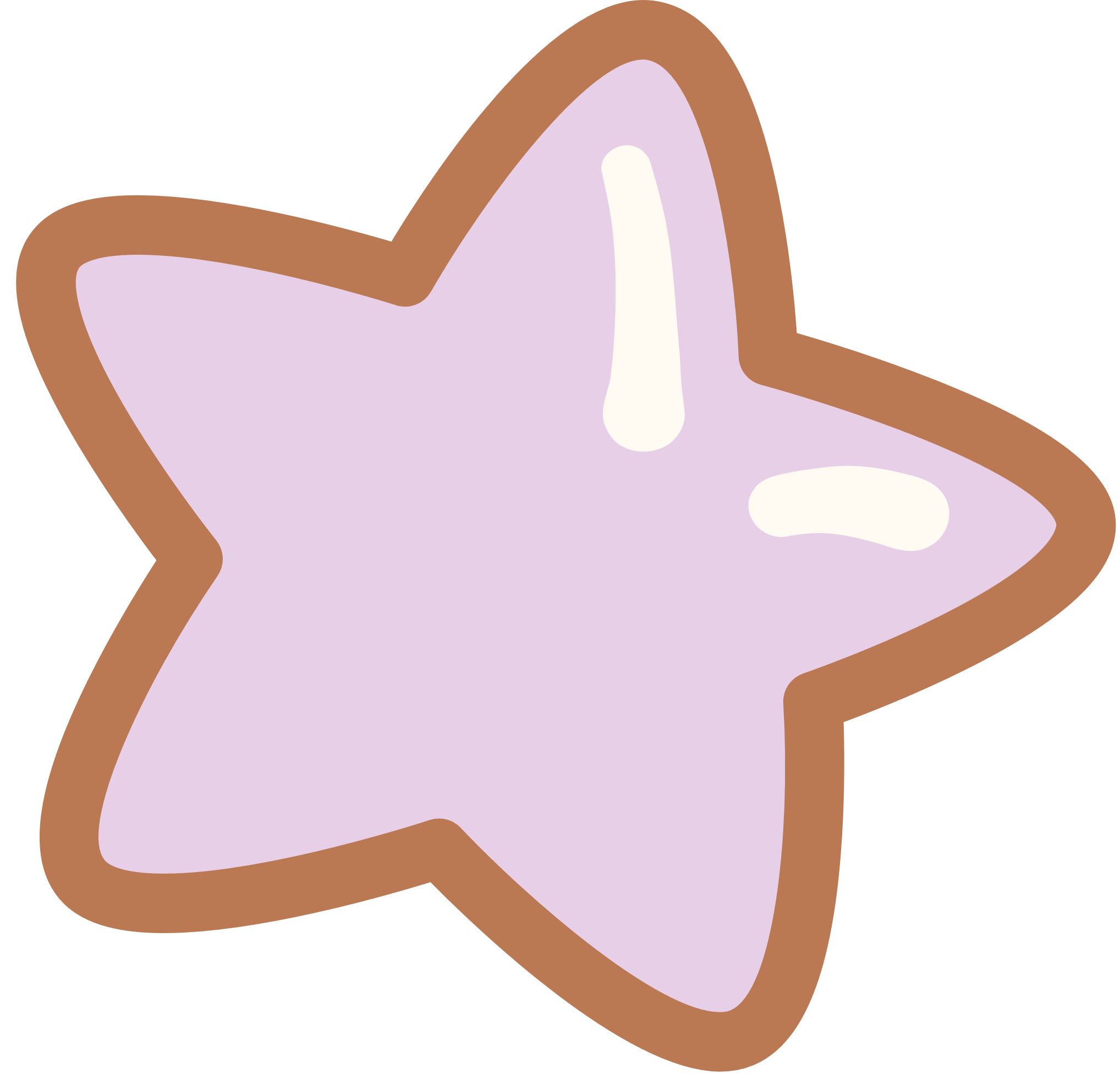 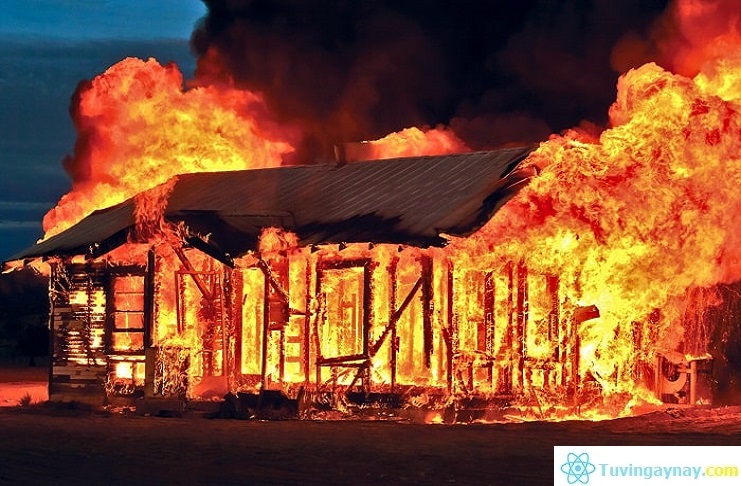 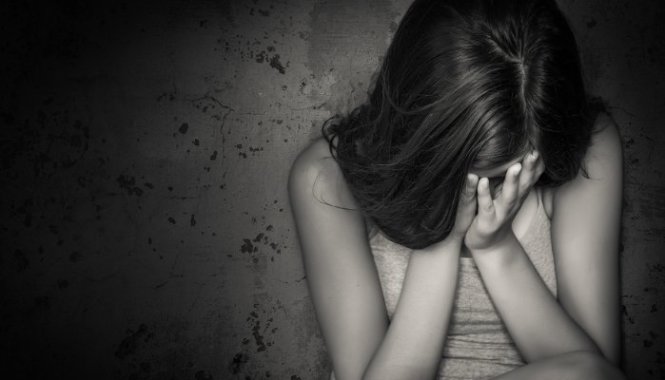 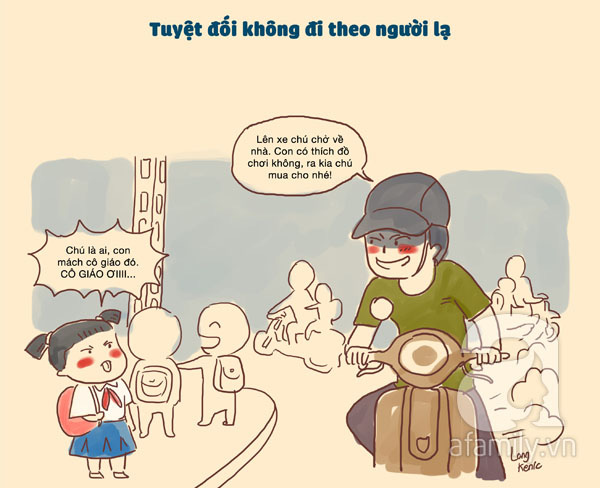 Hỏa hoạn
Xâm hại
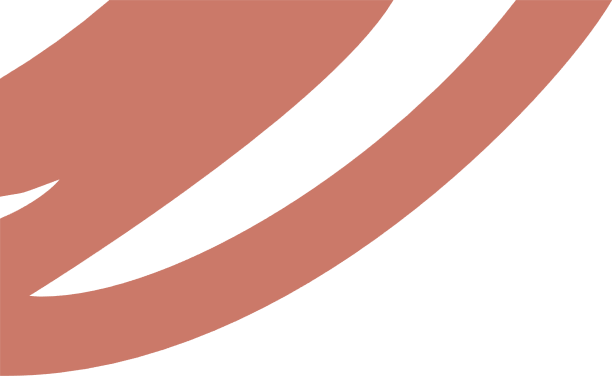 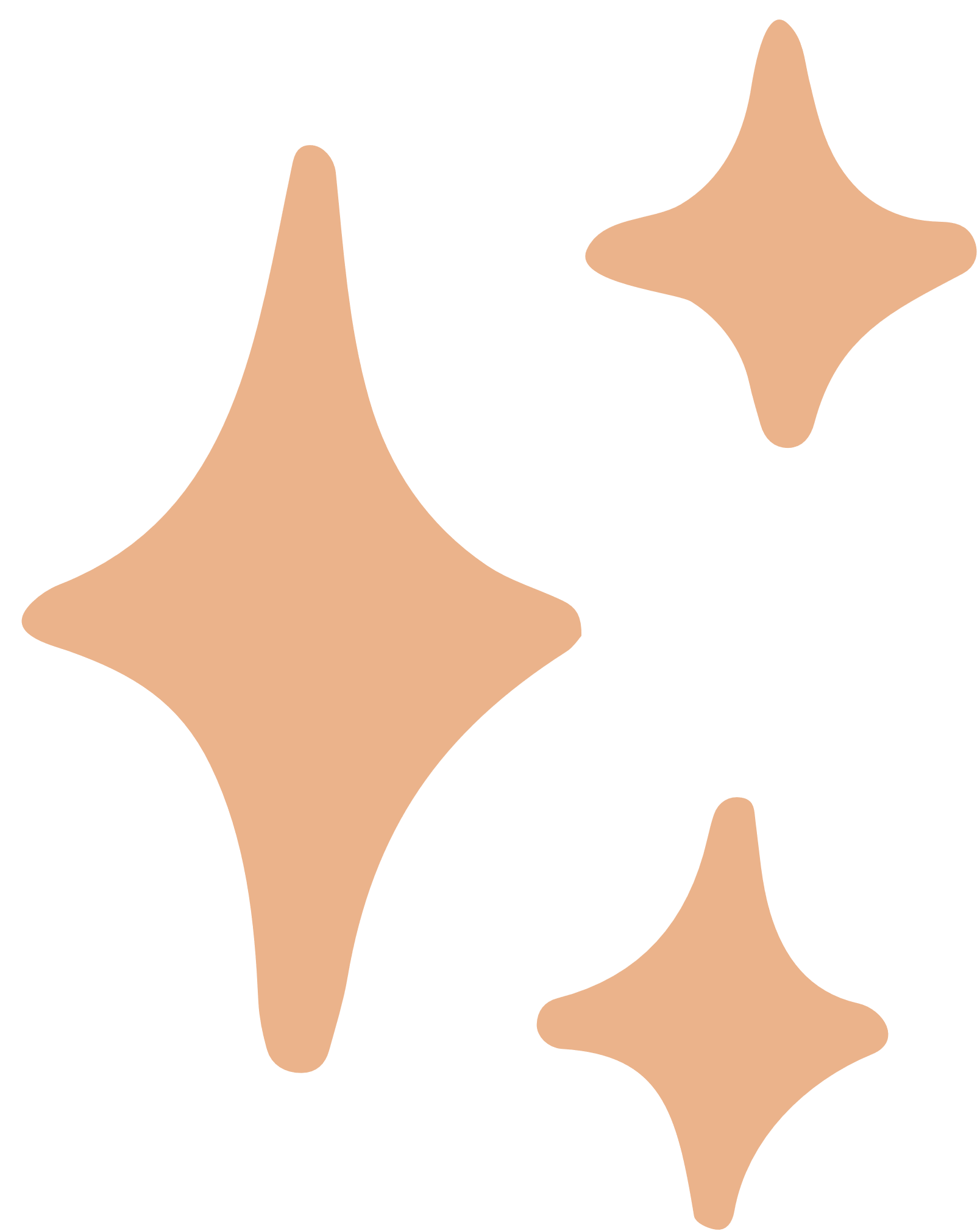 Dụ dỗ
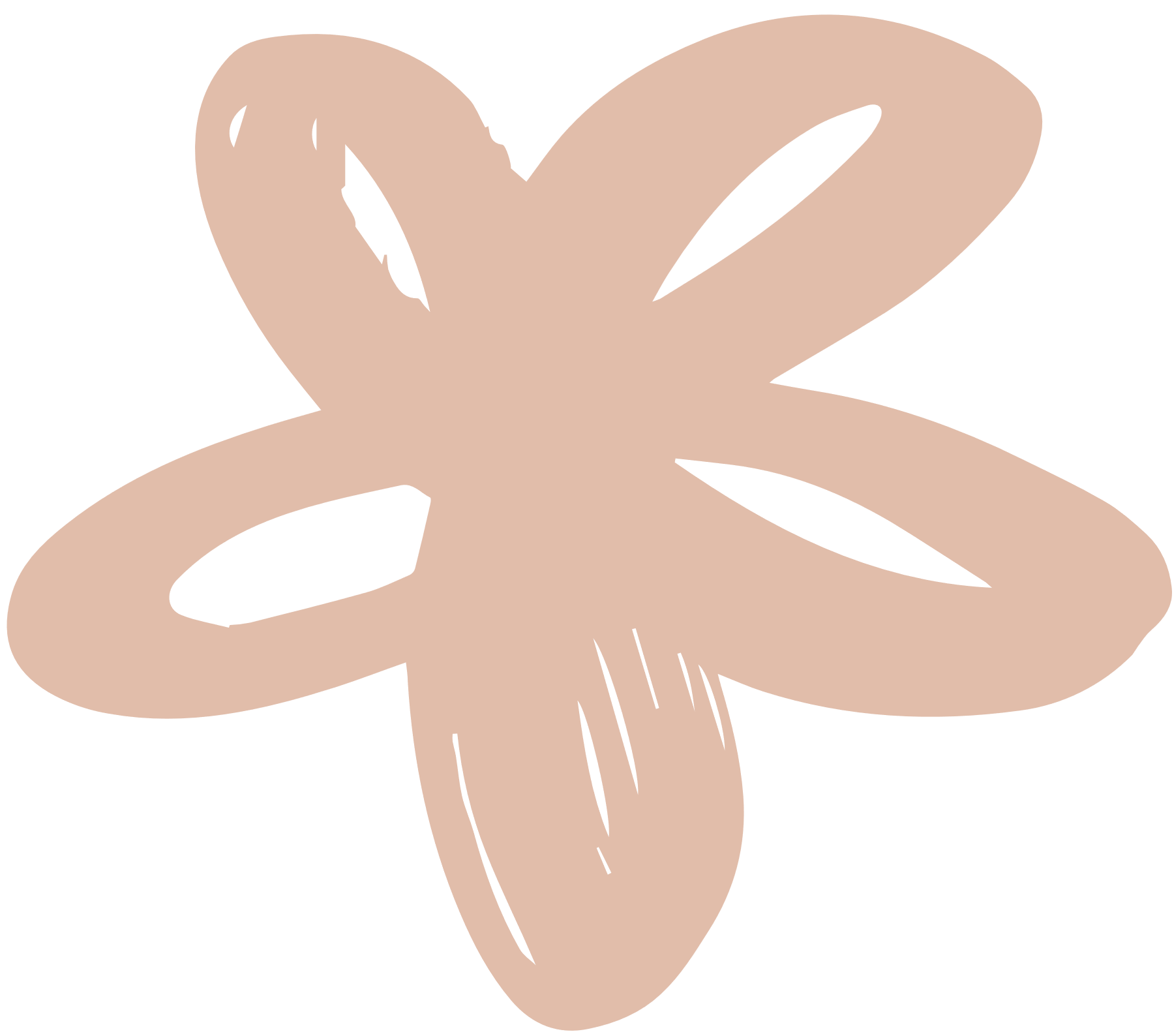 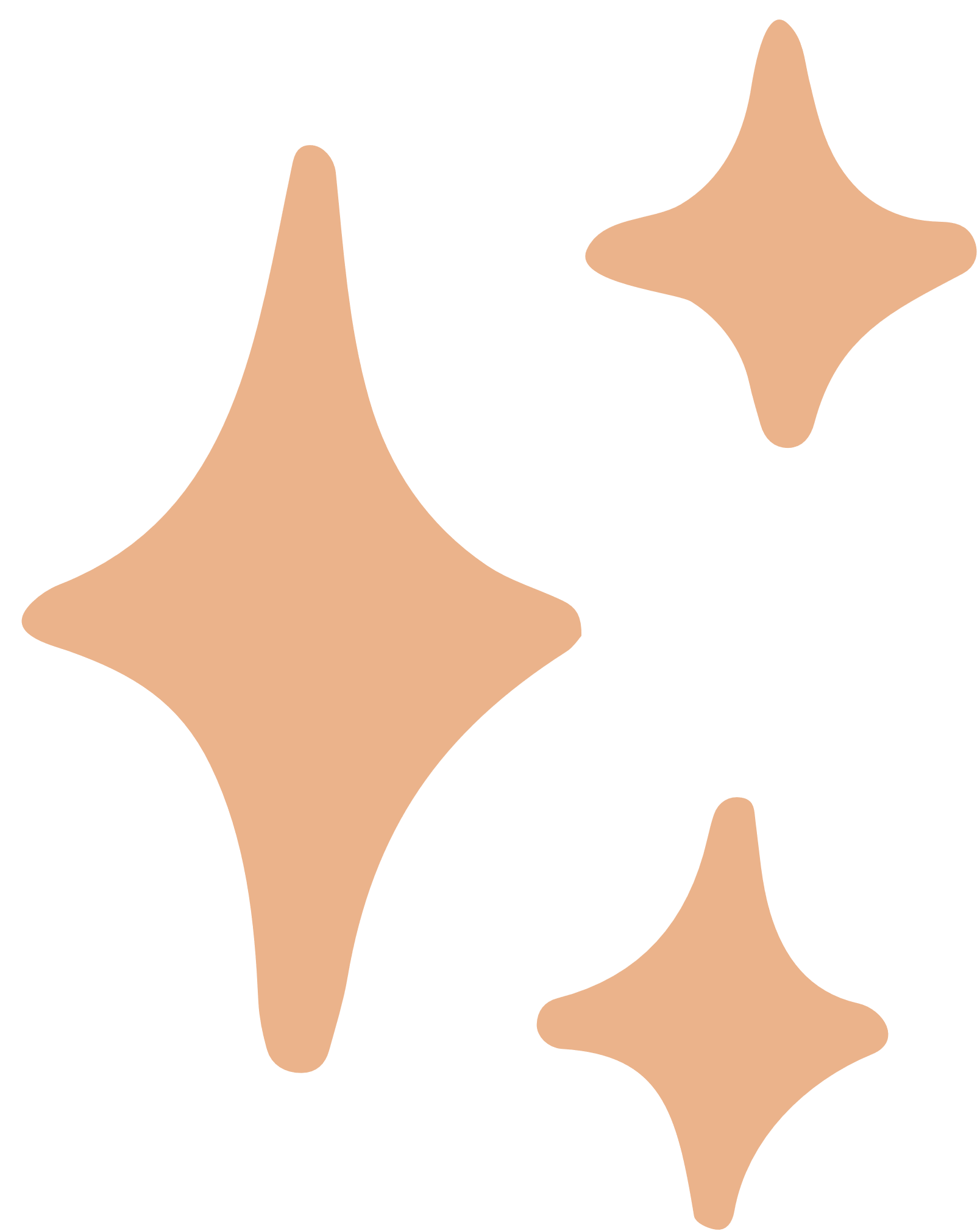 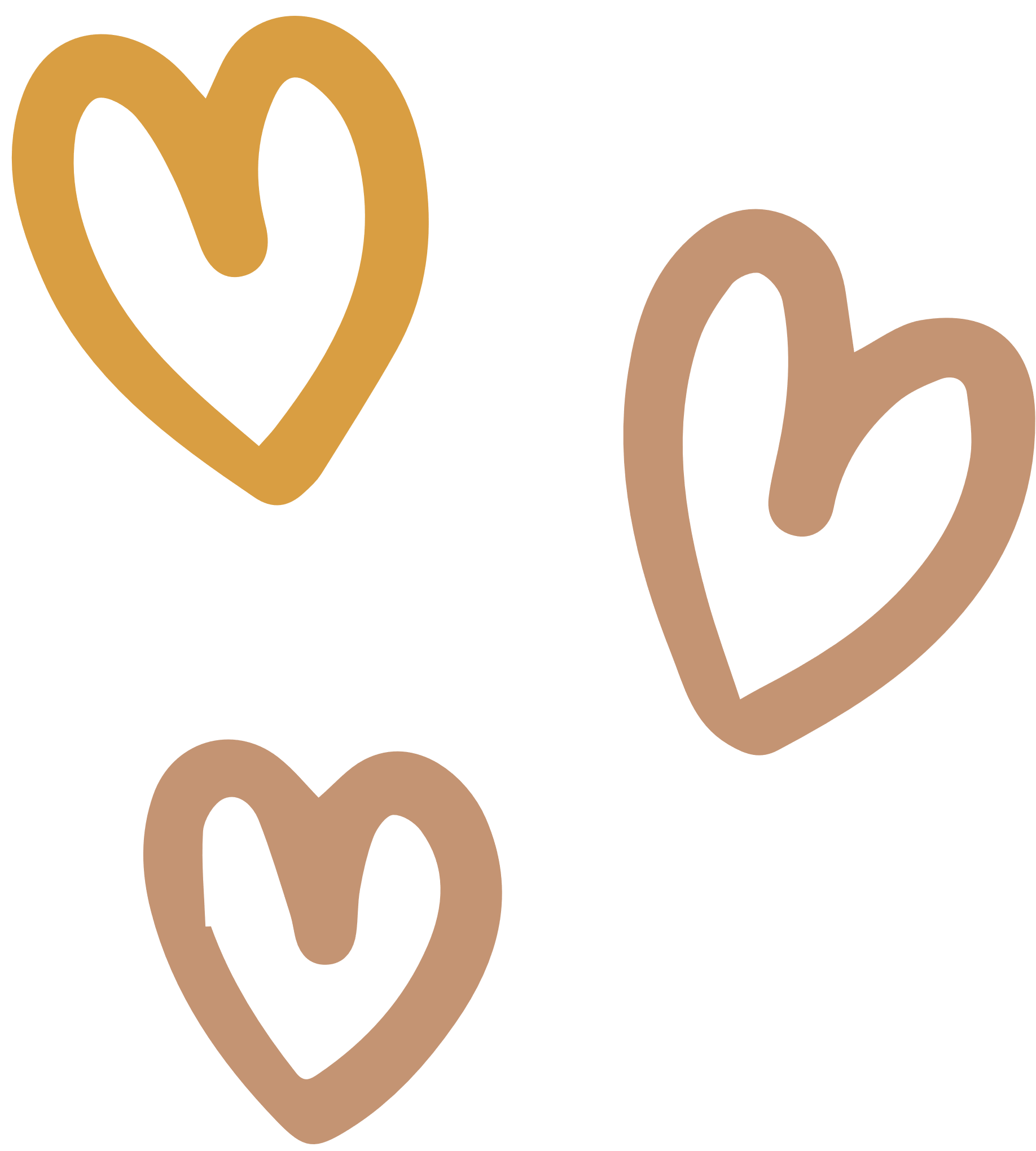 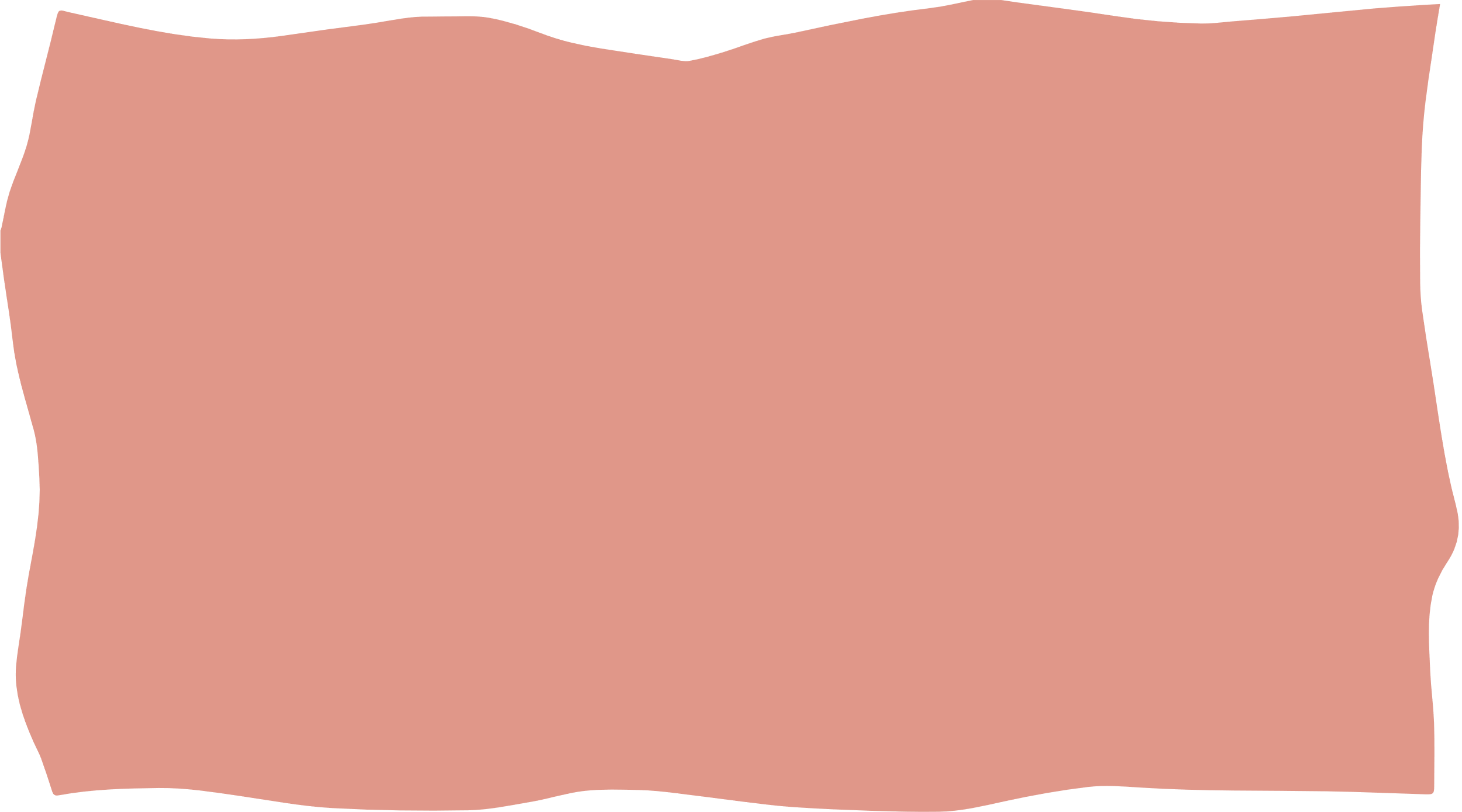 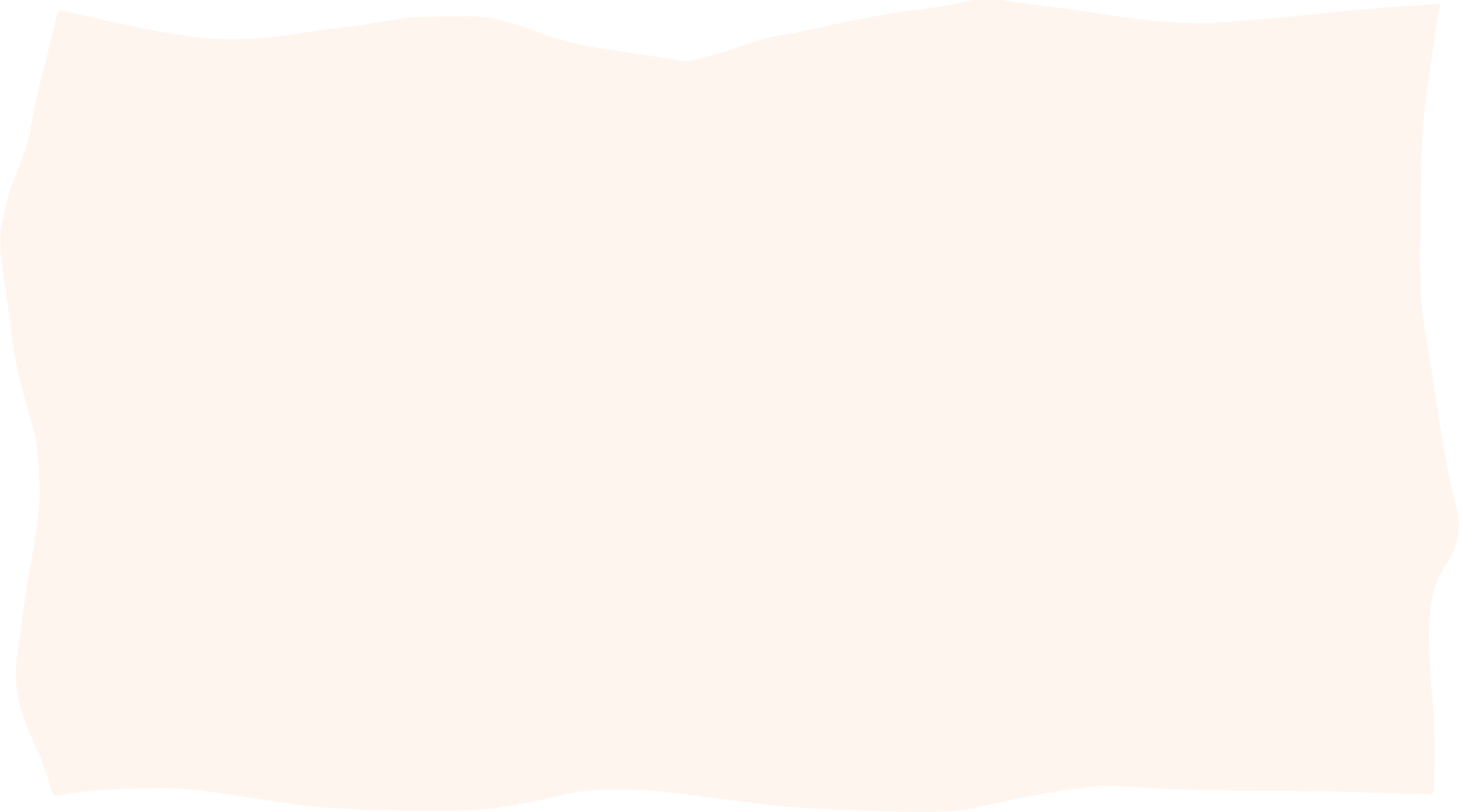 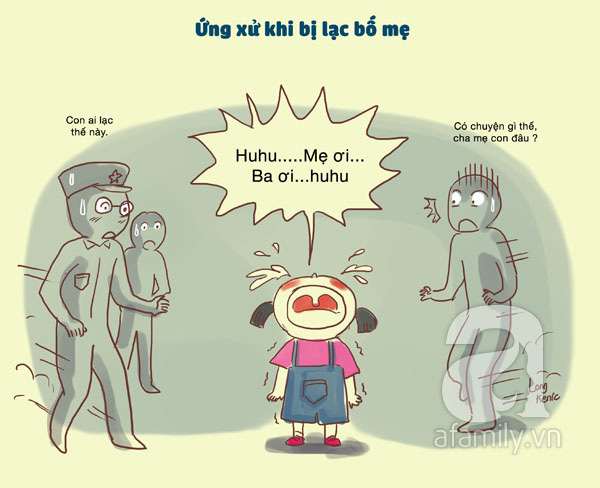 Kết luận:
Luôn có ý thức về các tình huống nguy hiểm từ yếu tố tự nhiên và xã hội.
Luôn học hỏi các biện pháp để tự bảo vệ hiệu quả
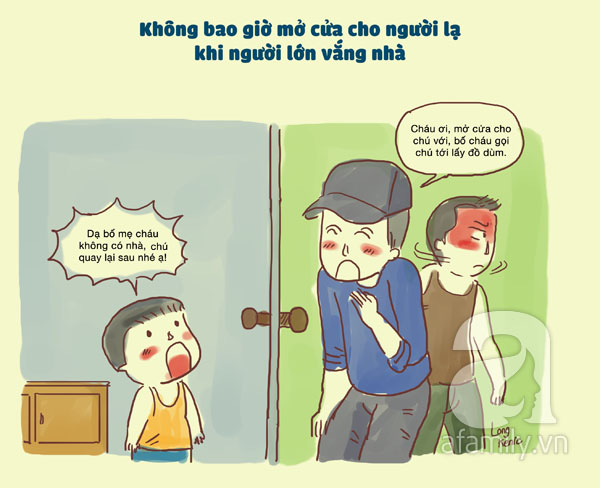 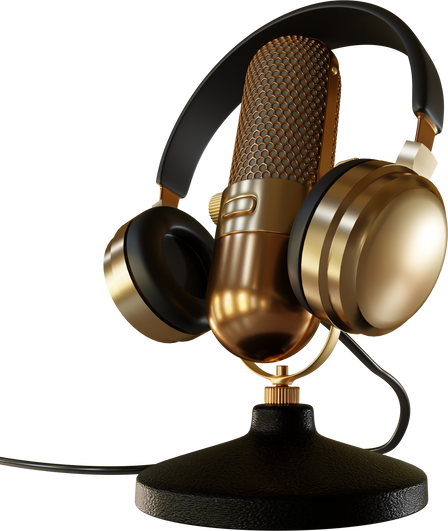 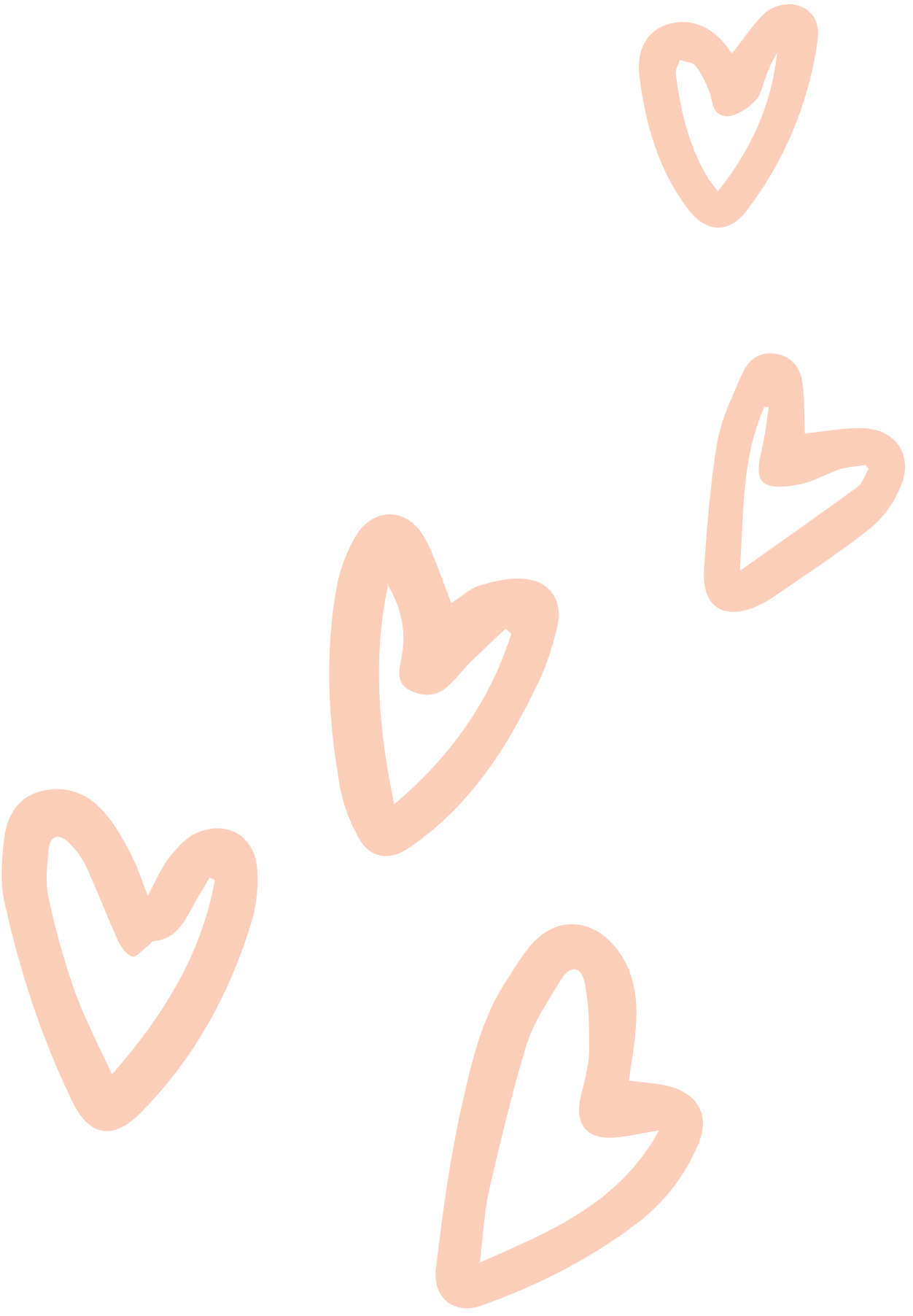 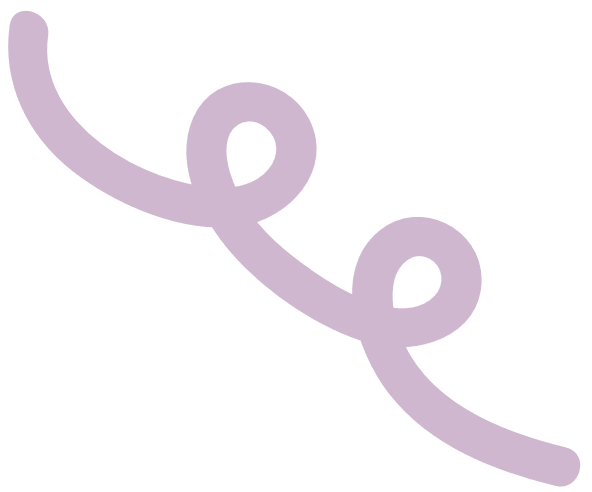 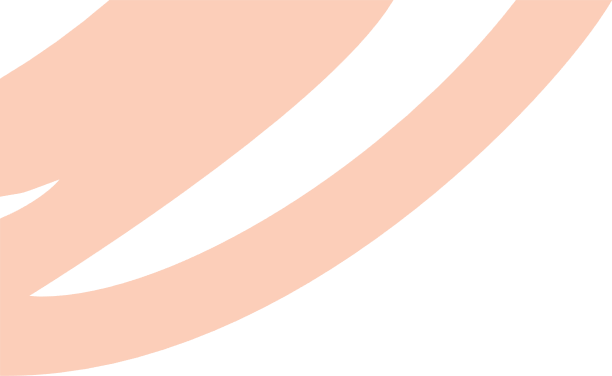 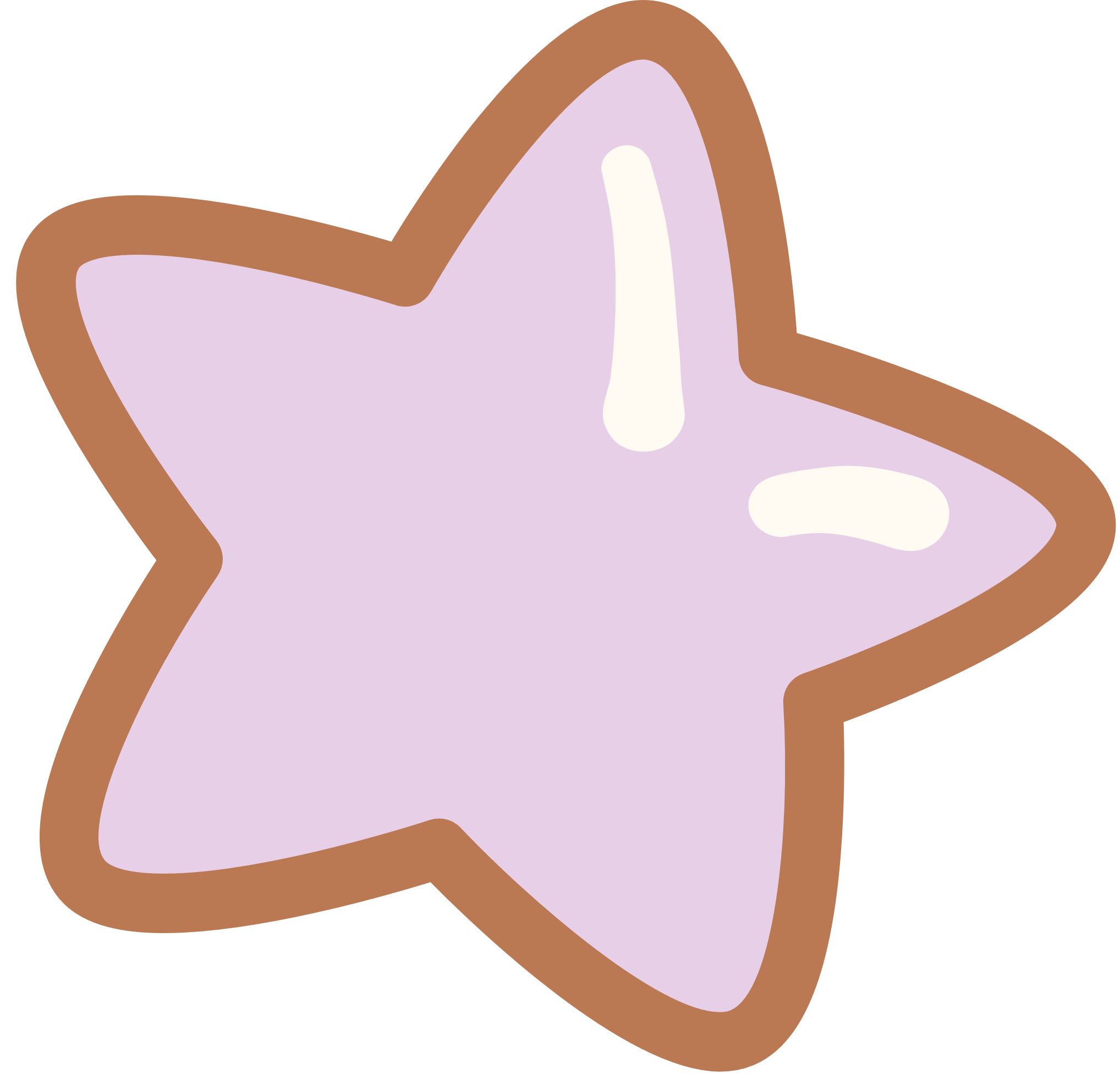 Một số biện pháp tự bảo vệ trong tình huống gặp hoả hoạn
2. Trao đổi về các biện pháp tự bảo vệ trước một số tình huống nguy hiểm
Khi phát hiện có hỏa hoạn:
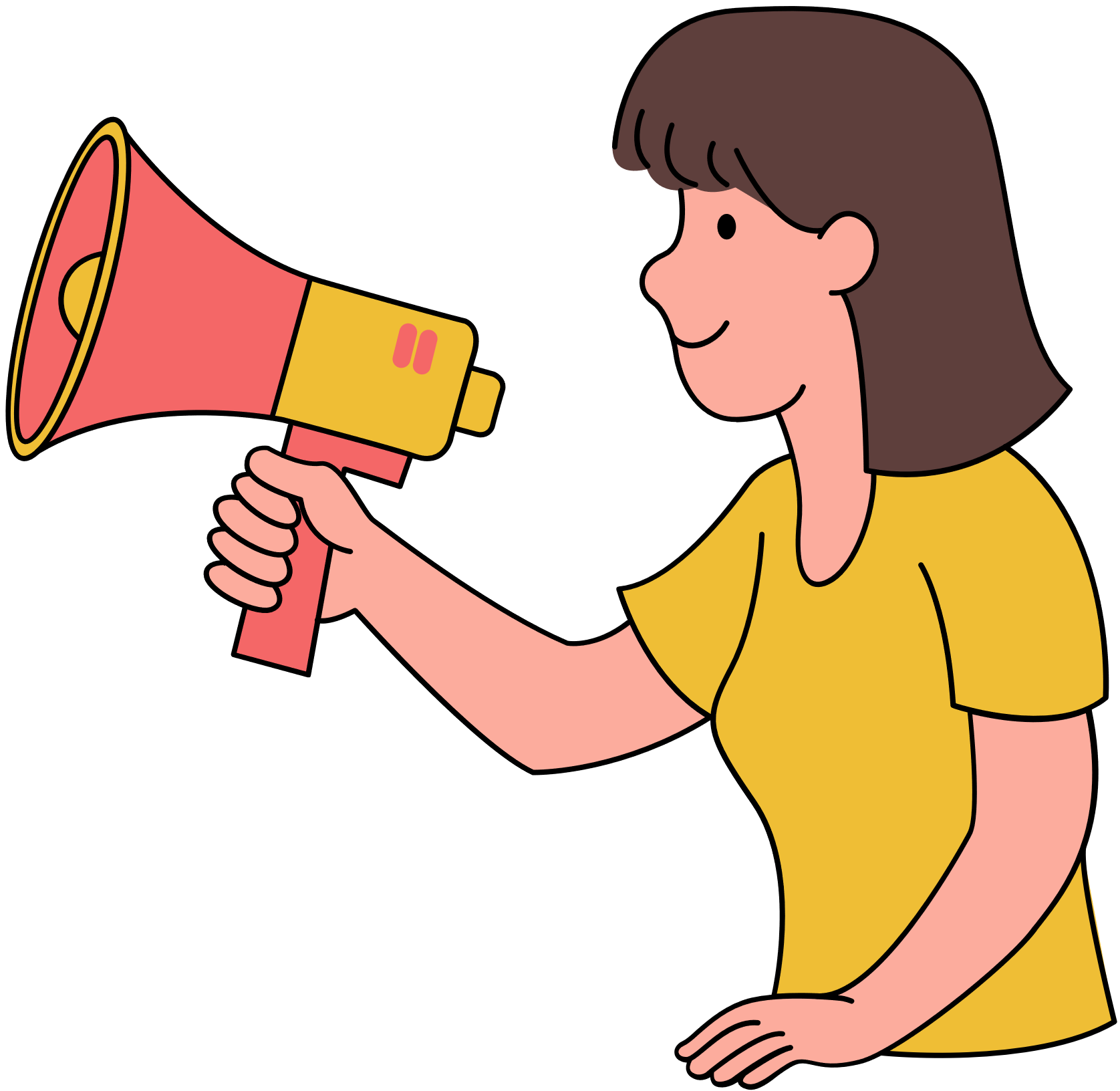 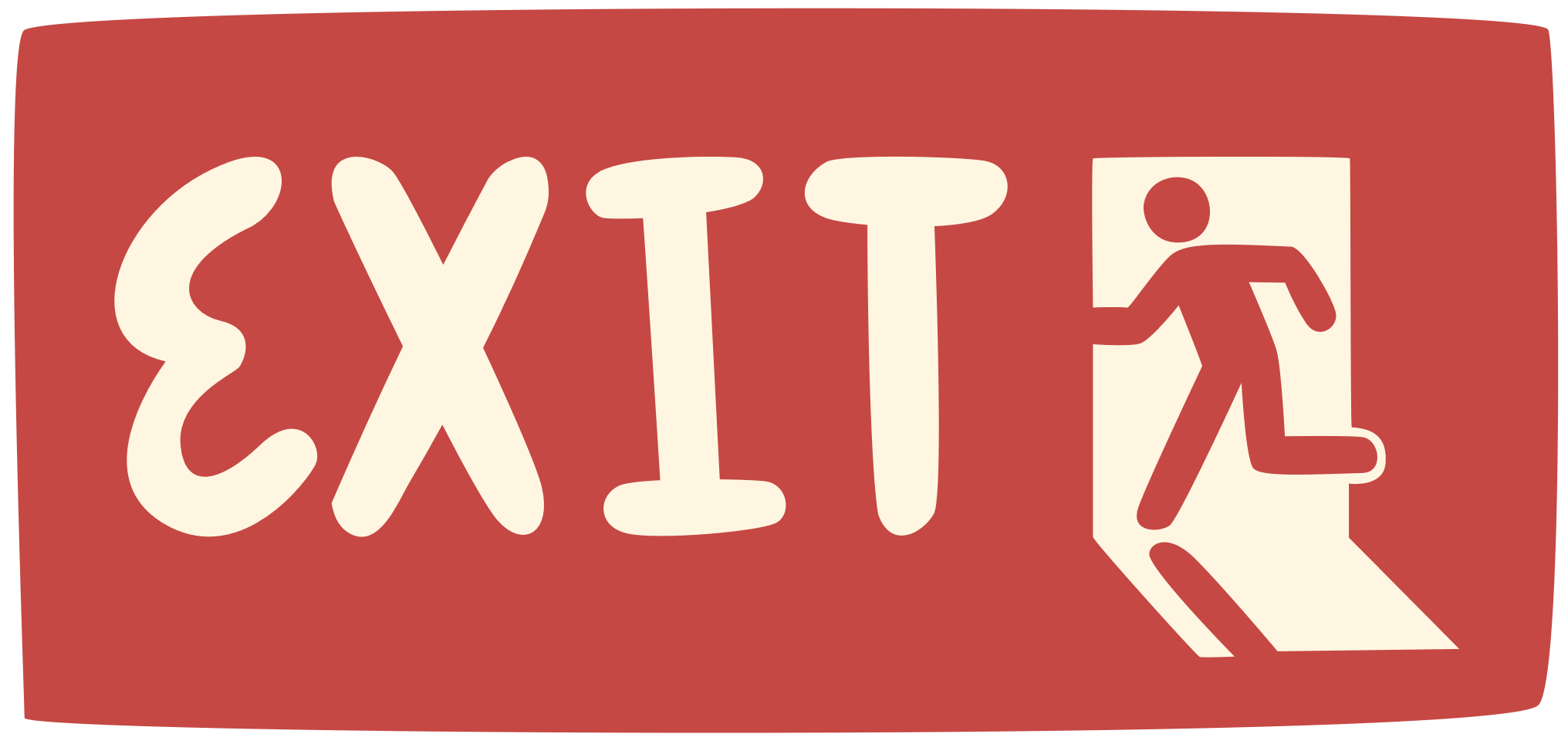 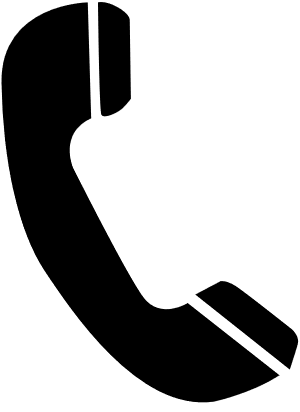 114
Thoát theo các đường hành lang, cầu thang bộ, mái nhà và ban công ở tầng thấp
Thông báo cho những người xung quanh
Gọi 114
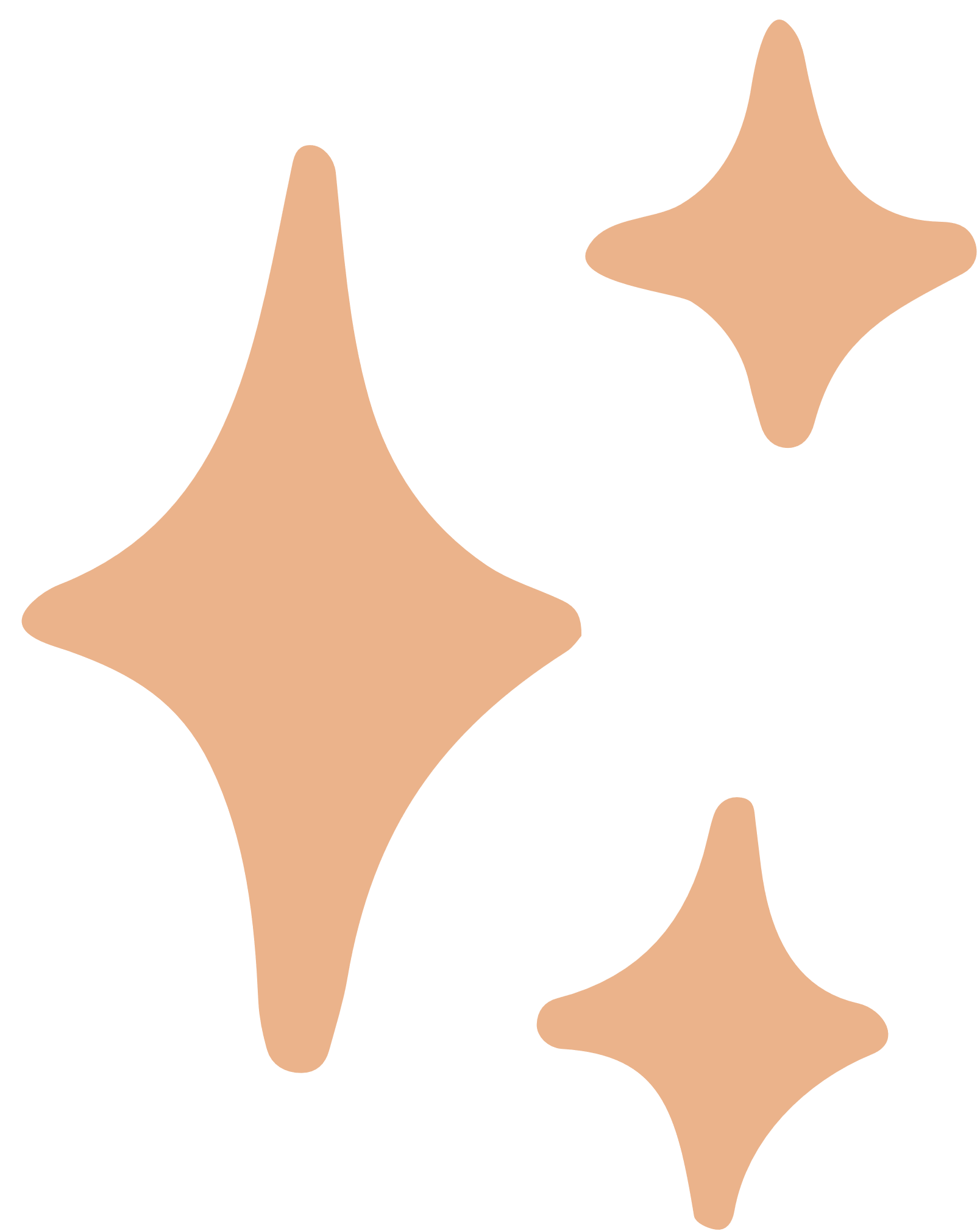 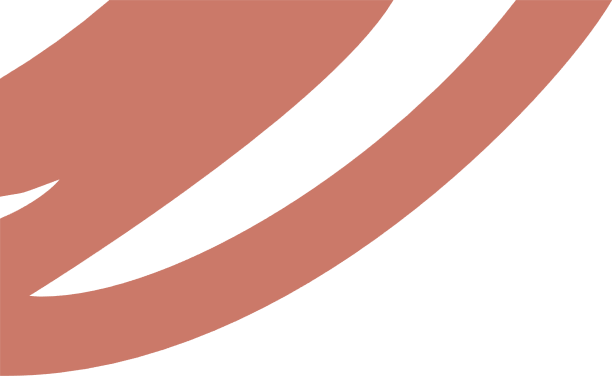 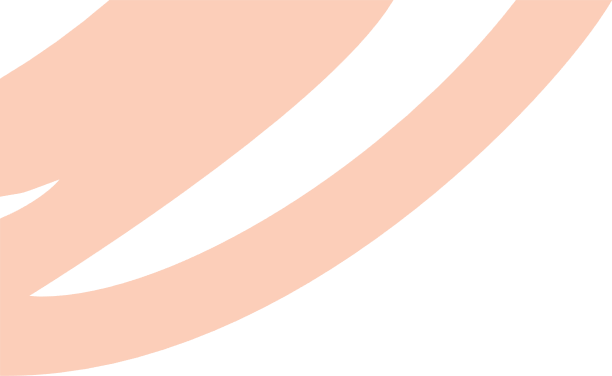 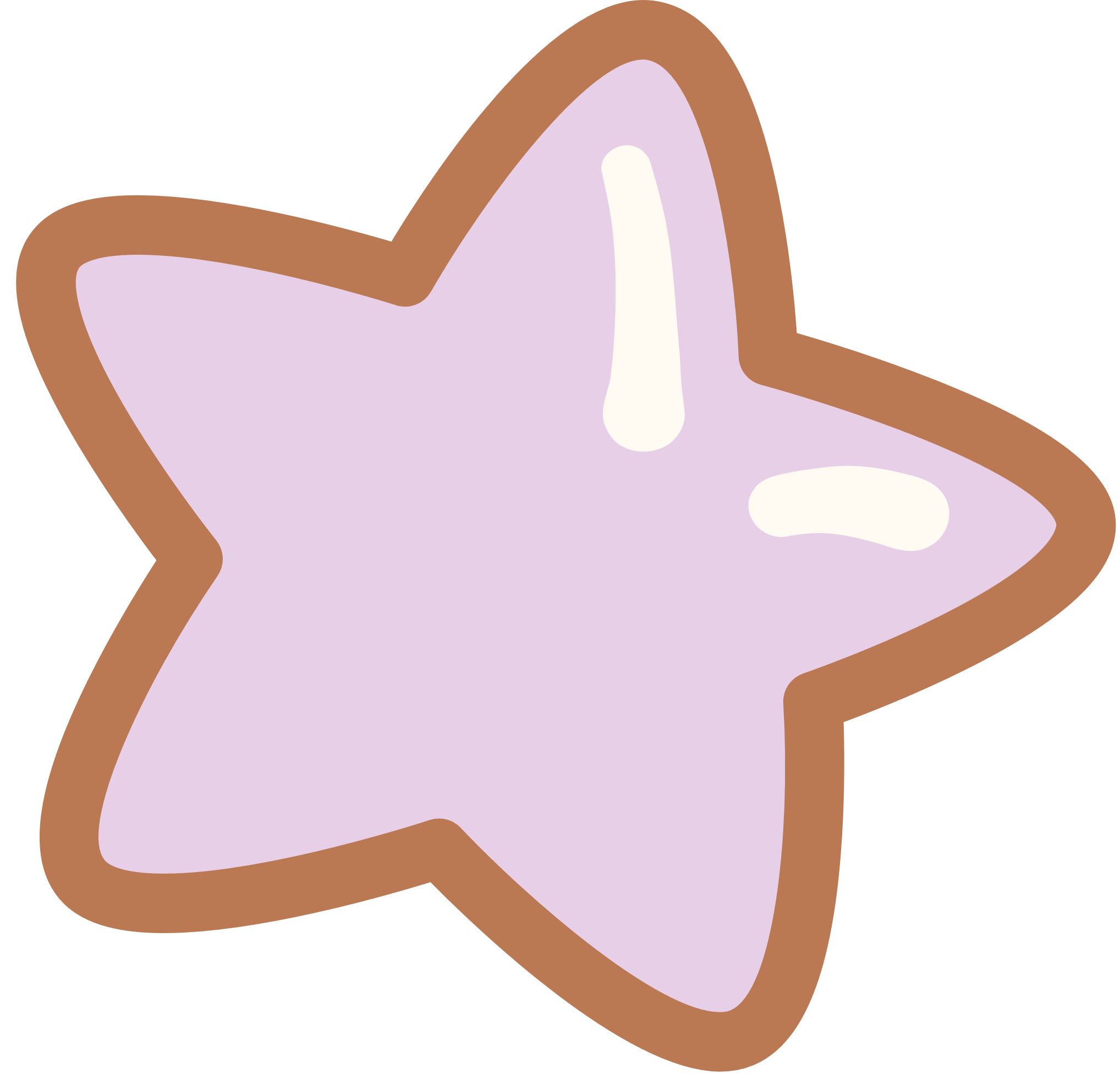 Một số biện pháp tự bảo vệ trong tình huống gặp hoả hoạn
Khi phát hiện có hỏa hoạn:
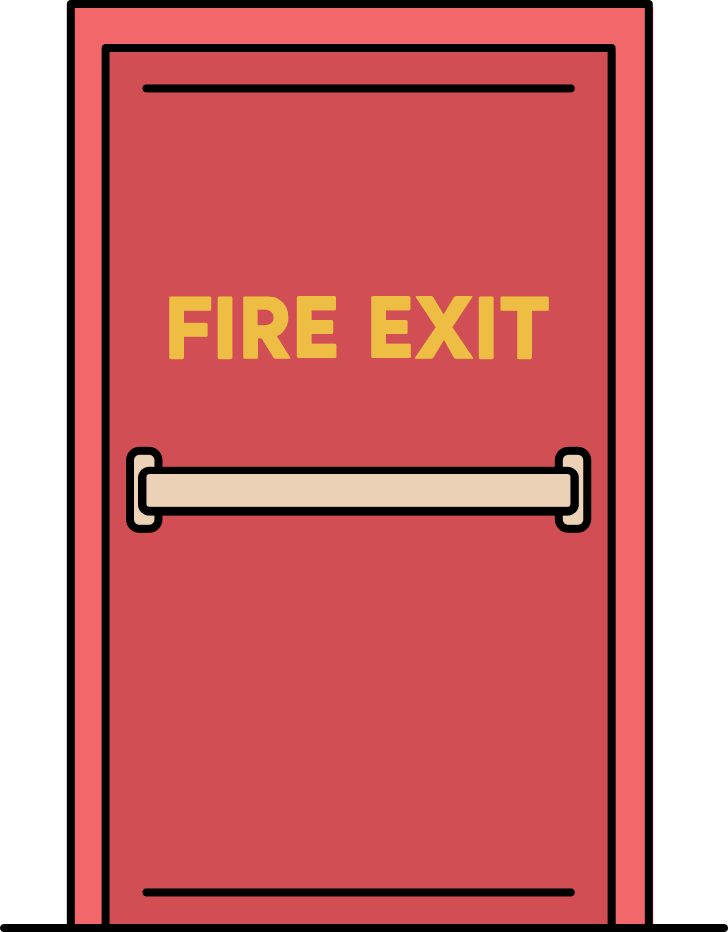 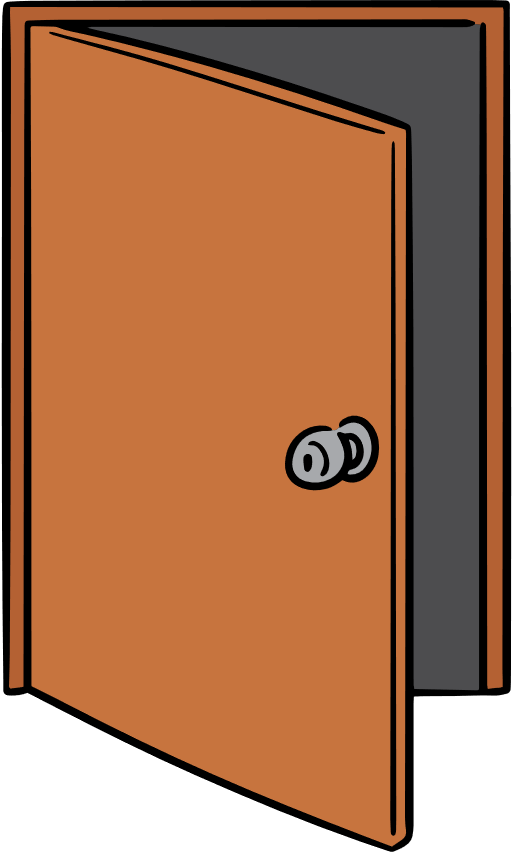 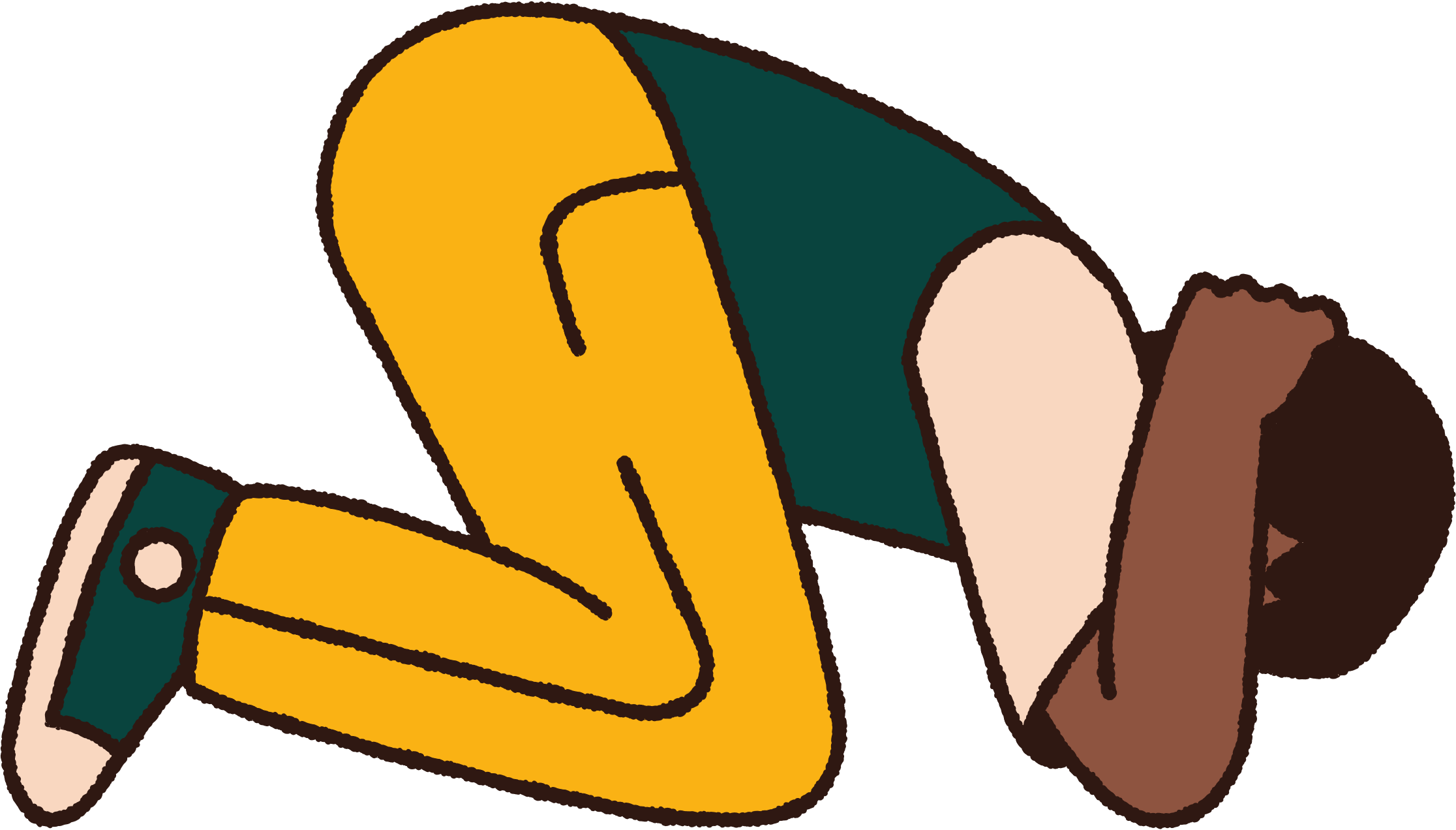 Đi khom lưng hoặc bò trên đường di chuyển để thoát khỏi đám cháy
Đóng các cửa trên đường di chuyển để tránh lửa lan rộng
Không mở cửa để thoát hiểm nếu thấy cửa ấm hoặc nóng
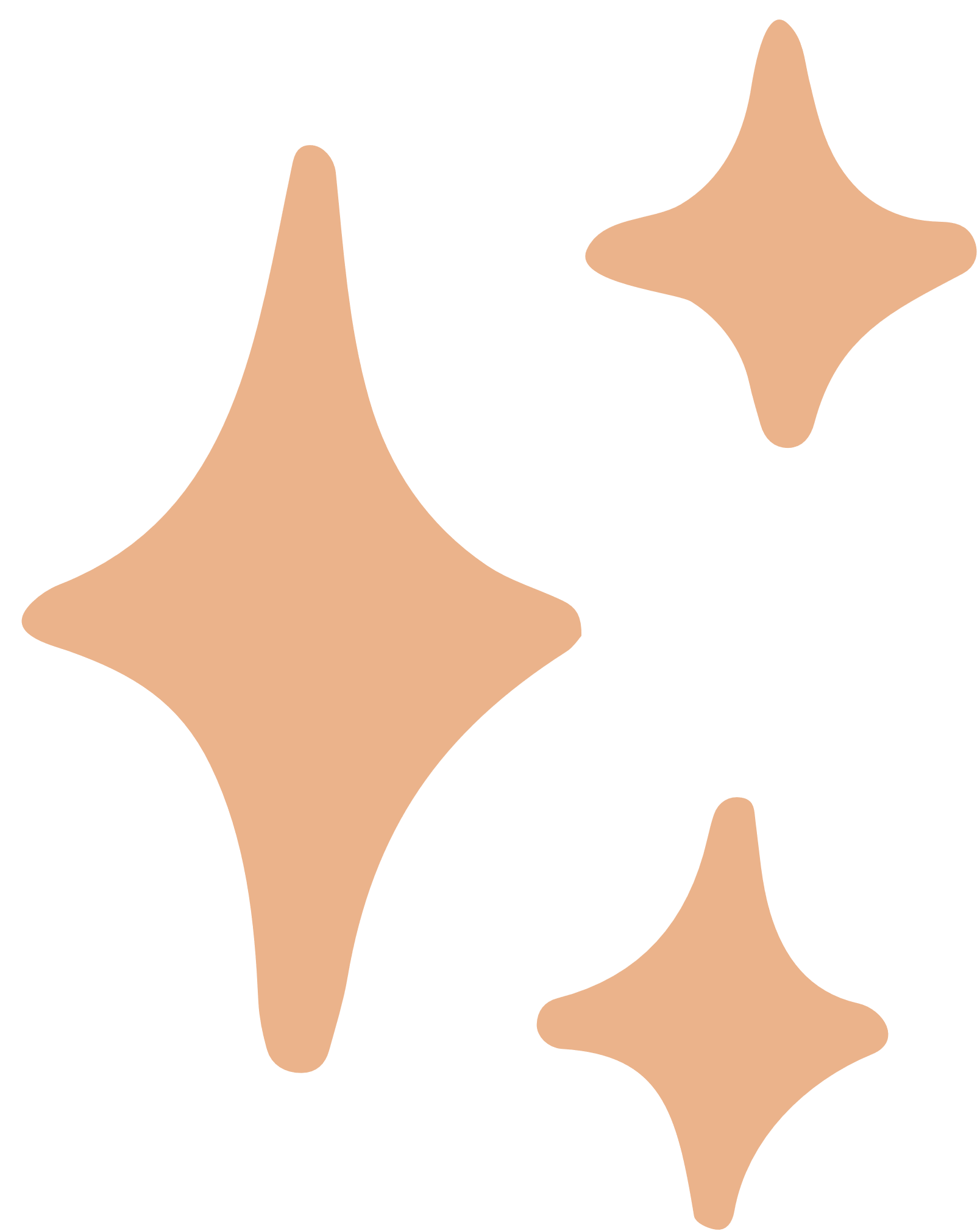 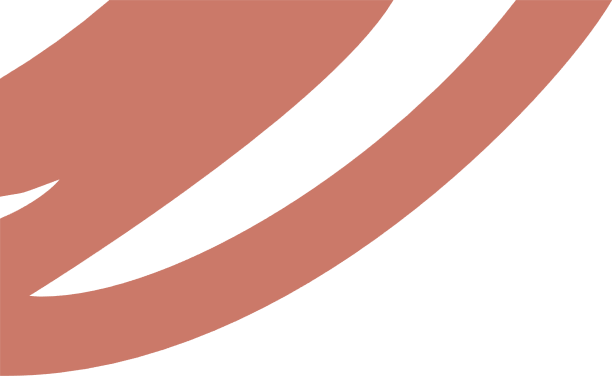 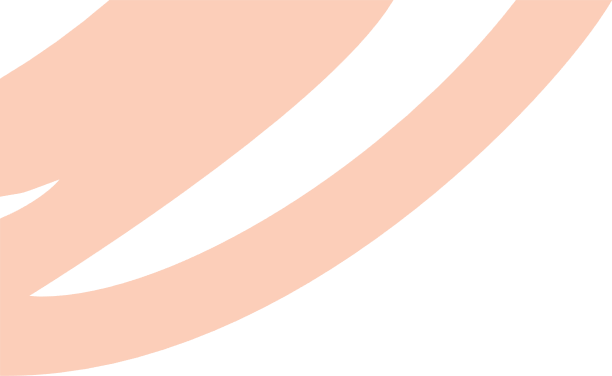 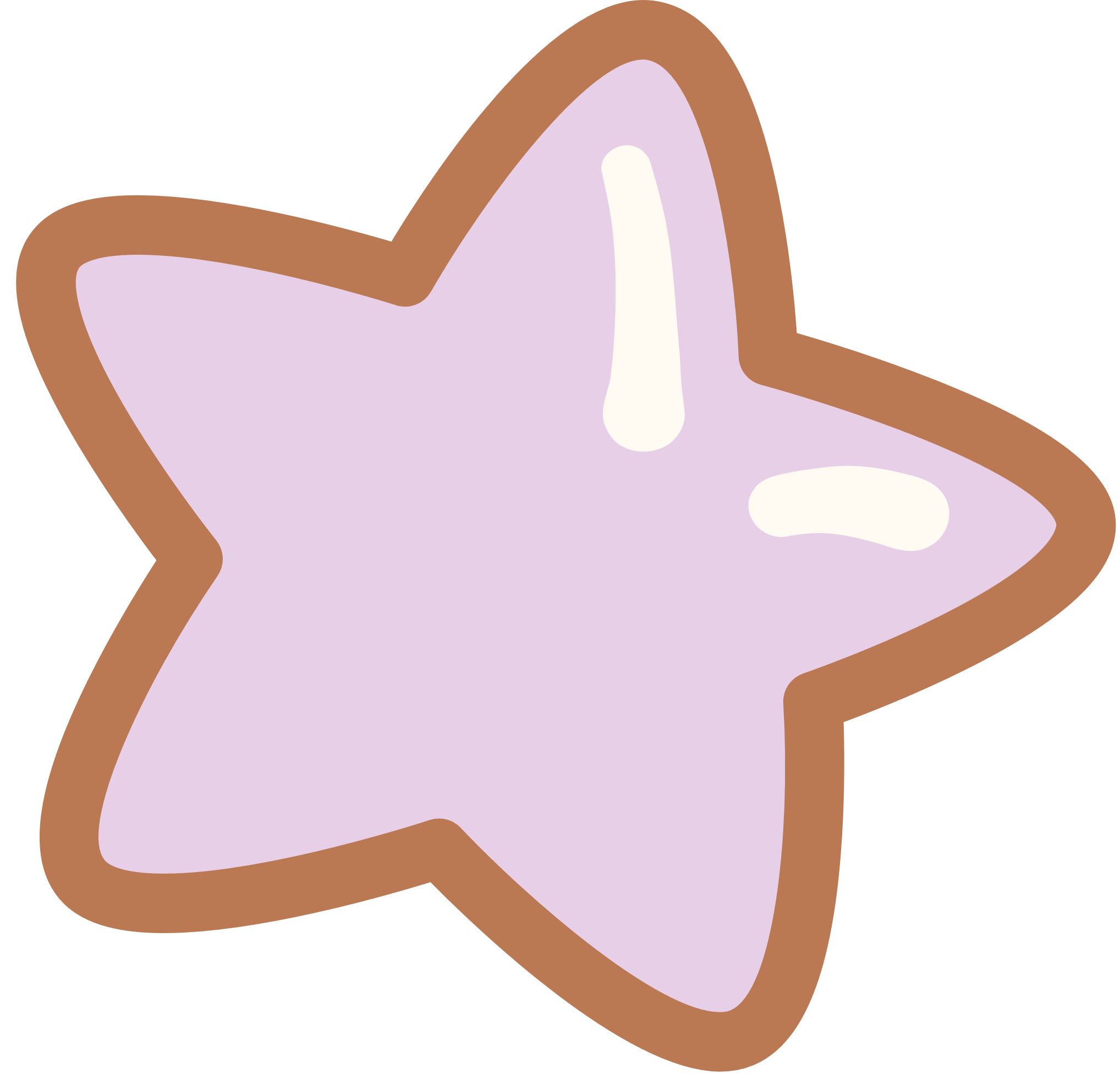 Khi bị kẹt trong đám cháy:
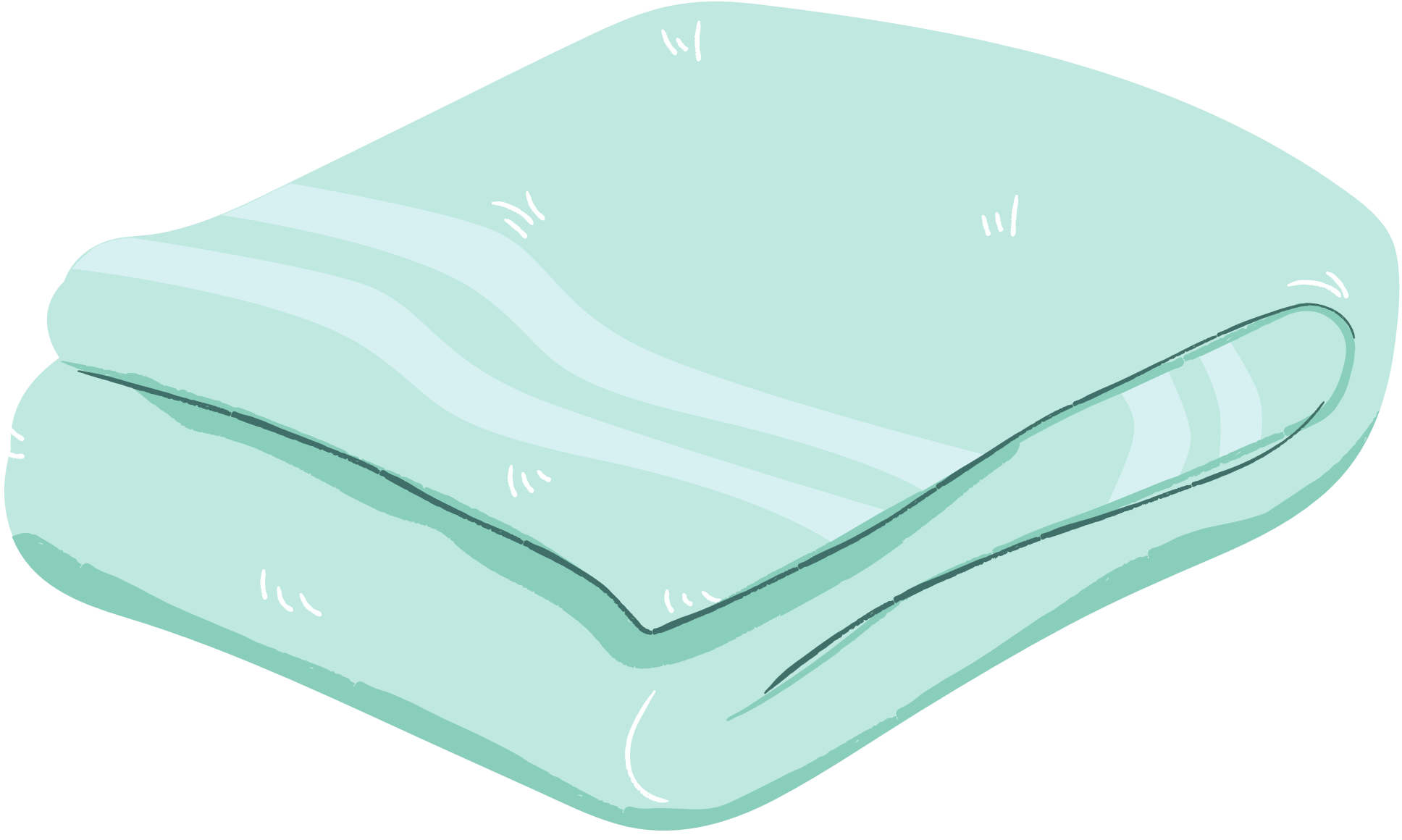 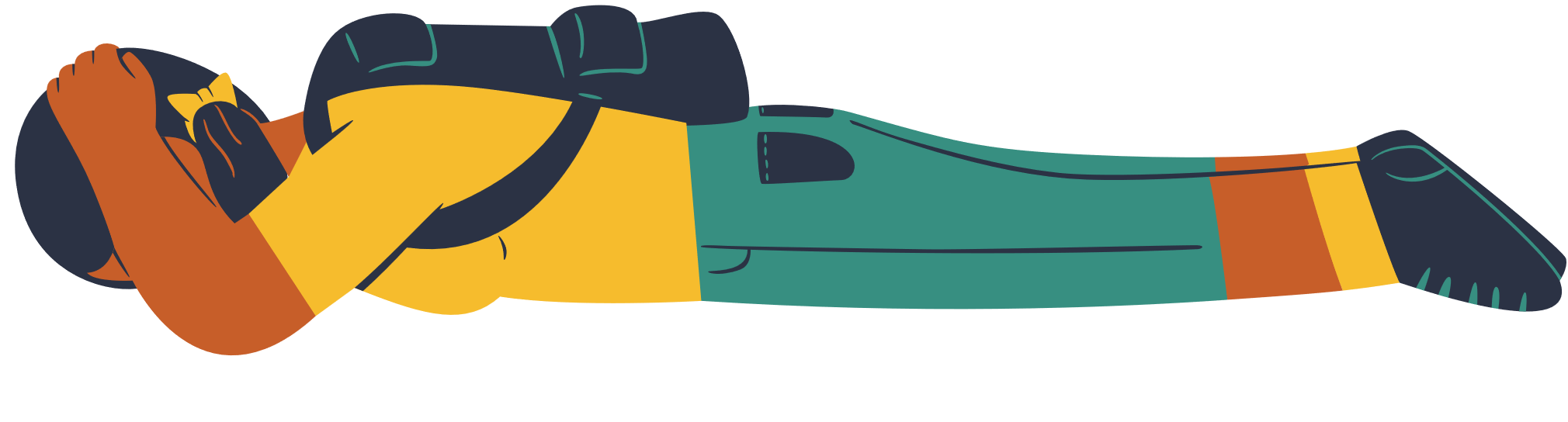 Dùng khăn thấm nước, che mặt, che người
Phải nằm xuống sàn nhà cách nơi khói đang tràn vào càng xa càng tốt
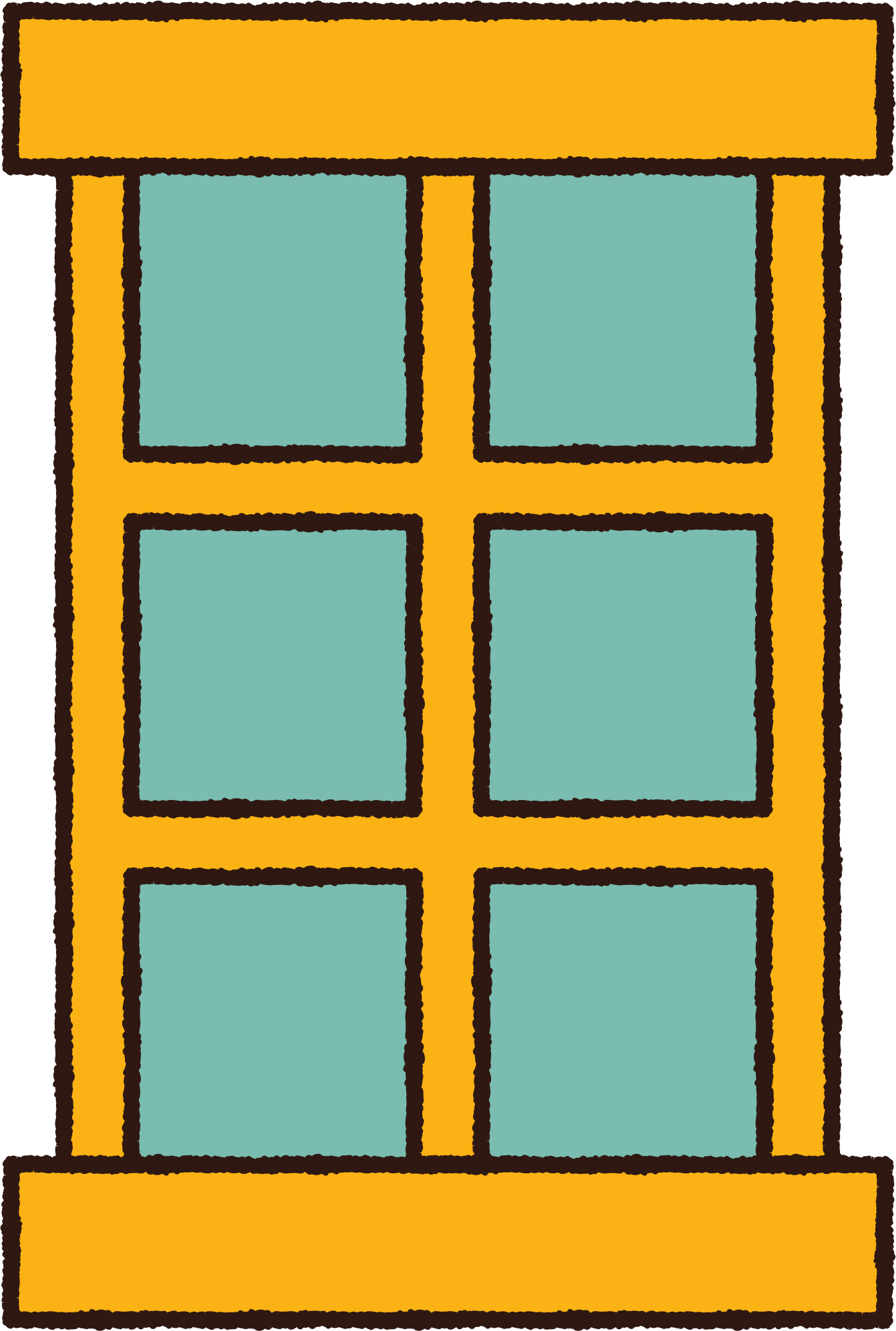 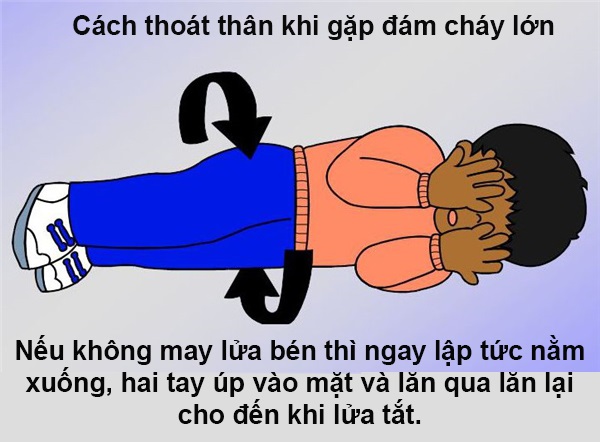 Đóng hết các cửa lớn và cửa sổ lại để cô lập đám cháy
Khi bị bén lửa, nằm ngay xuống đất và lăn qua lăn lại
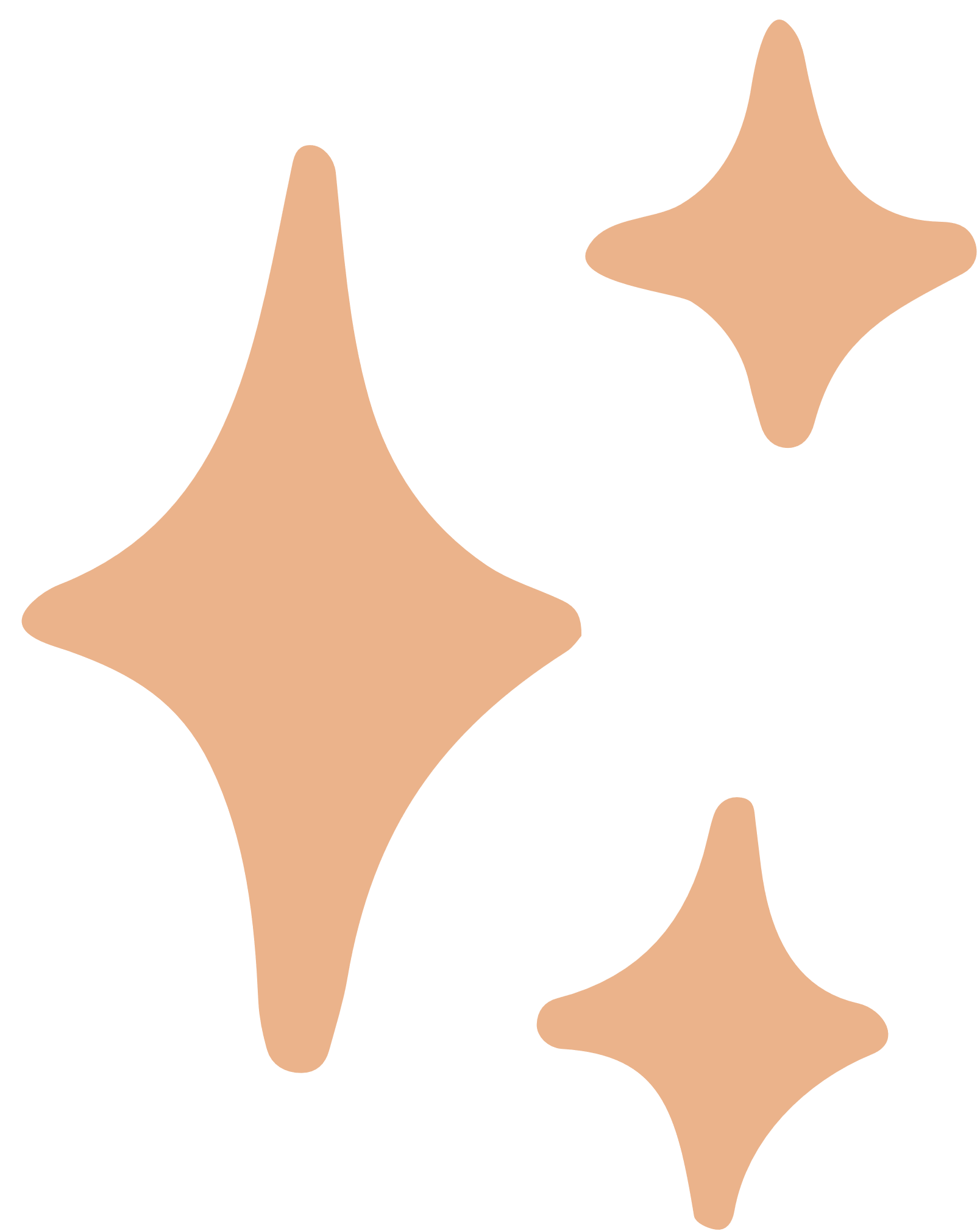 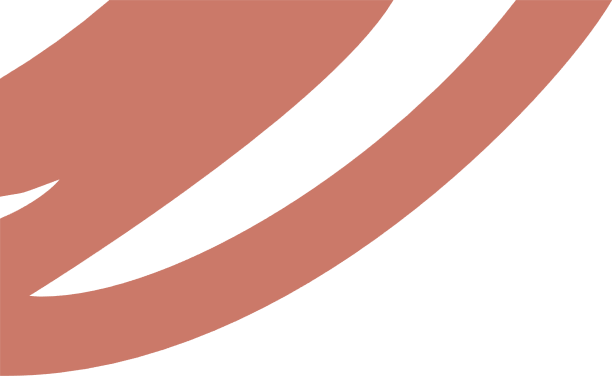 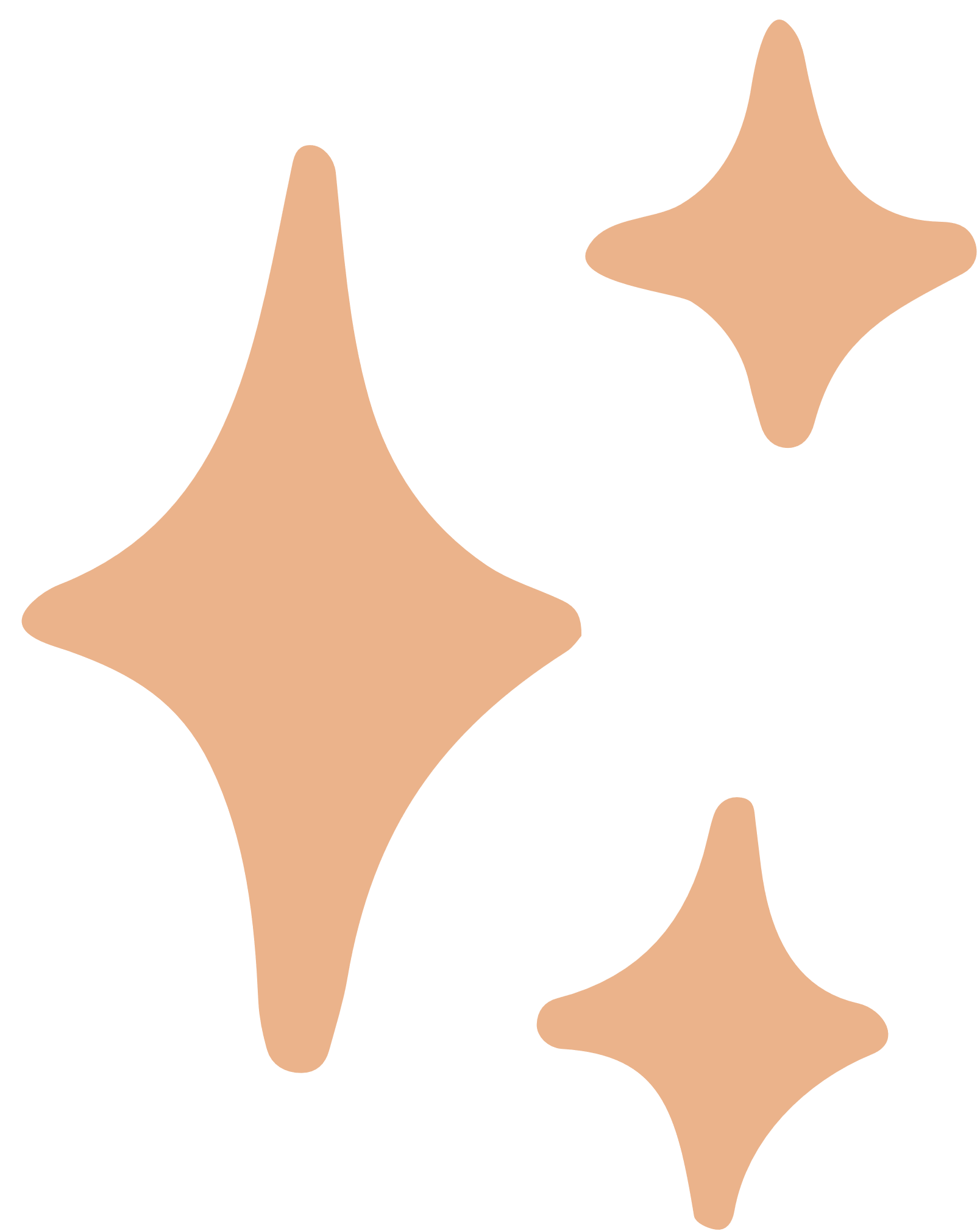 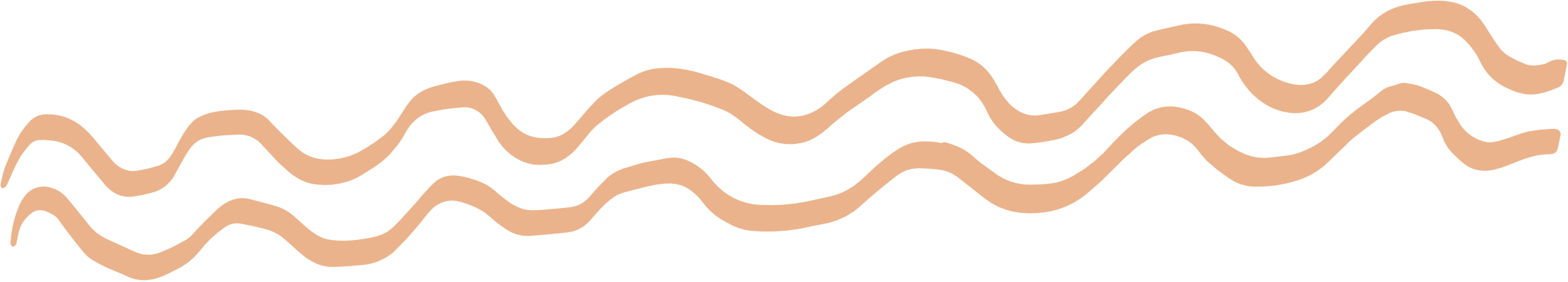 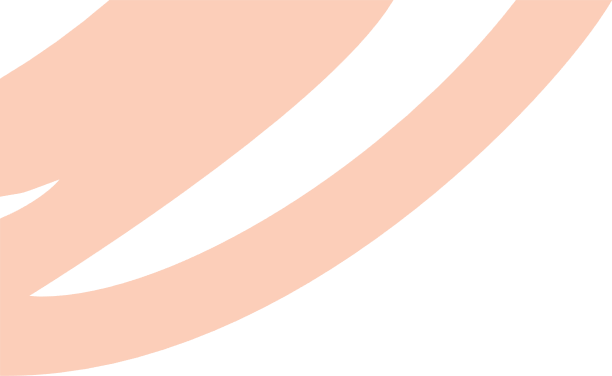 Một số biện pháp tự bảo vệ trong tình huống có thể bị xâm hại tình dục
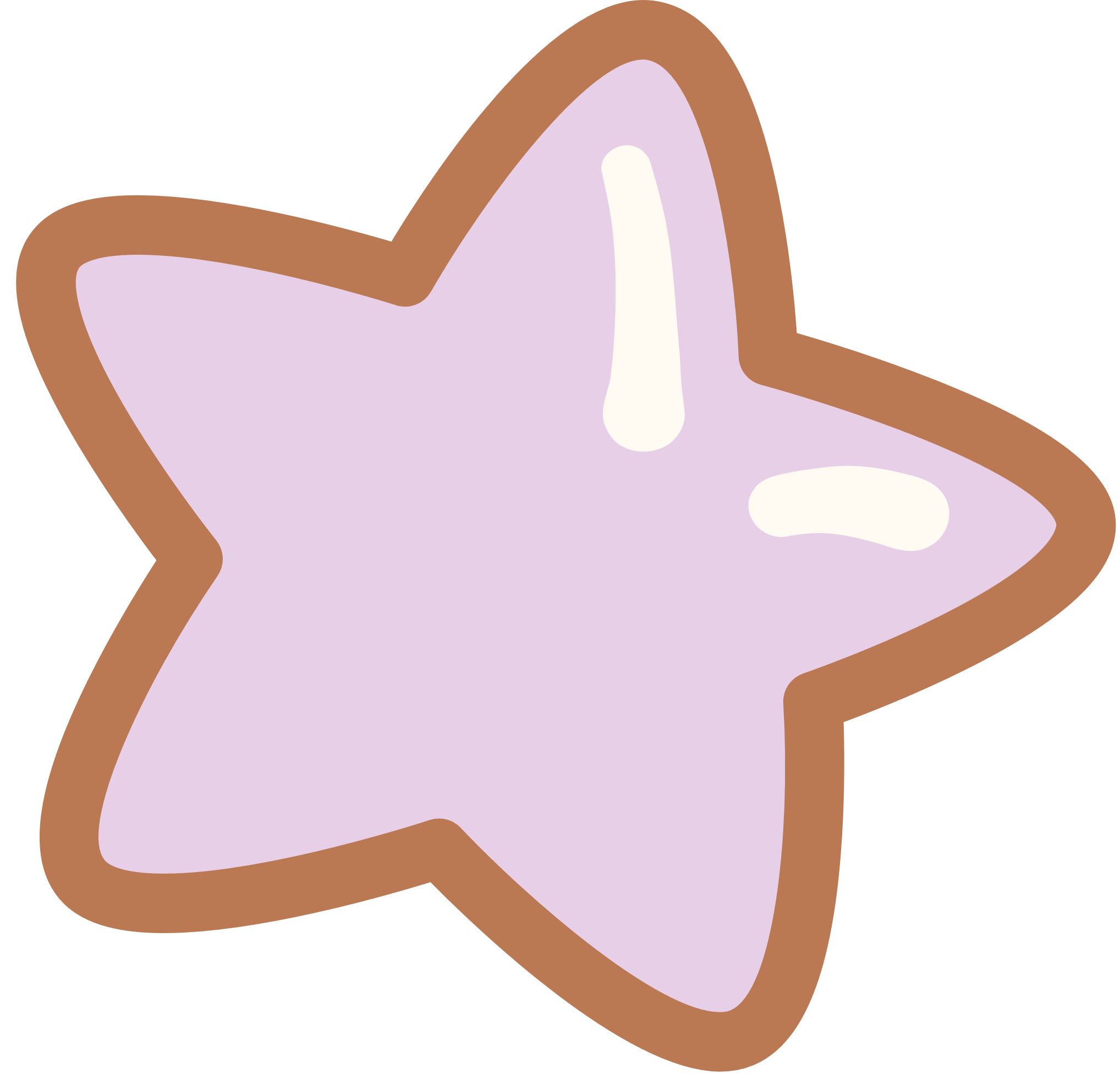 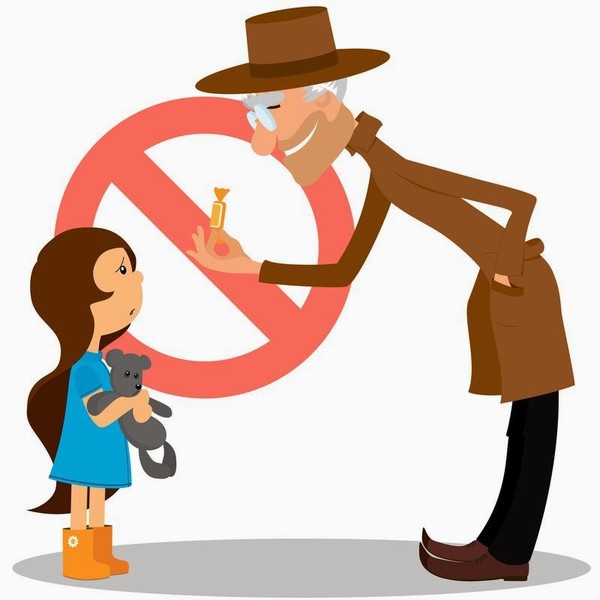 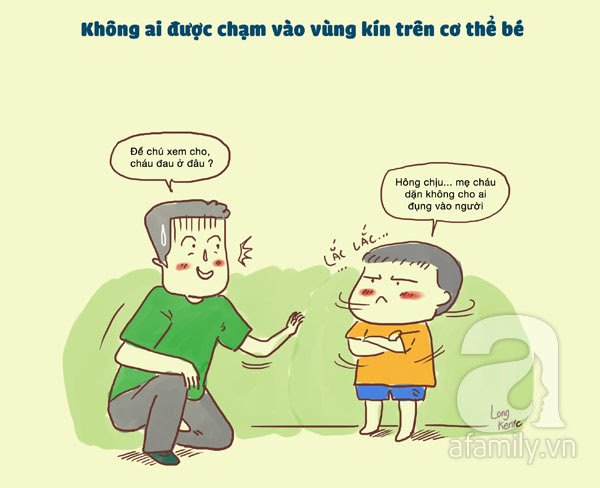 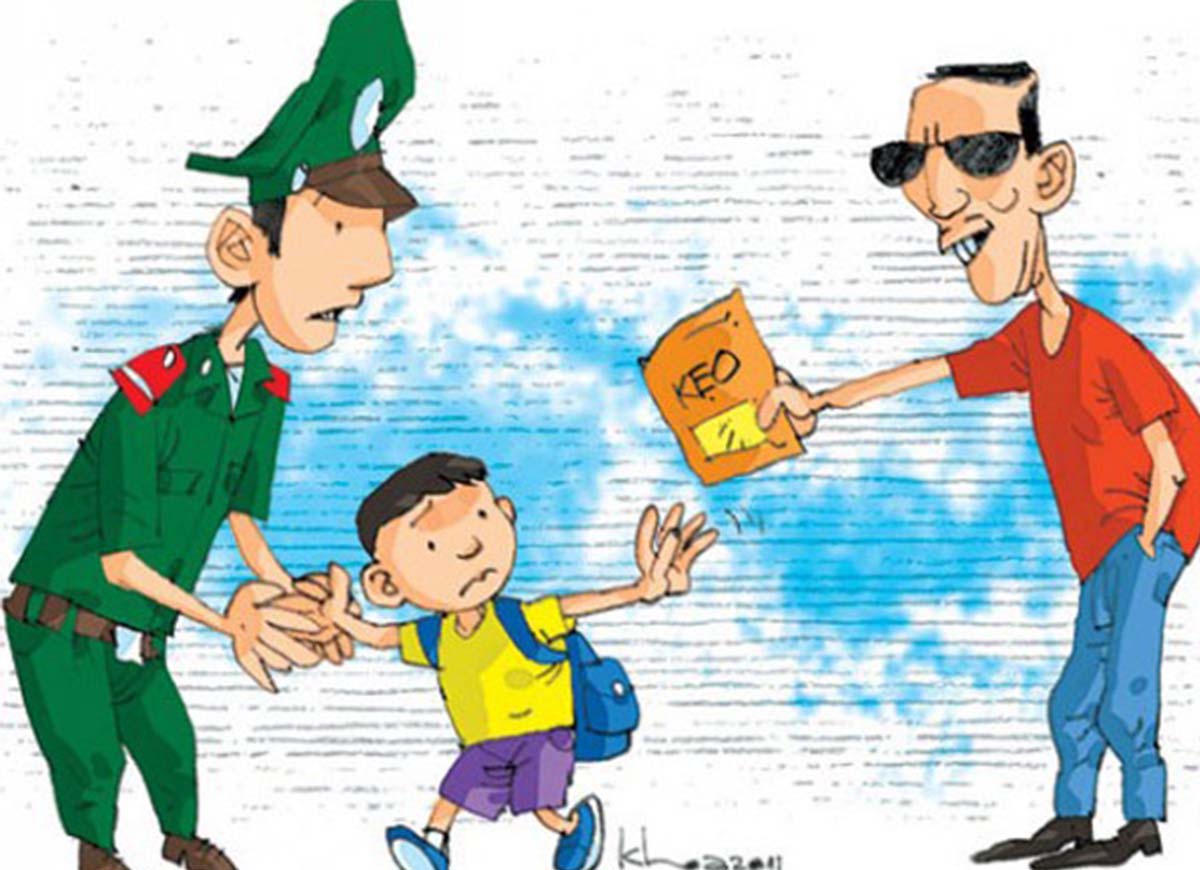 Cảnh giác đối với thủ đoạn dụ dỗ của những kẻ xâm hại tình dục (cho quà, rủ đi chơi xa,...)
Tránh những tình huống không an toàn, có nguy cơ bị xâm hại tình dục
Tìm kiếm sự giúp đỡ của người lớn tin cậy khi cần thiết
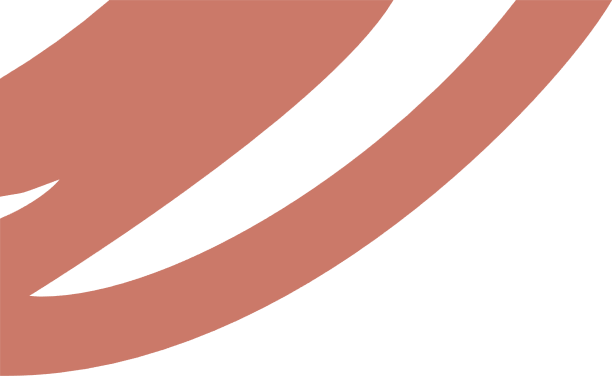 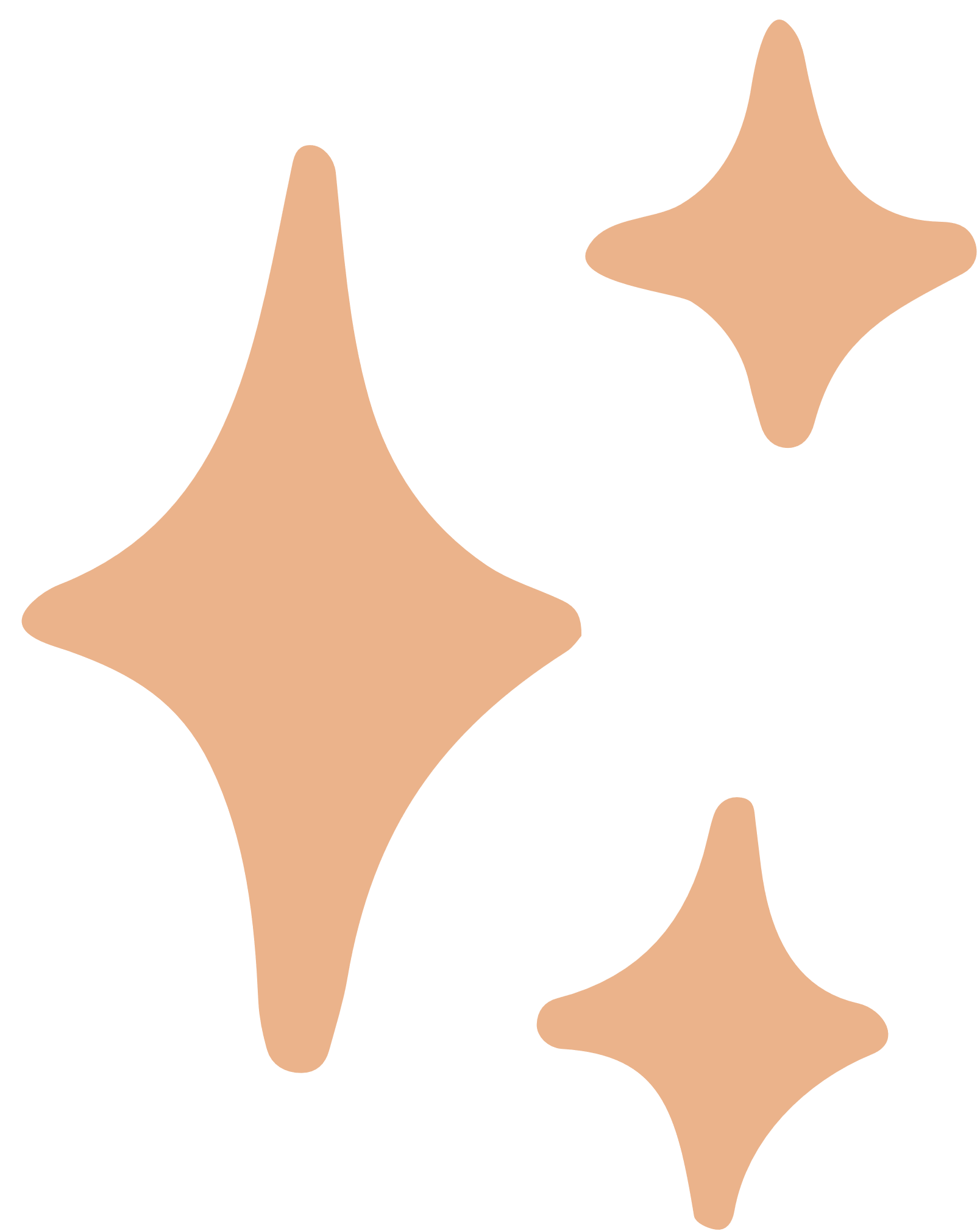 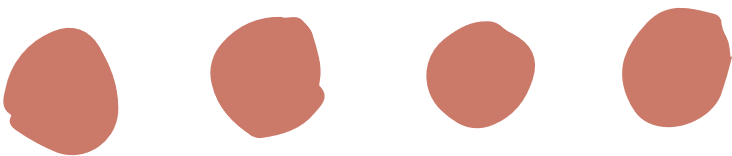 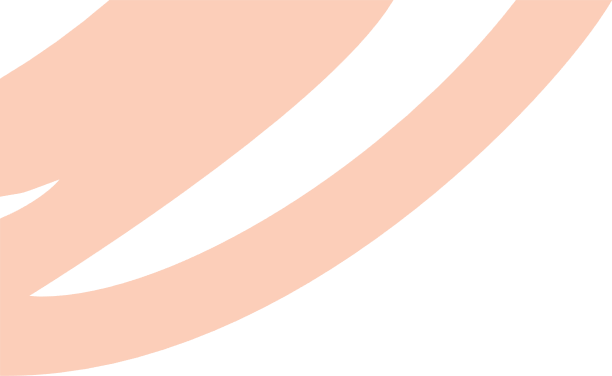 3. Đóng vai nhân vật trong các tình huống và thực hành những cách vượt qua nguy hiểm
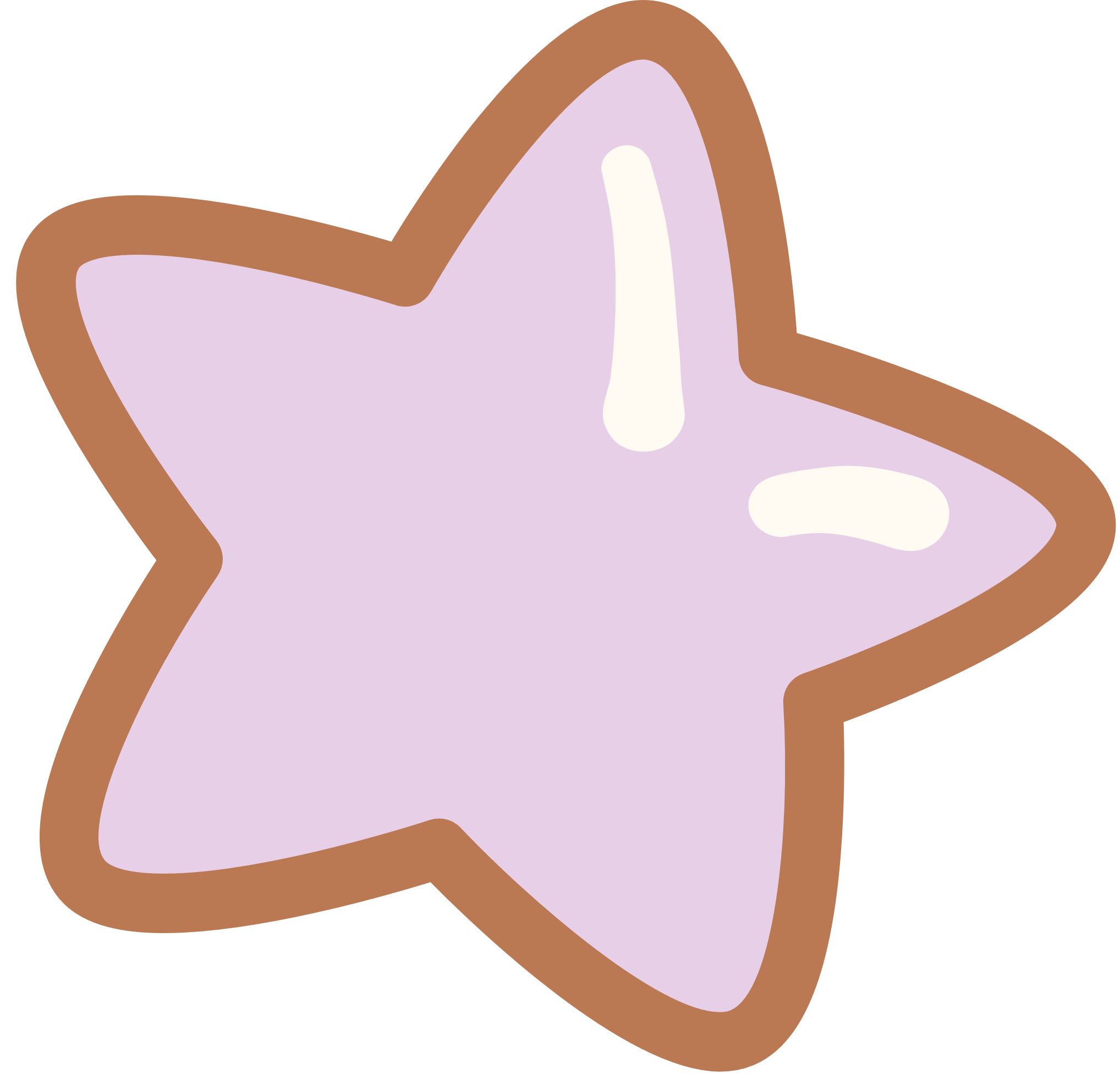 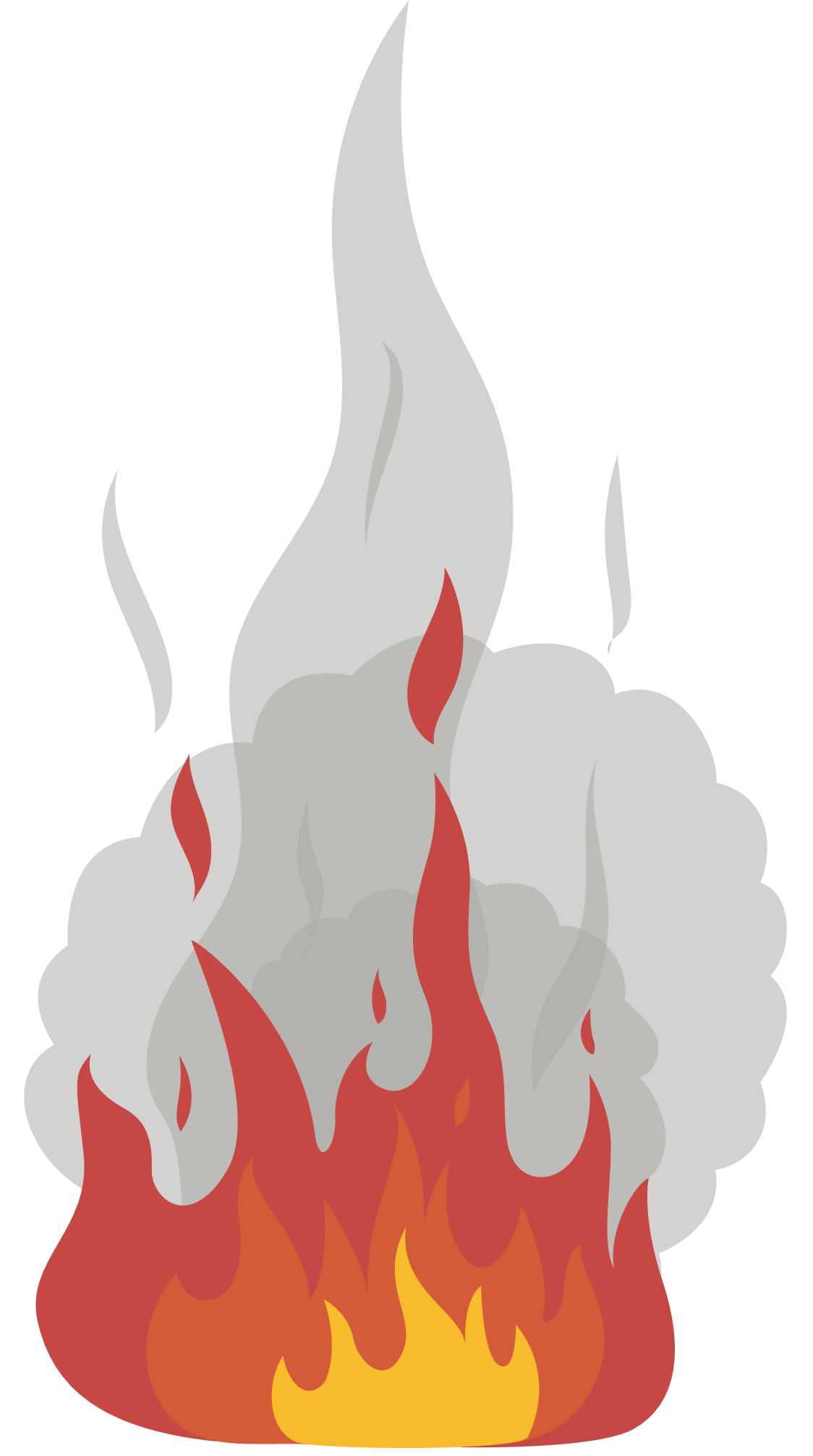 Nhóm chẵn – Tình huống 1: 
Minh đang ngủ say bỗng nghe tiếng mẹ gọi:“Dậy, dậy! Cháy, cháy!". Tỉnh dậy, Minh thấy trong nhà nồng nặc mùi khói.
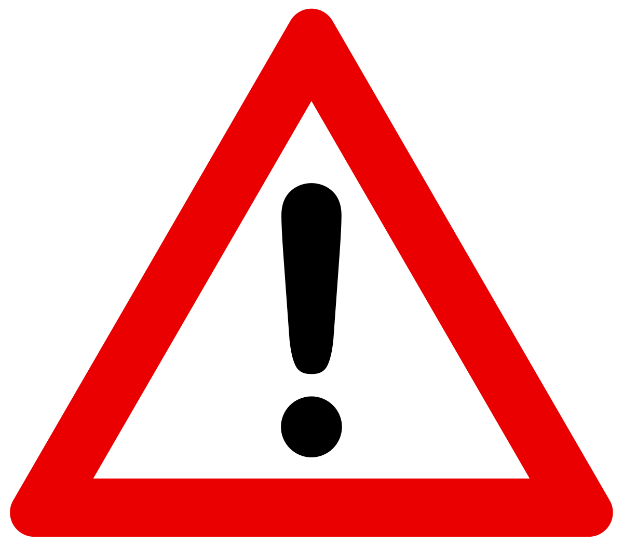 Nhóm lẻ – Tình huống 2: 
Hằng ngày, trên đường đi học về, Mai phải đi qua một đoạn đường vắng. Hôm nay, một thanh niên đi xe đạp áp sát gần Mai, bắt chuyện và đề nghị Mai lên xe để thanh niên đó đưa về nhà cho đỡ mệt.
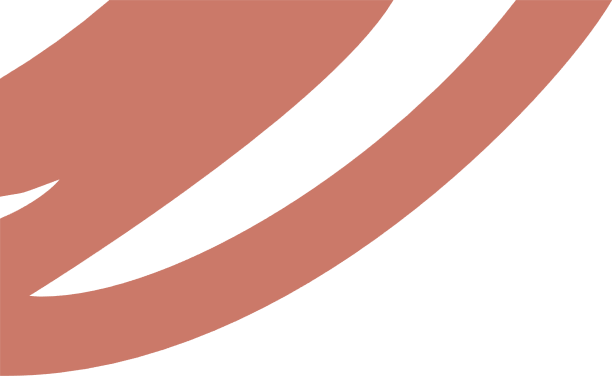 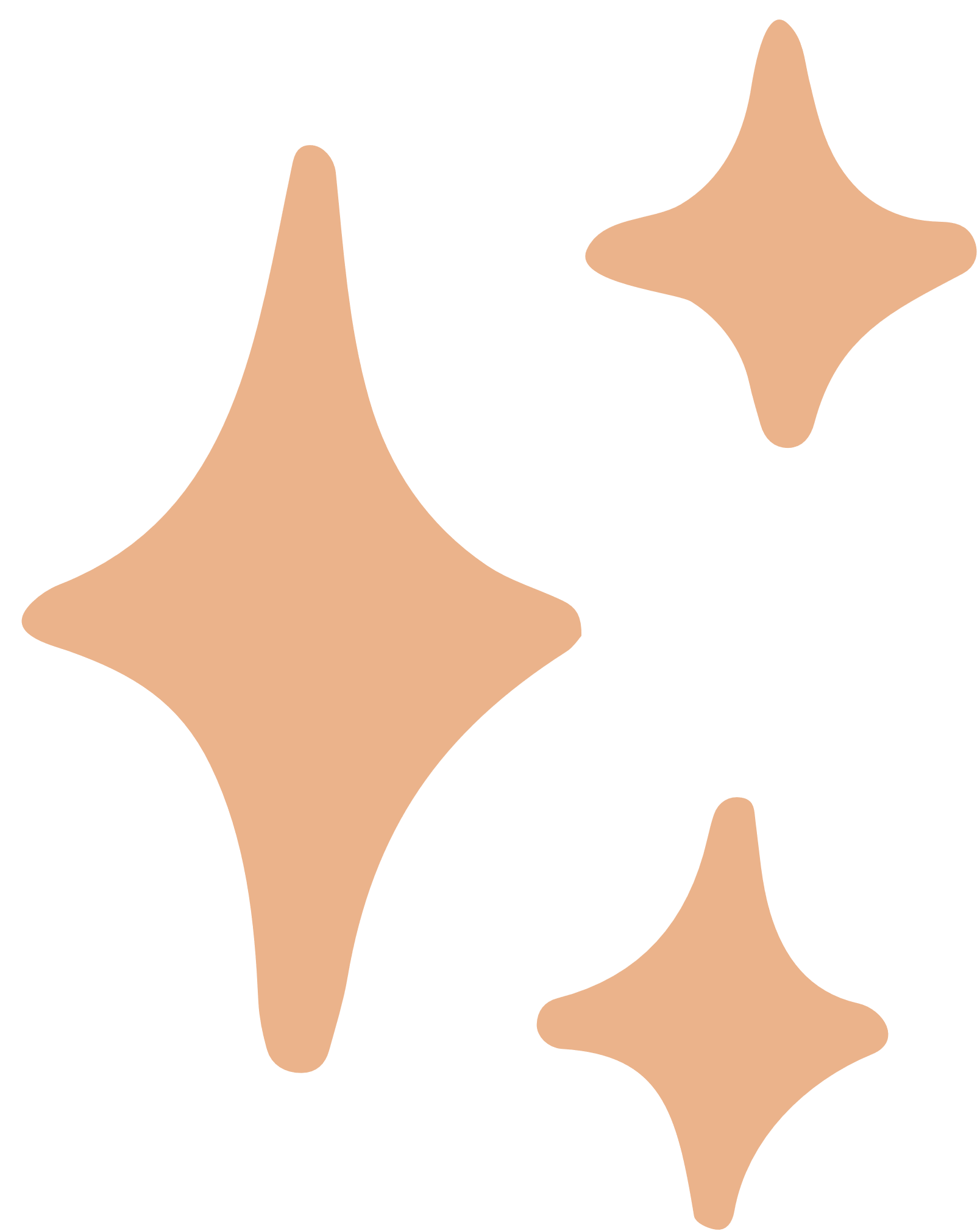 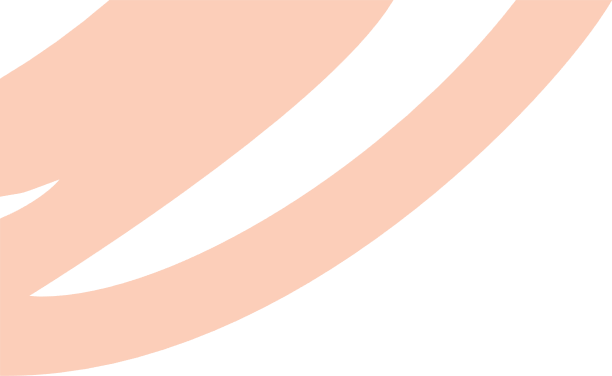 4. Chia sẻ việc thực hiện những cách tự bảo vệ trong một số tình huống nguy hiểm
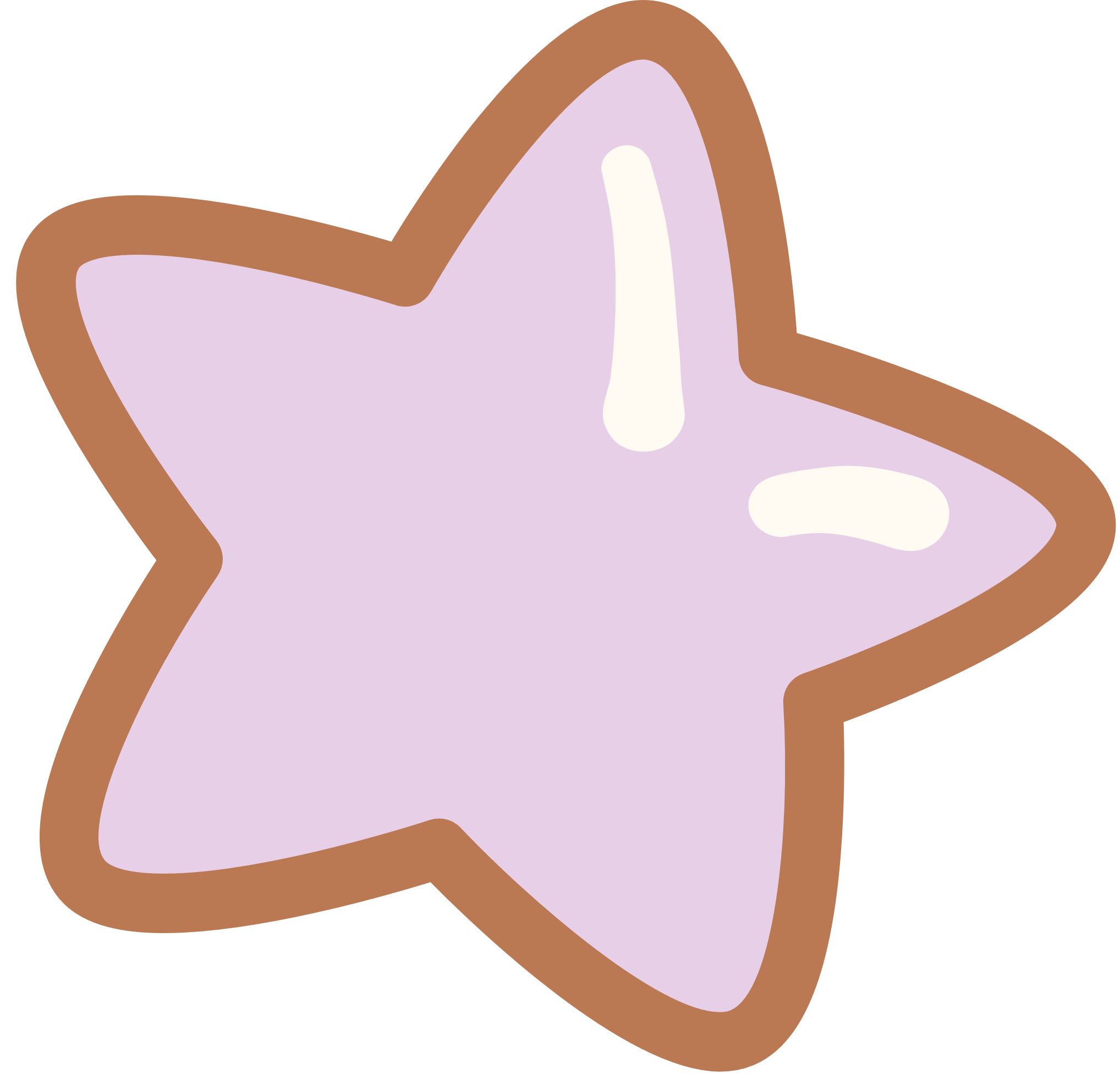 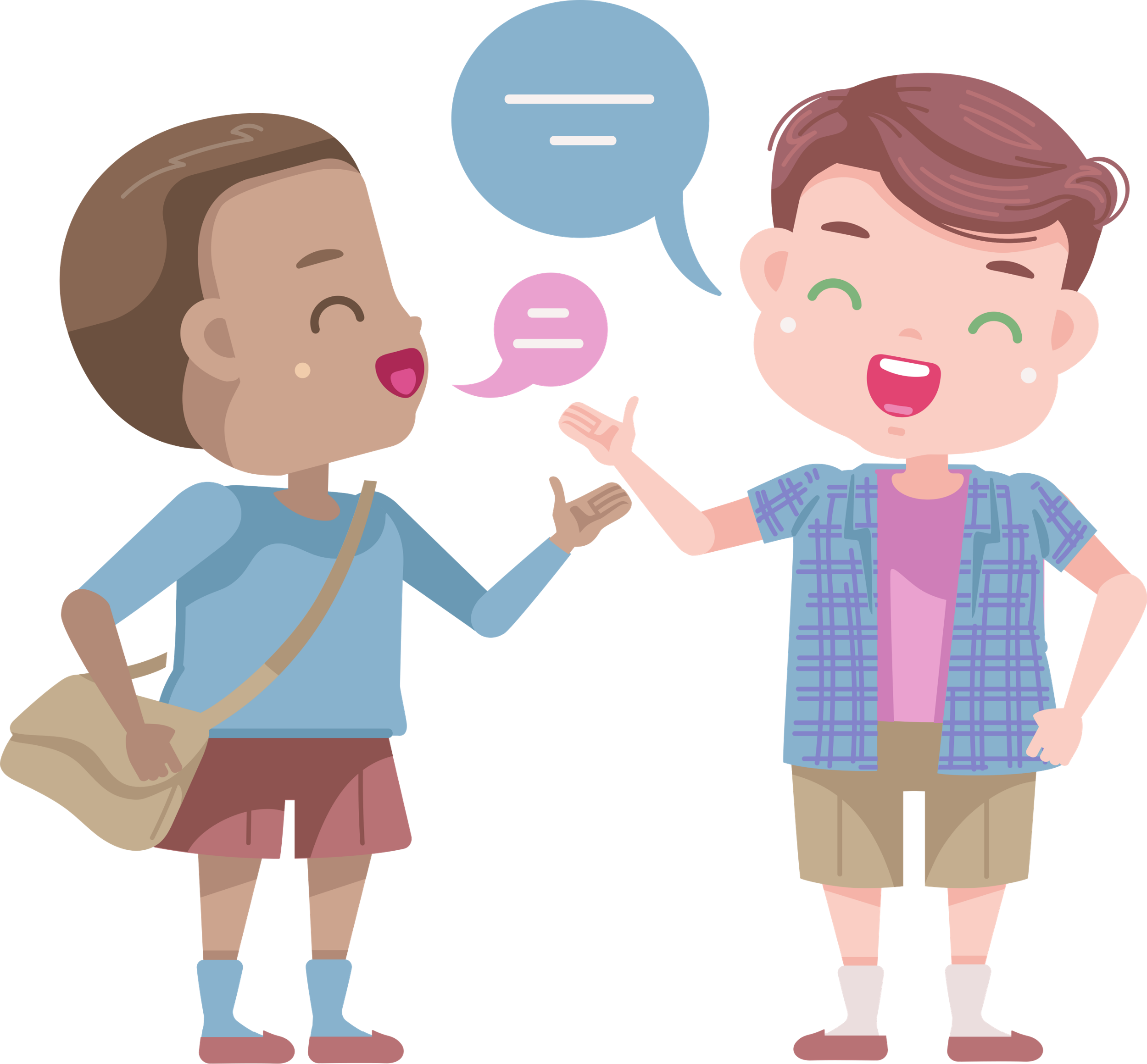 Nhiệm vụ: 
Chia sẻ về việc thực hiện tự bảo vệ.
Ý nghĩa của việc tự bảo vệ.
Các biện pháp bảo vệ bản thân trong các tình huống nguy hiểm
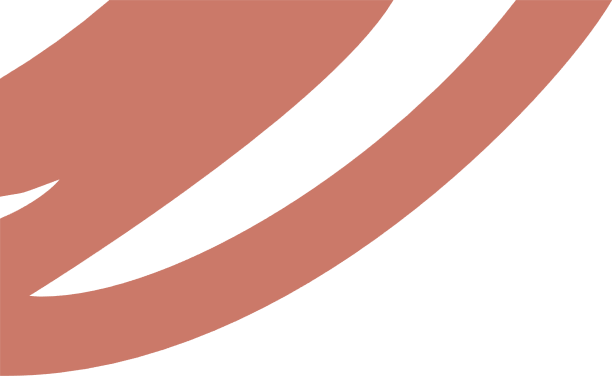 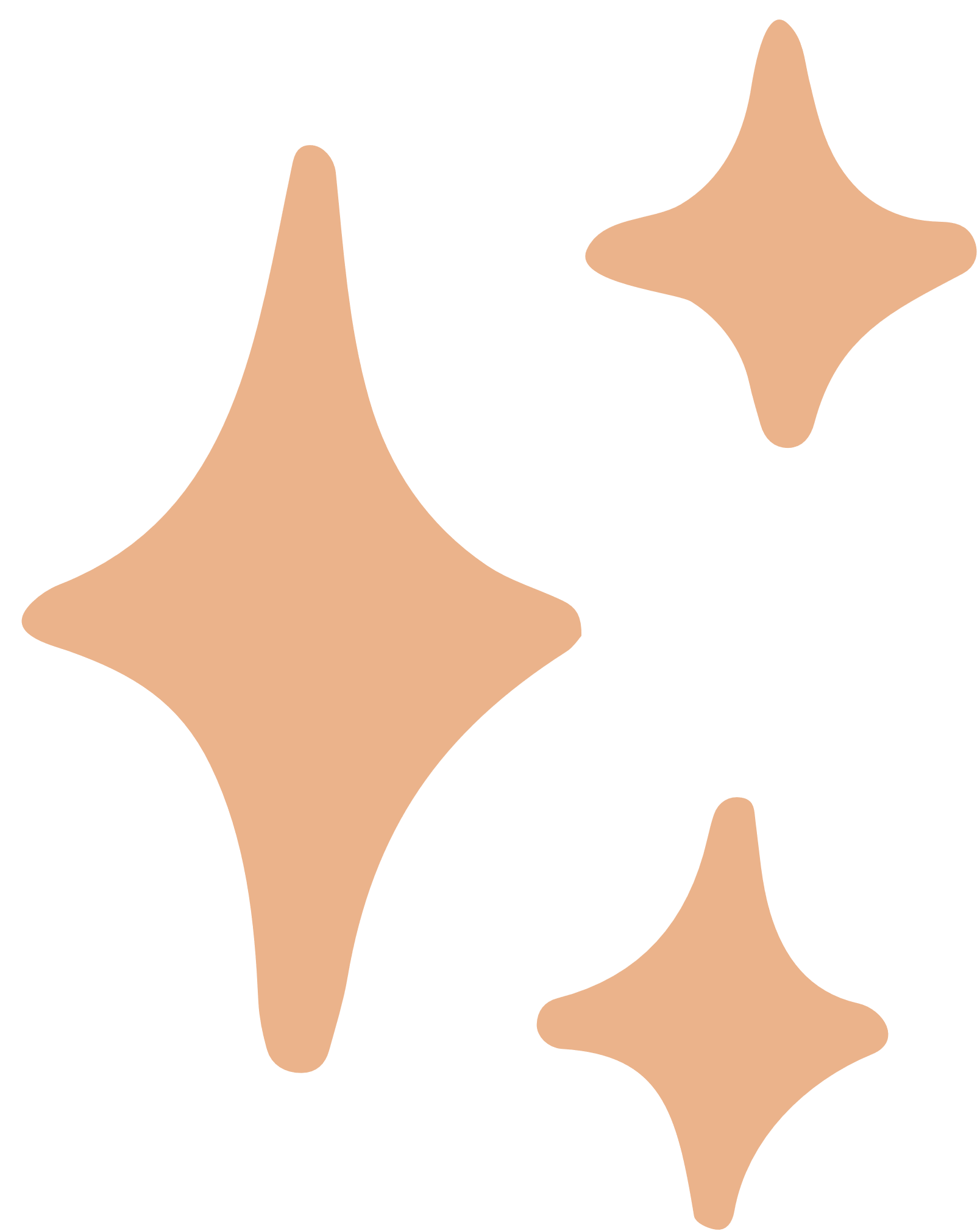 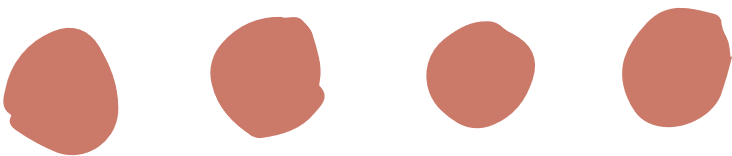 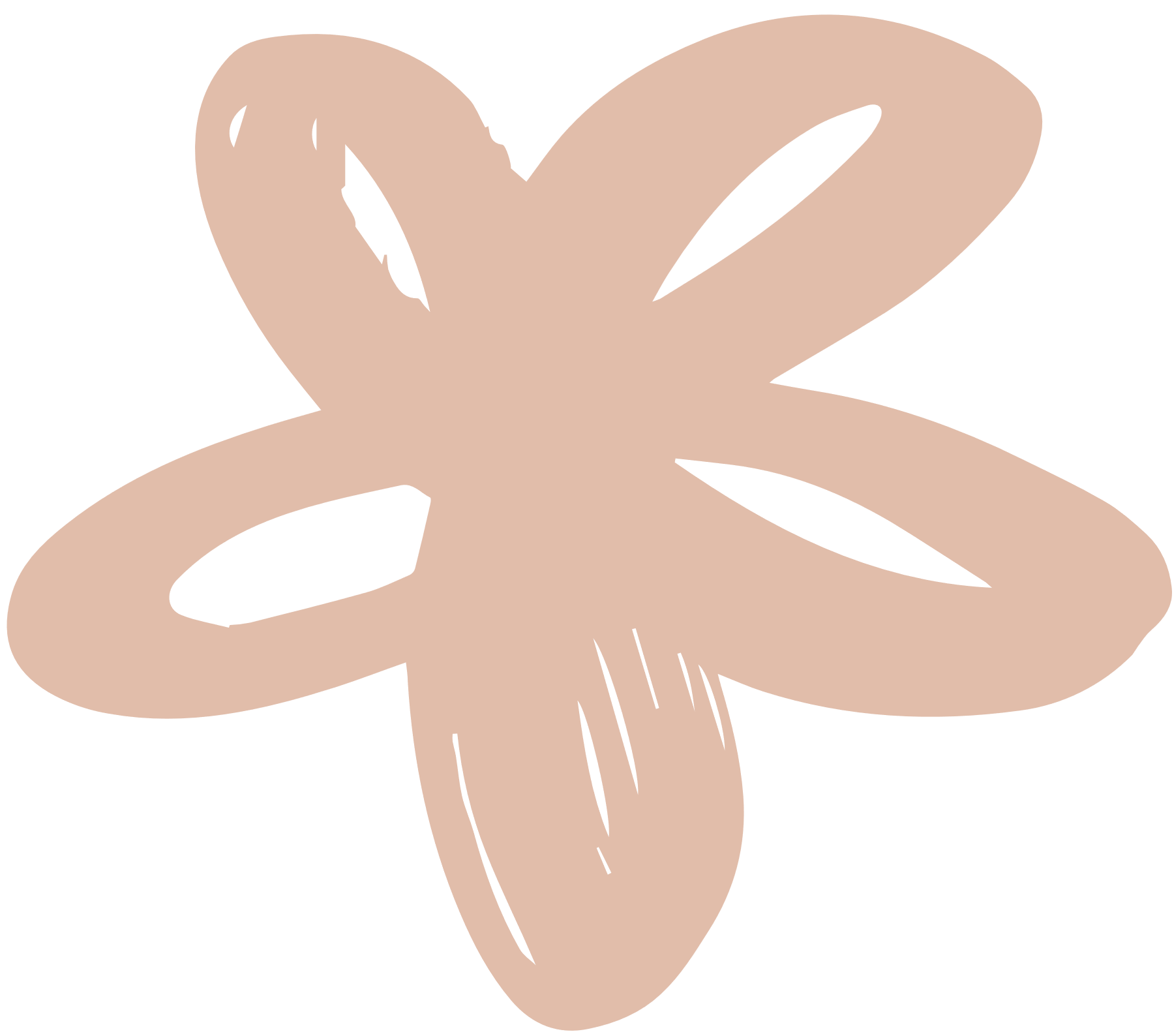 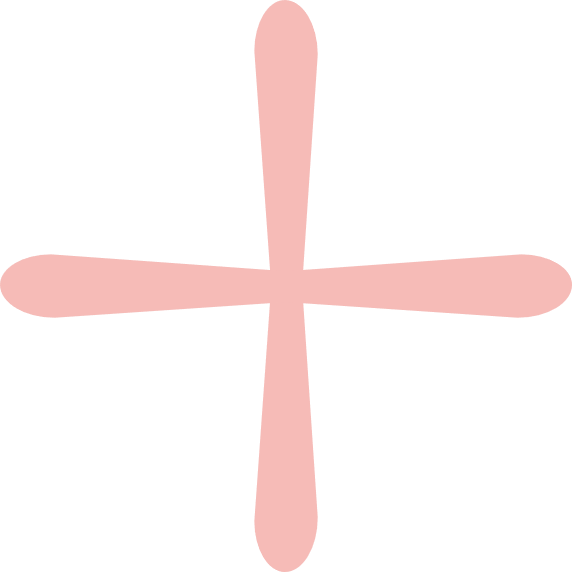 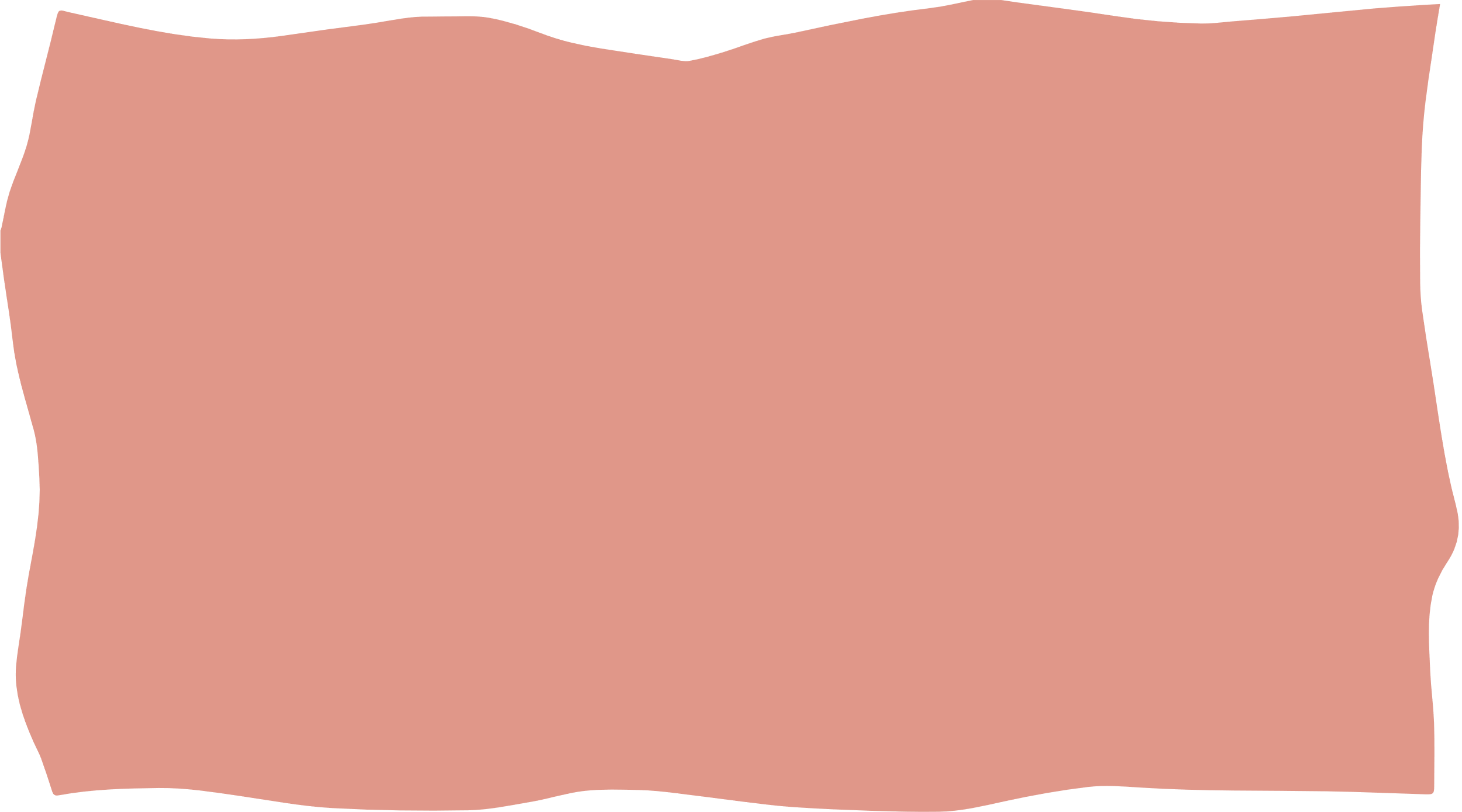 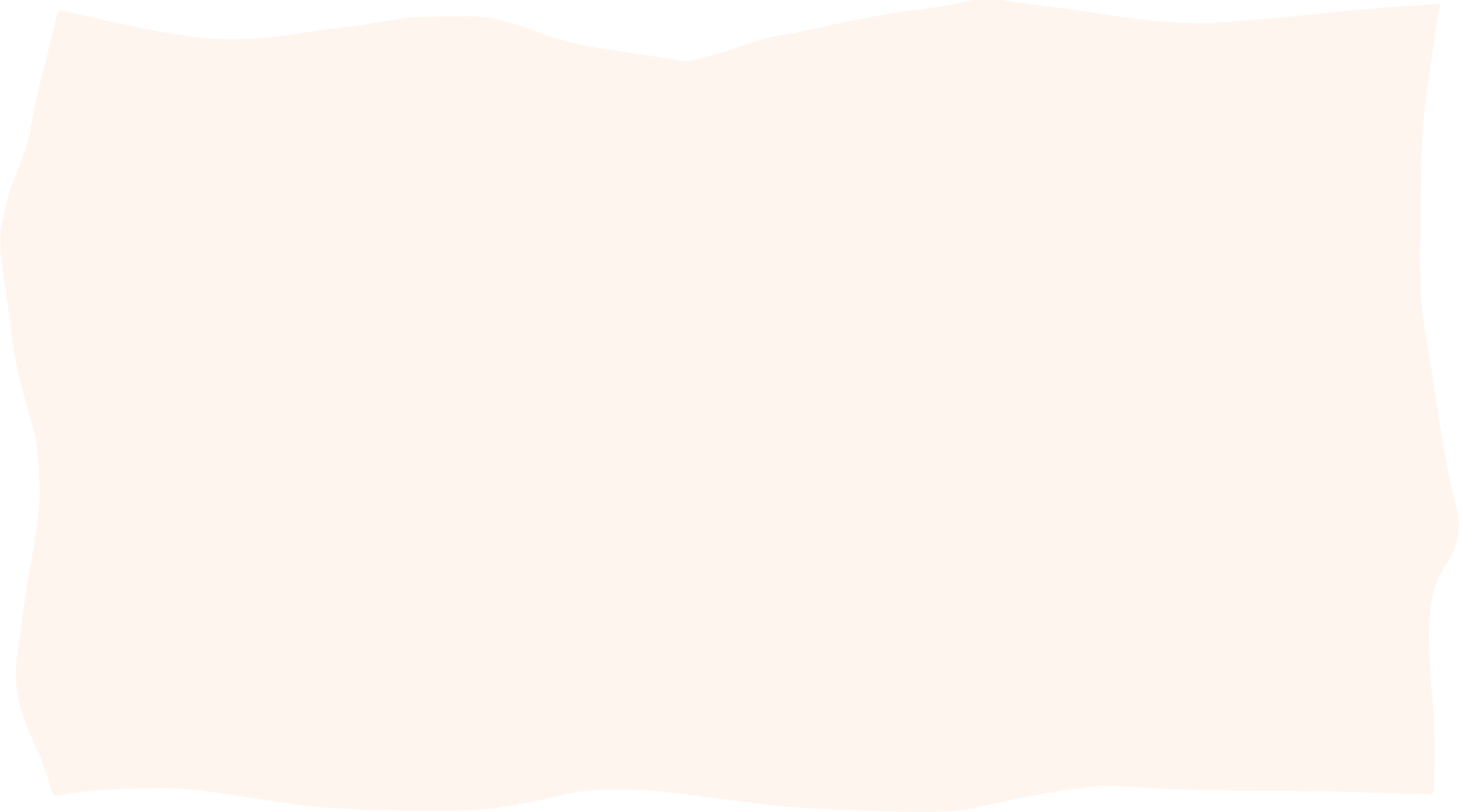 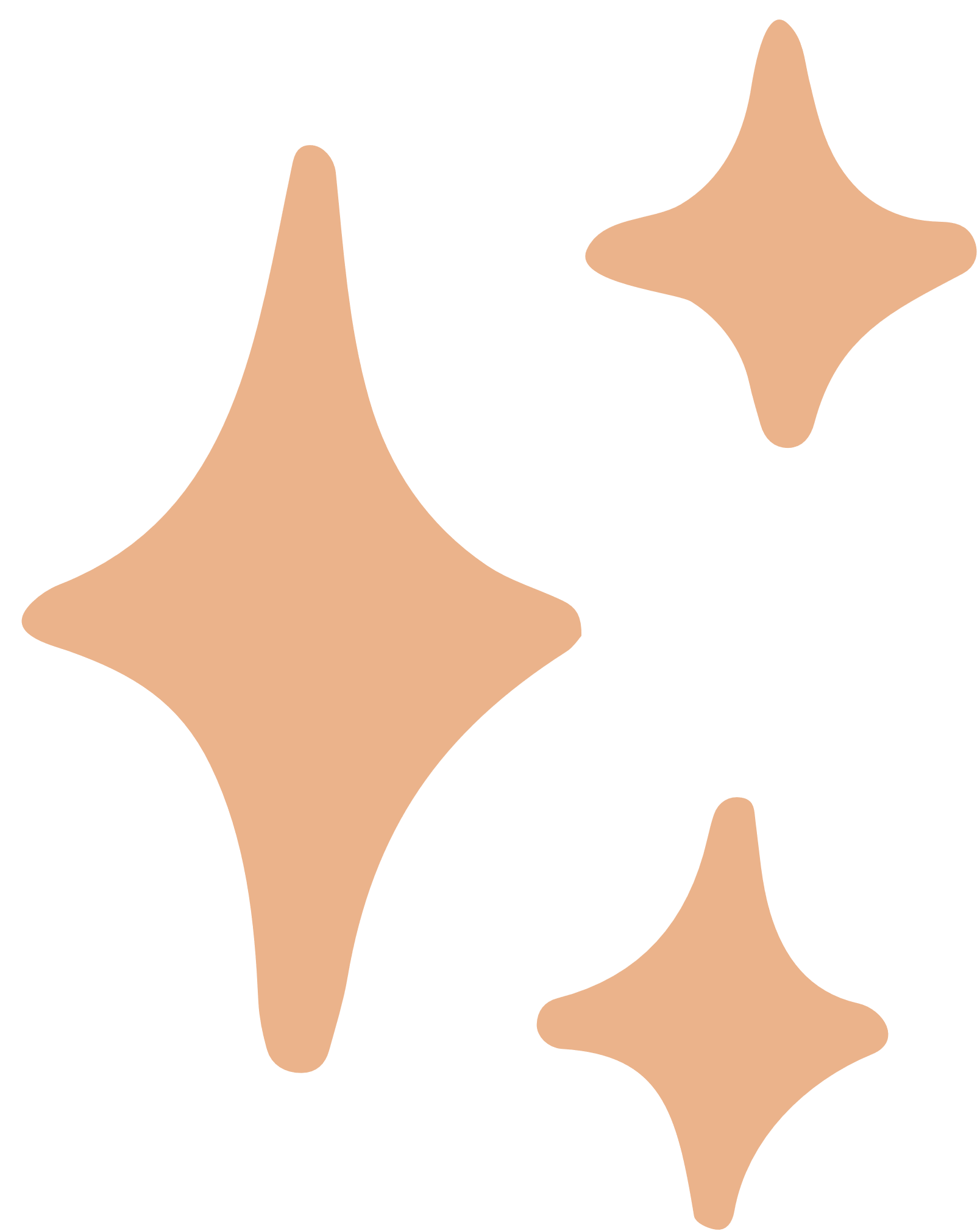 Hoạt động 4
Đánh giá kết quả trải nghiệm
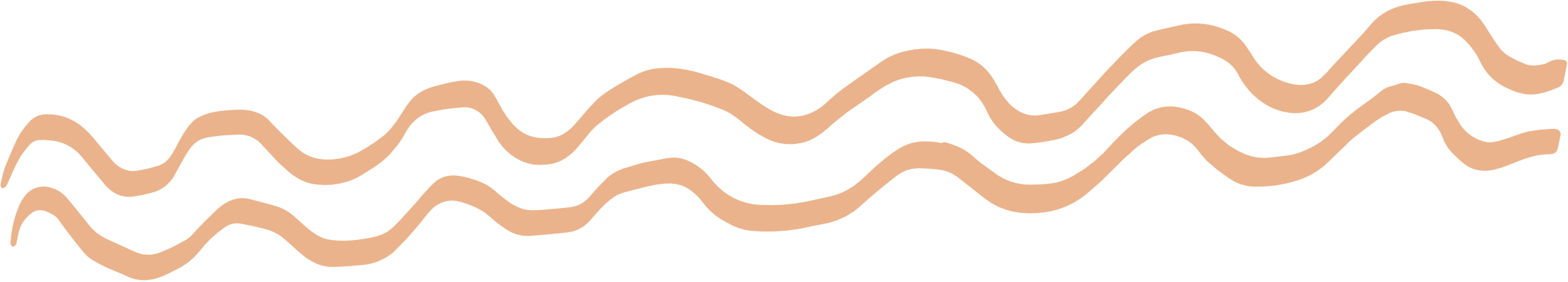 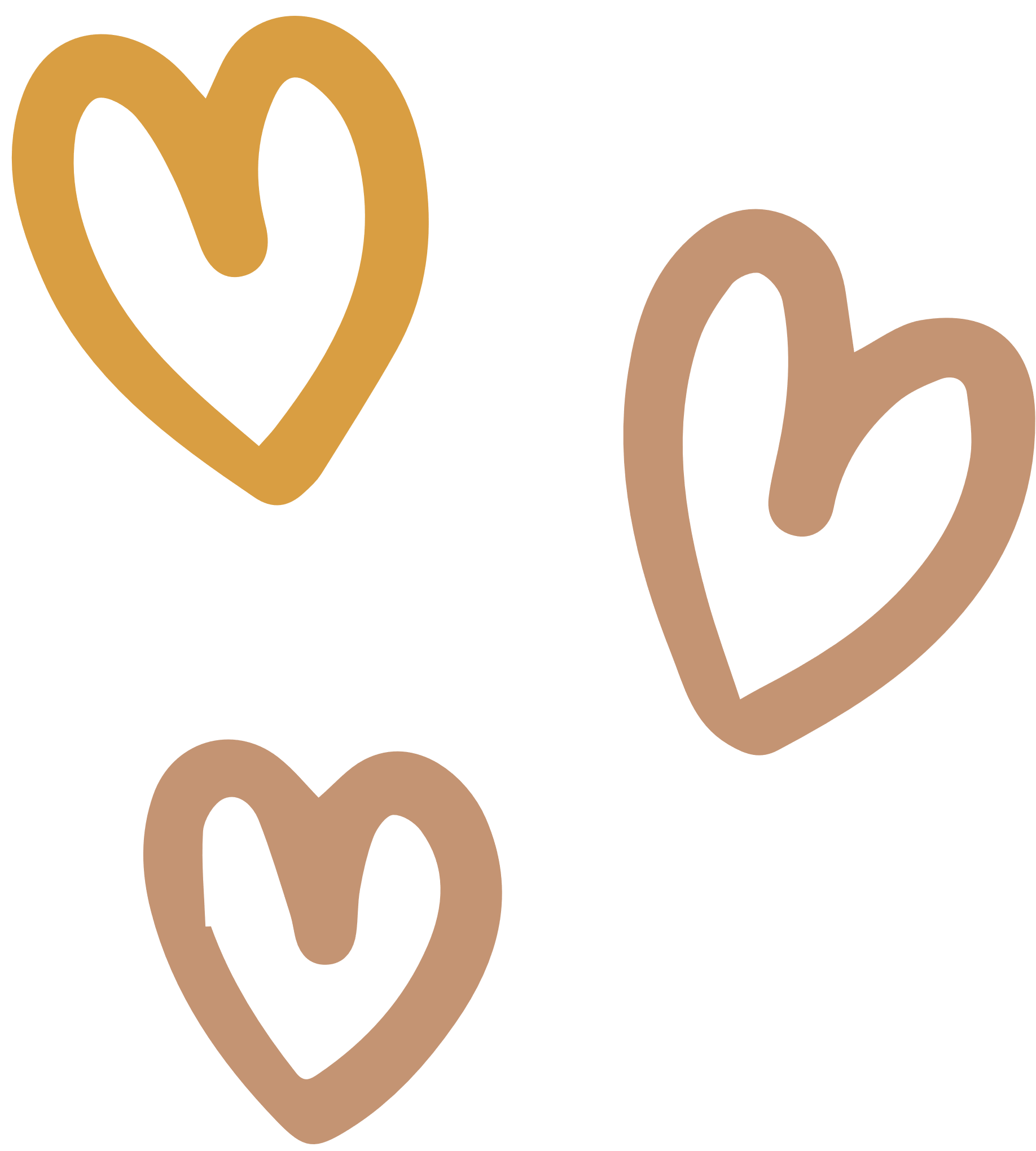 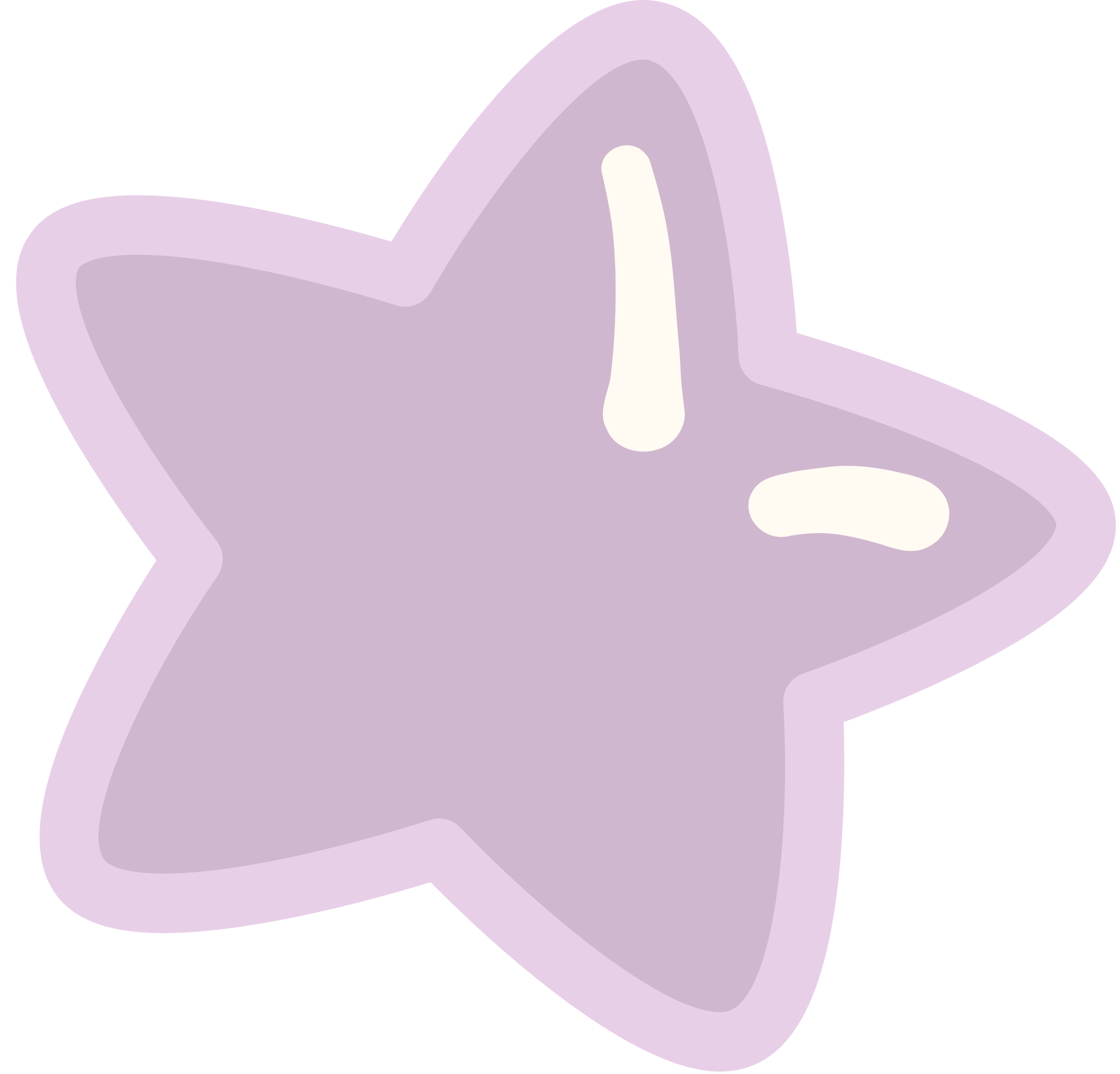 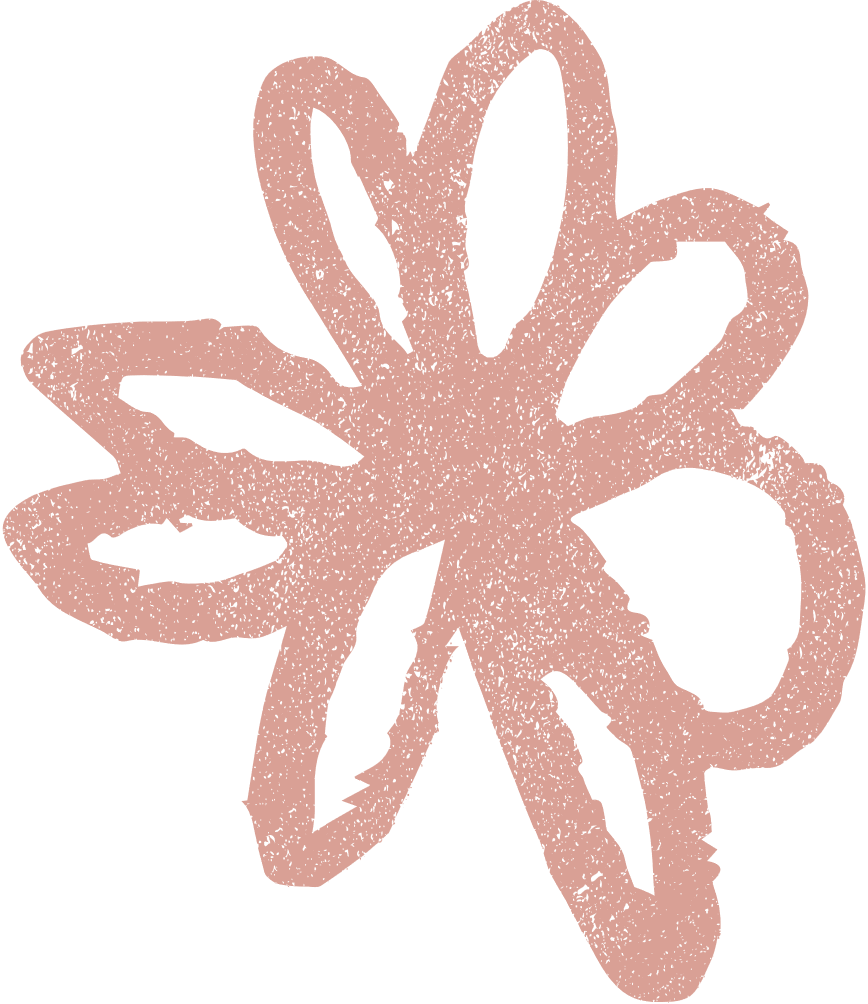 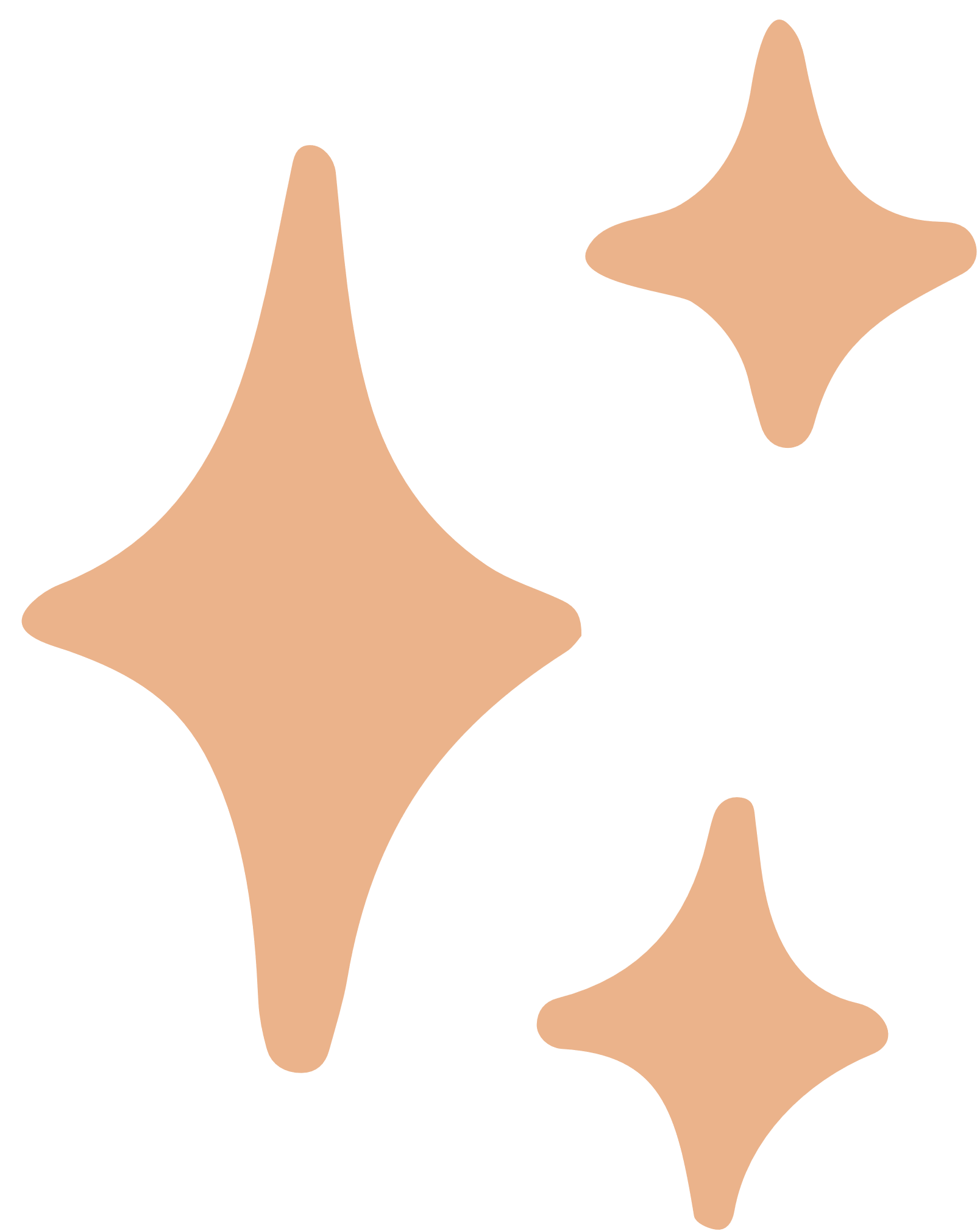 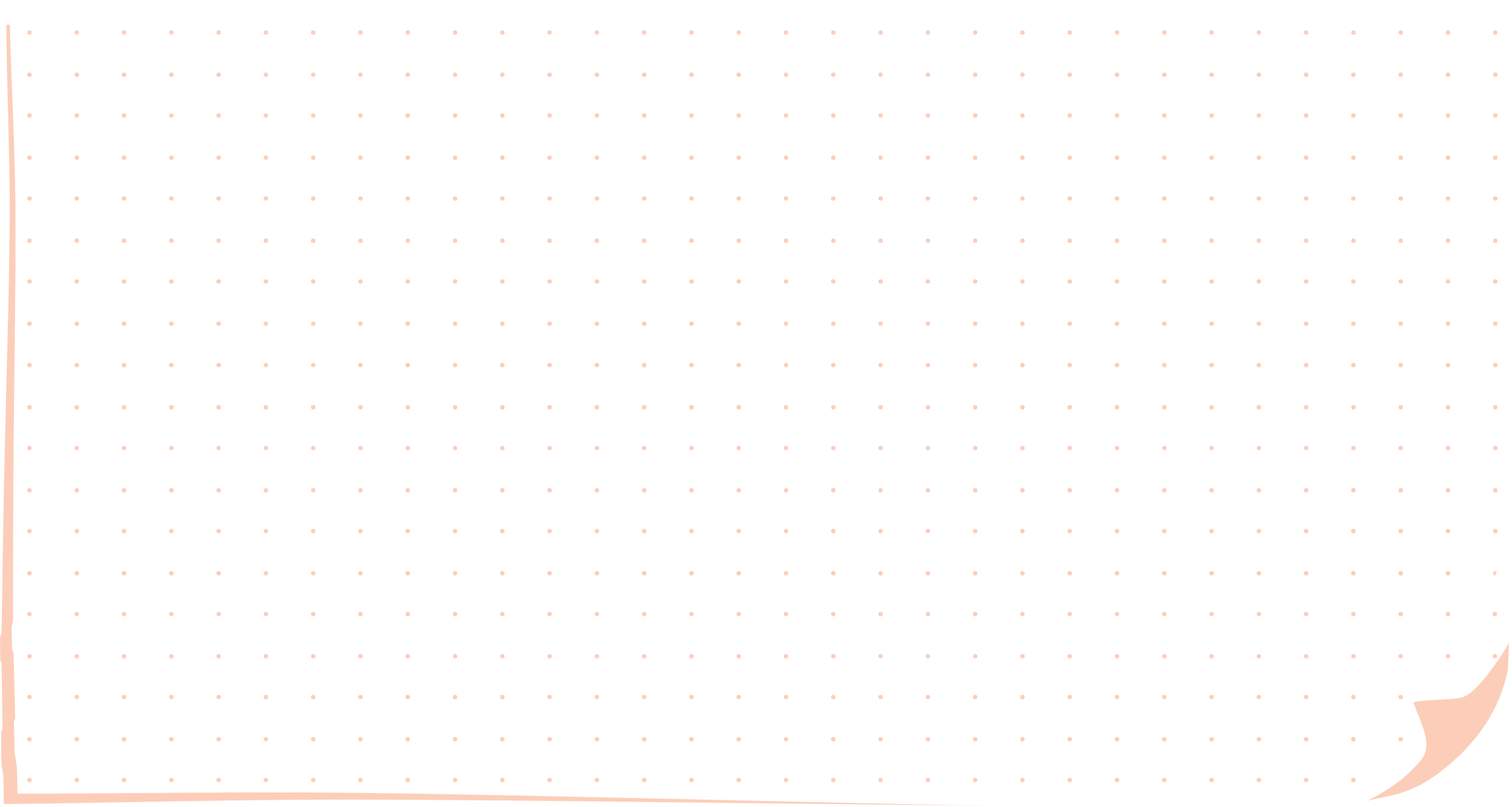 1. Tự đánh giá
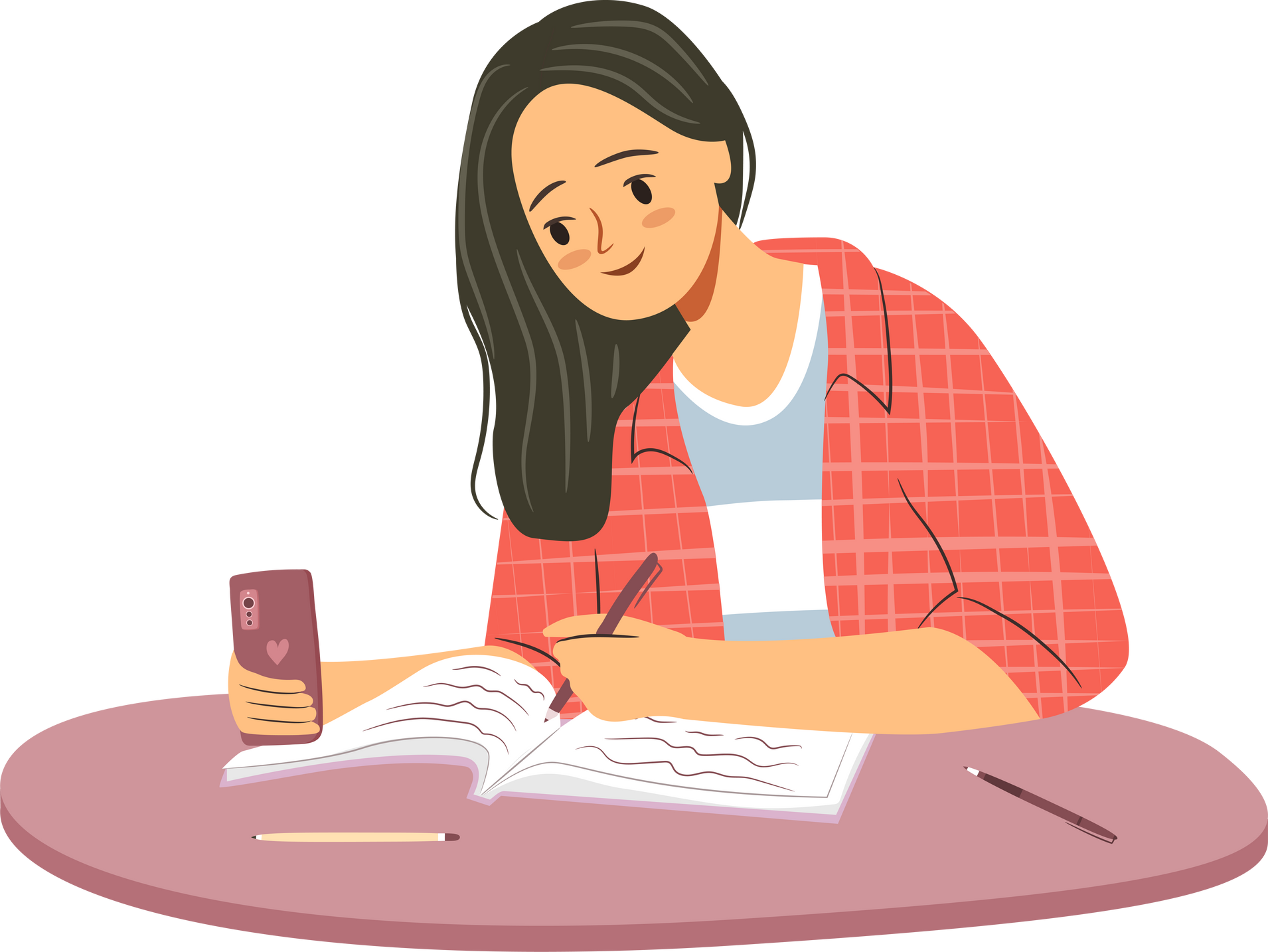 Xem lại các nội dung tự đánh giá trong Vở bài tập – tr.22 và điều chỉnh nếu thấy cần thiết.
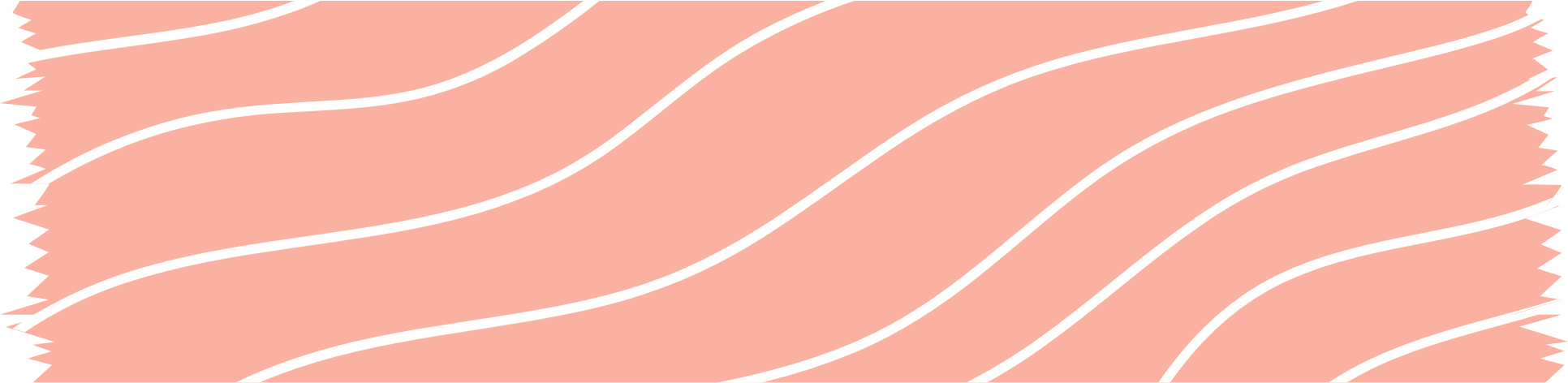 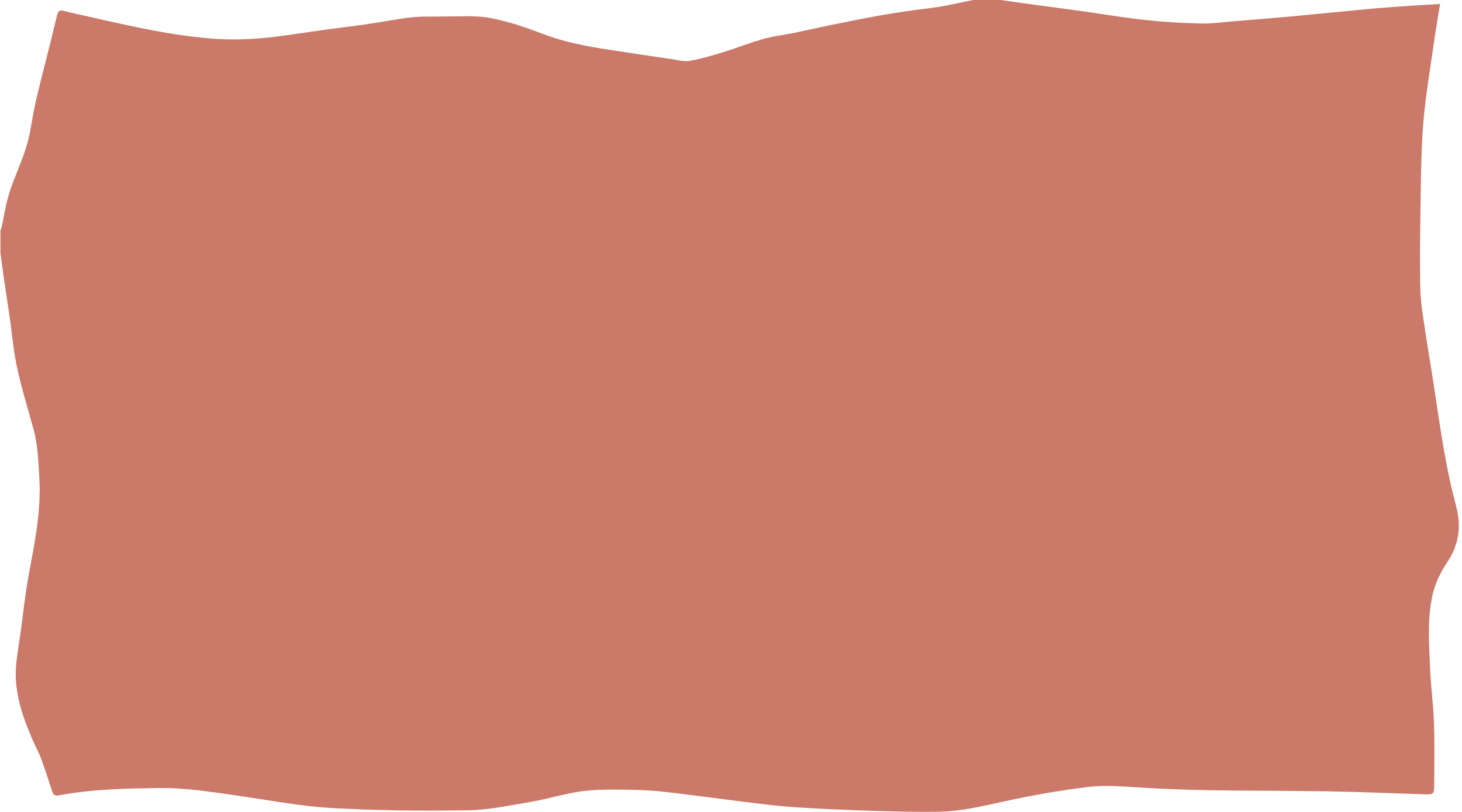 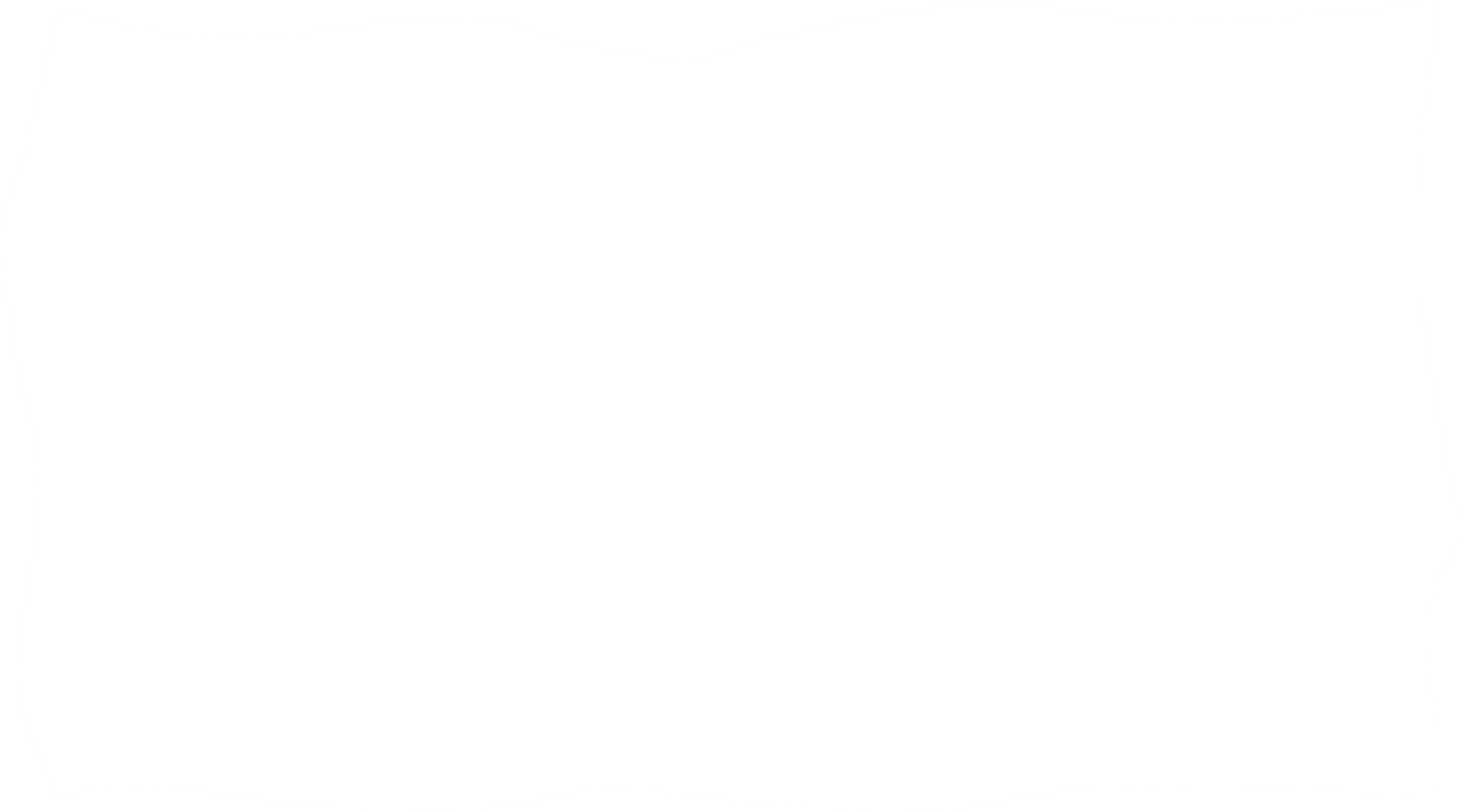 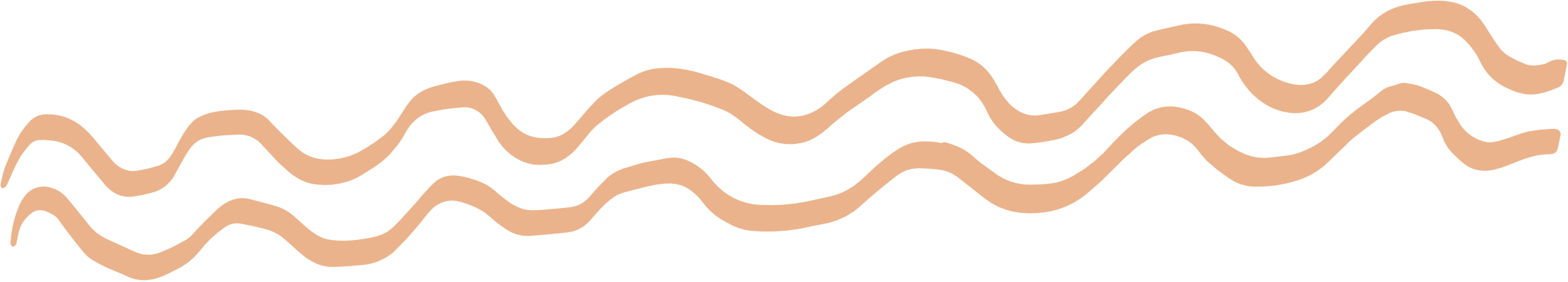 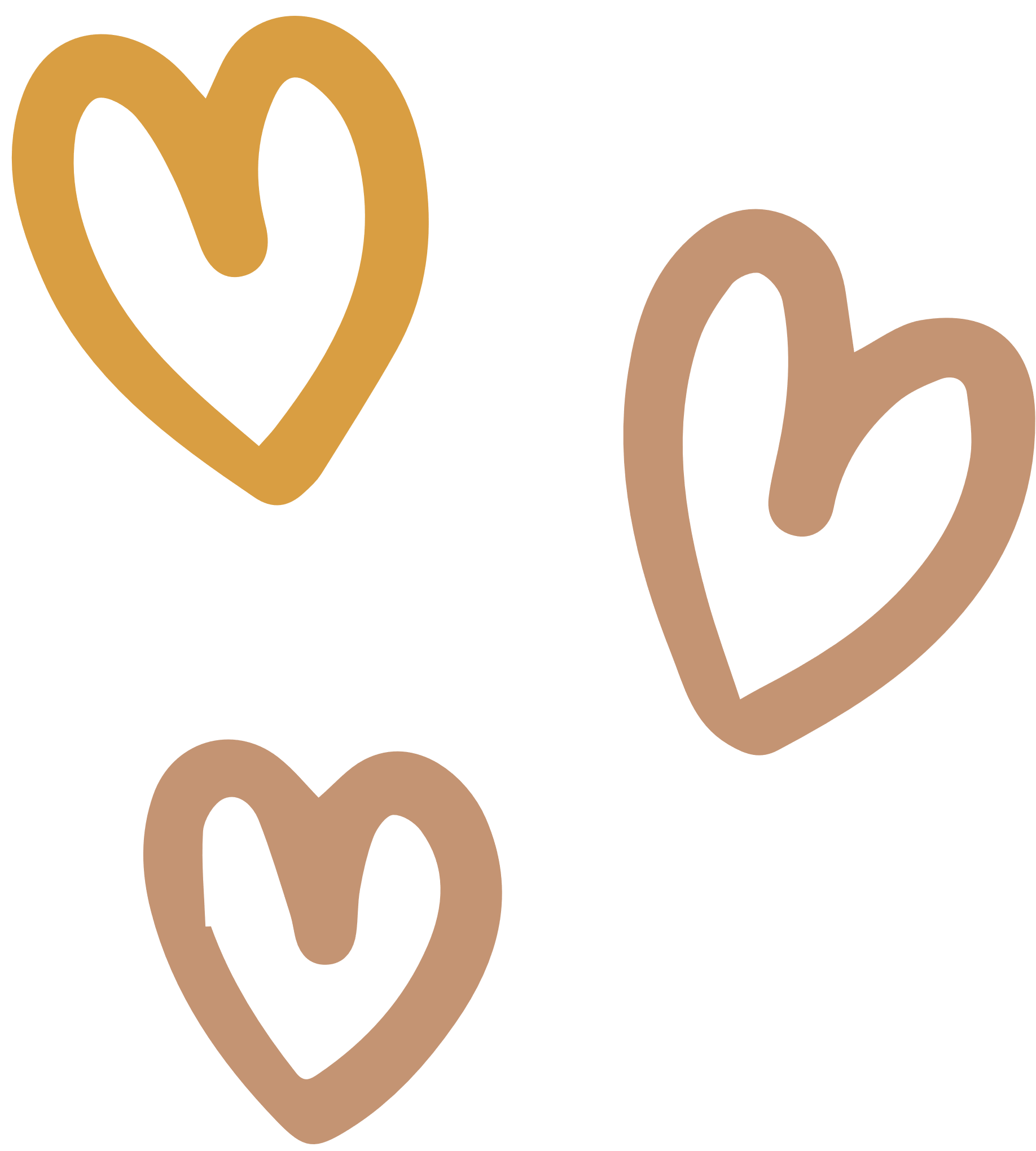 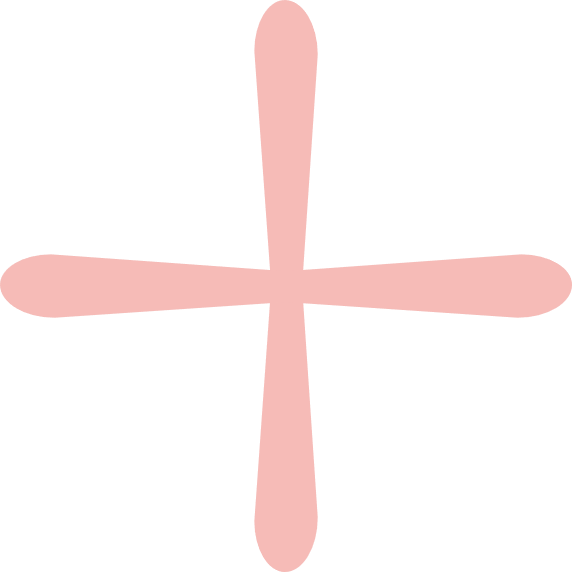 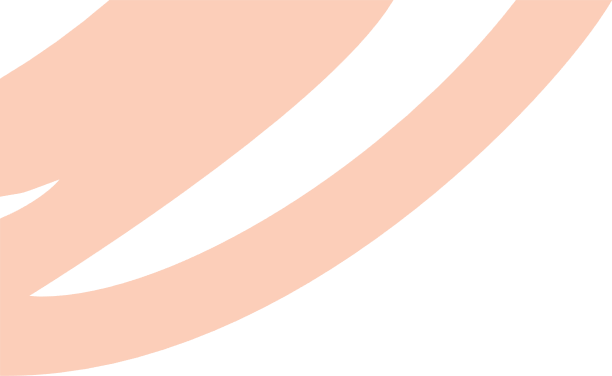 2. Đánh giá đồng đẳng
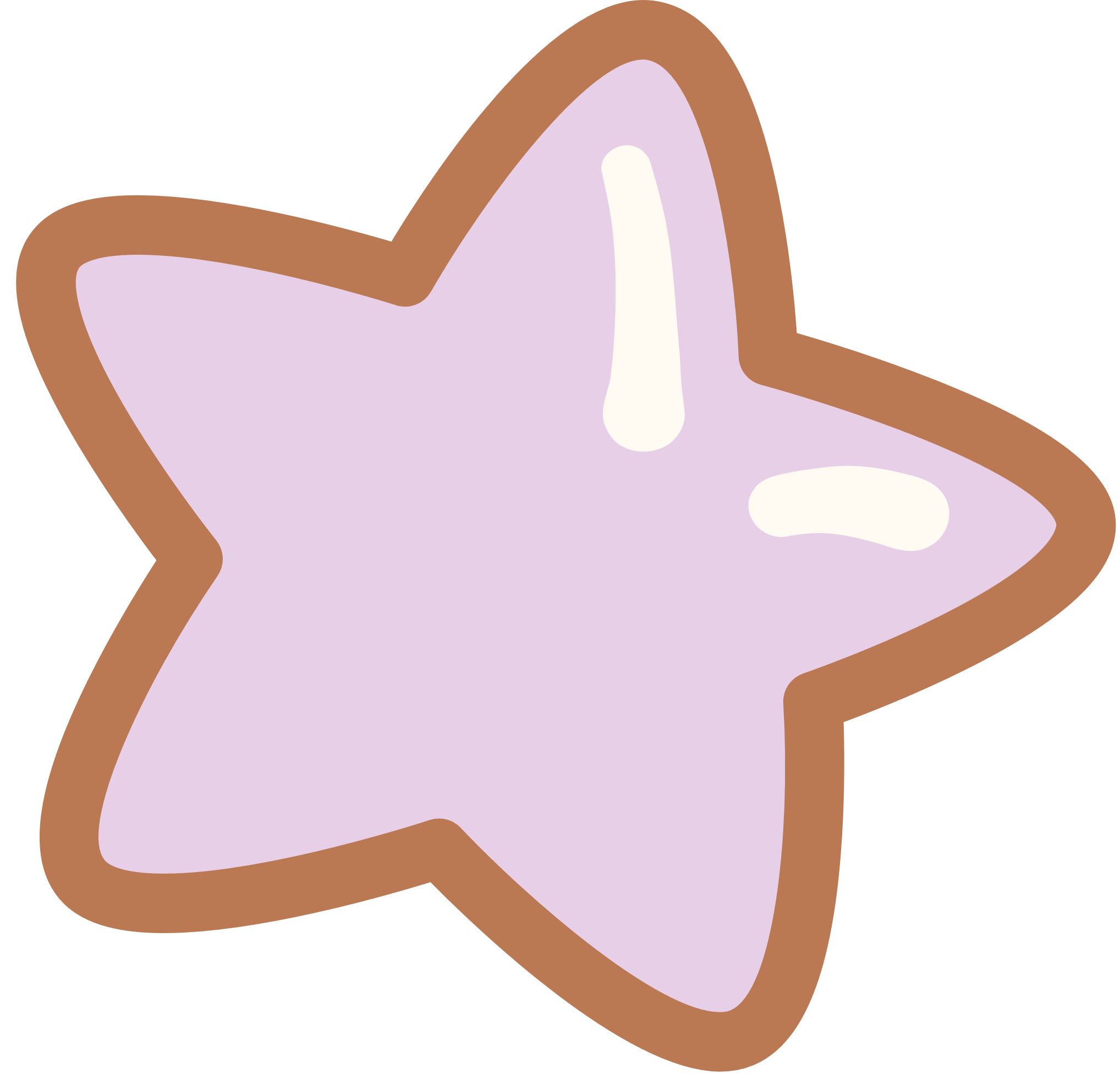 THẢO LUẬN NHÓM
Kiểm soát cảm xúc của bản thân.
Các em hãy đưa ra ý kiến của mình về sự tiến bộ của mình và của bạn ở các kĩ năng:
Vượt qua khó khăn trong học tập và cuộc sống.
Tự bảo vệ trong các tình huống 
nguy hiểm.
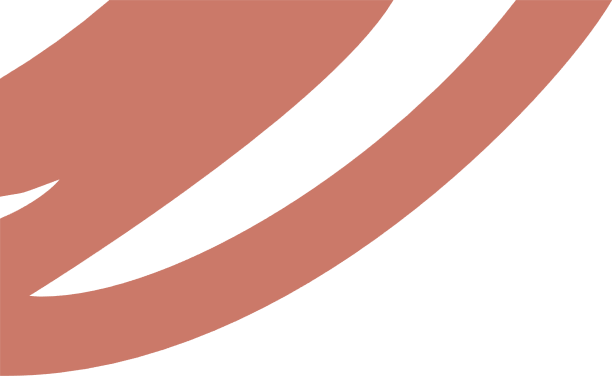 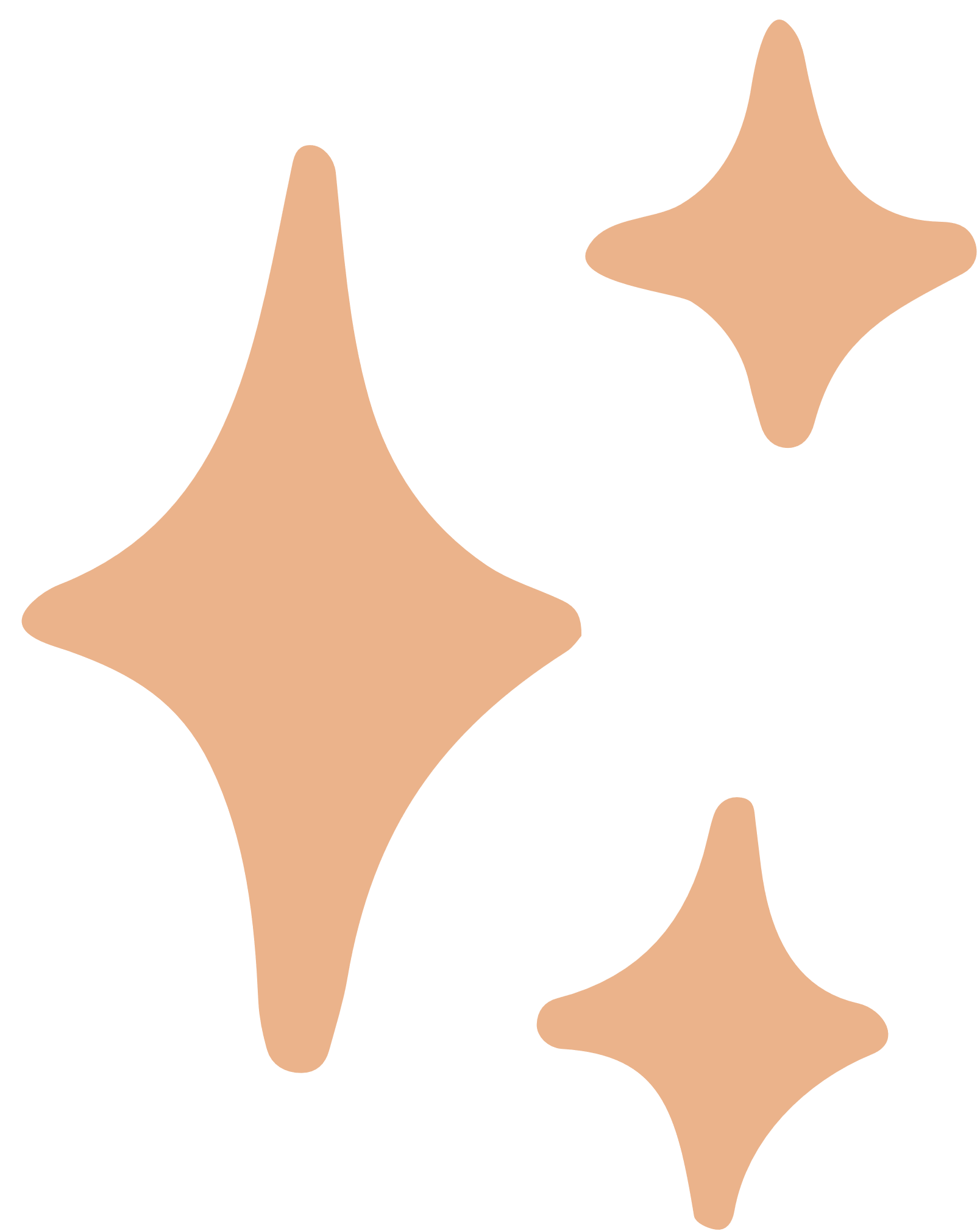 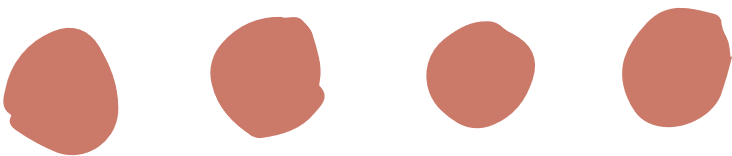 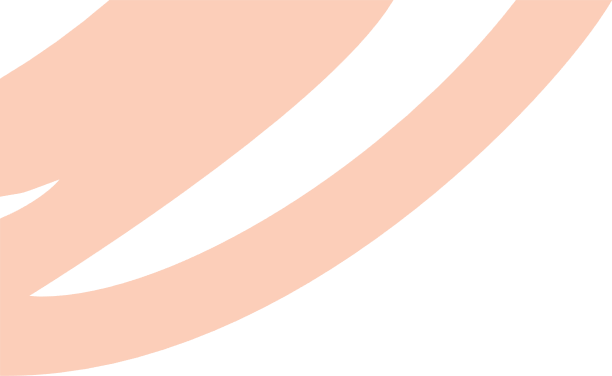 3. Đánh giá kết quả cả lớp
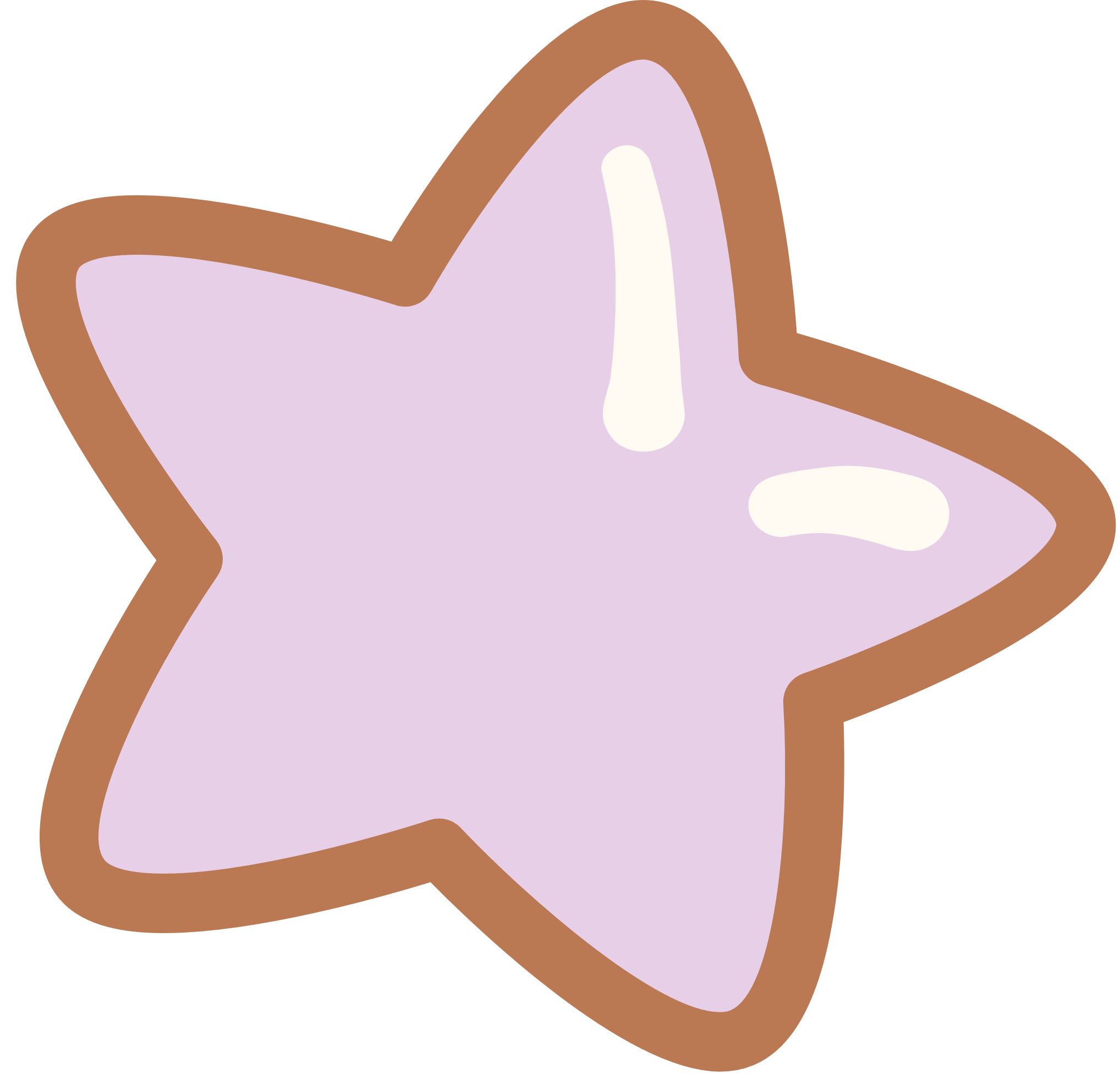 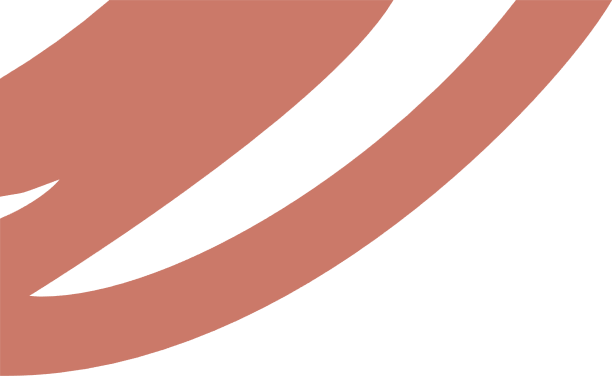 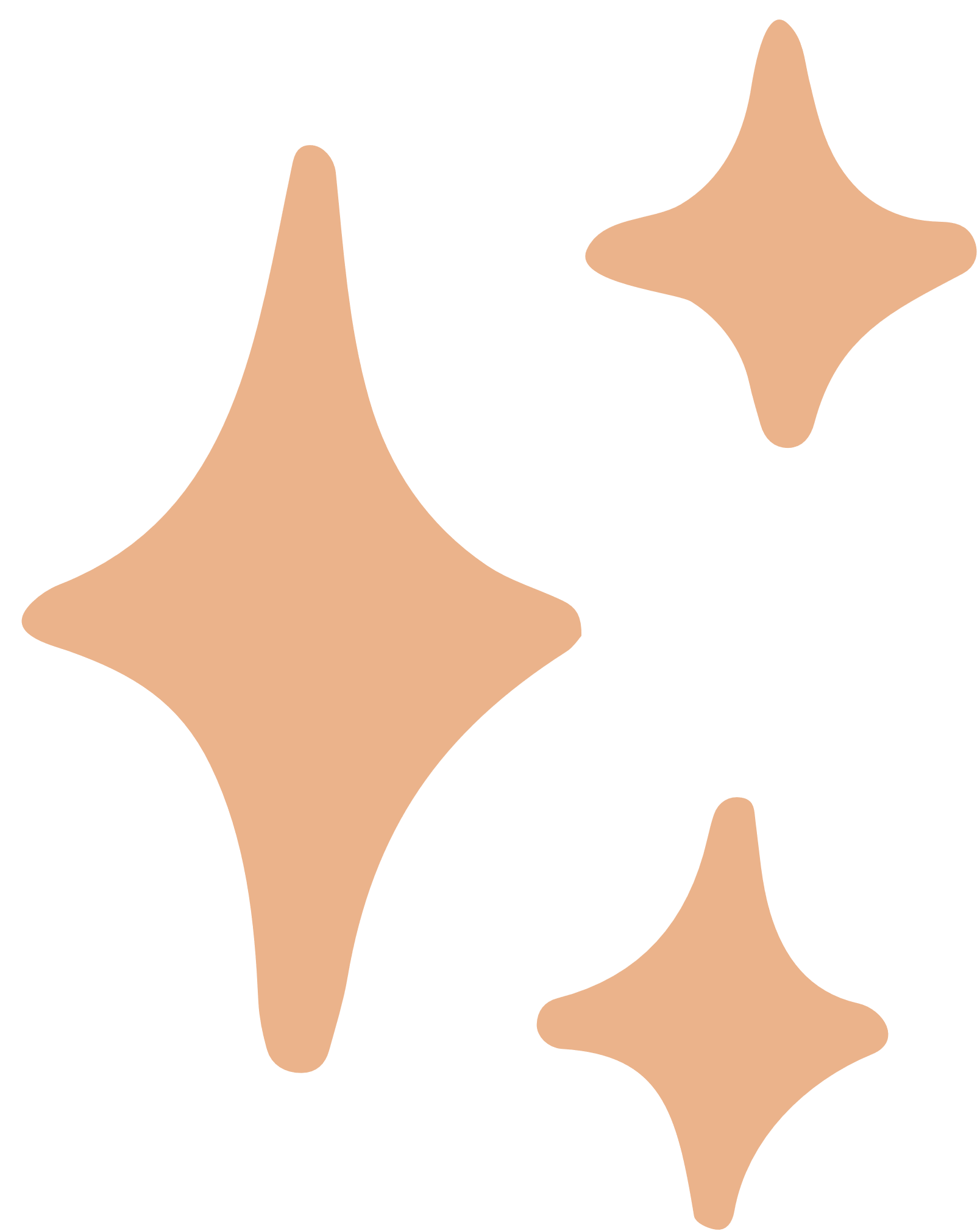 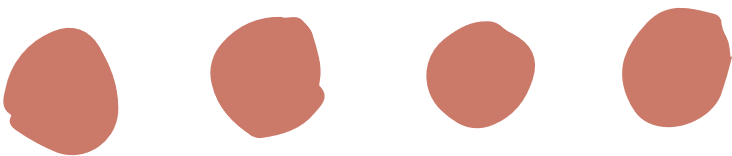 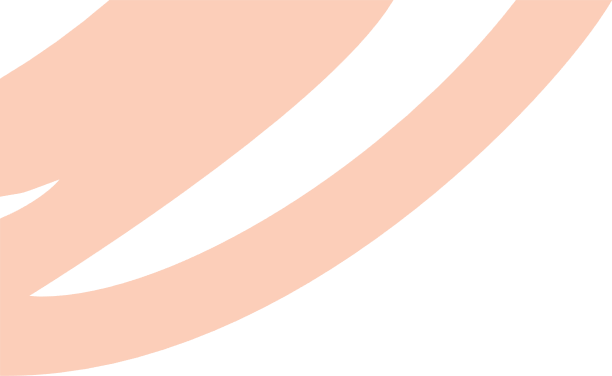 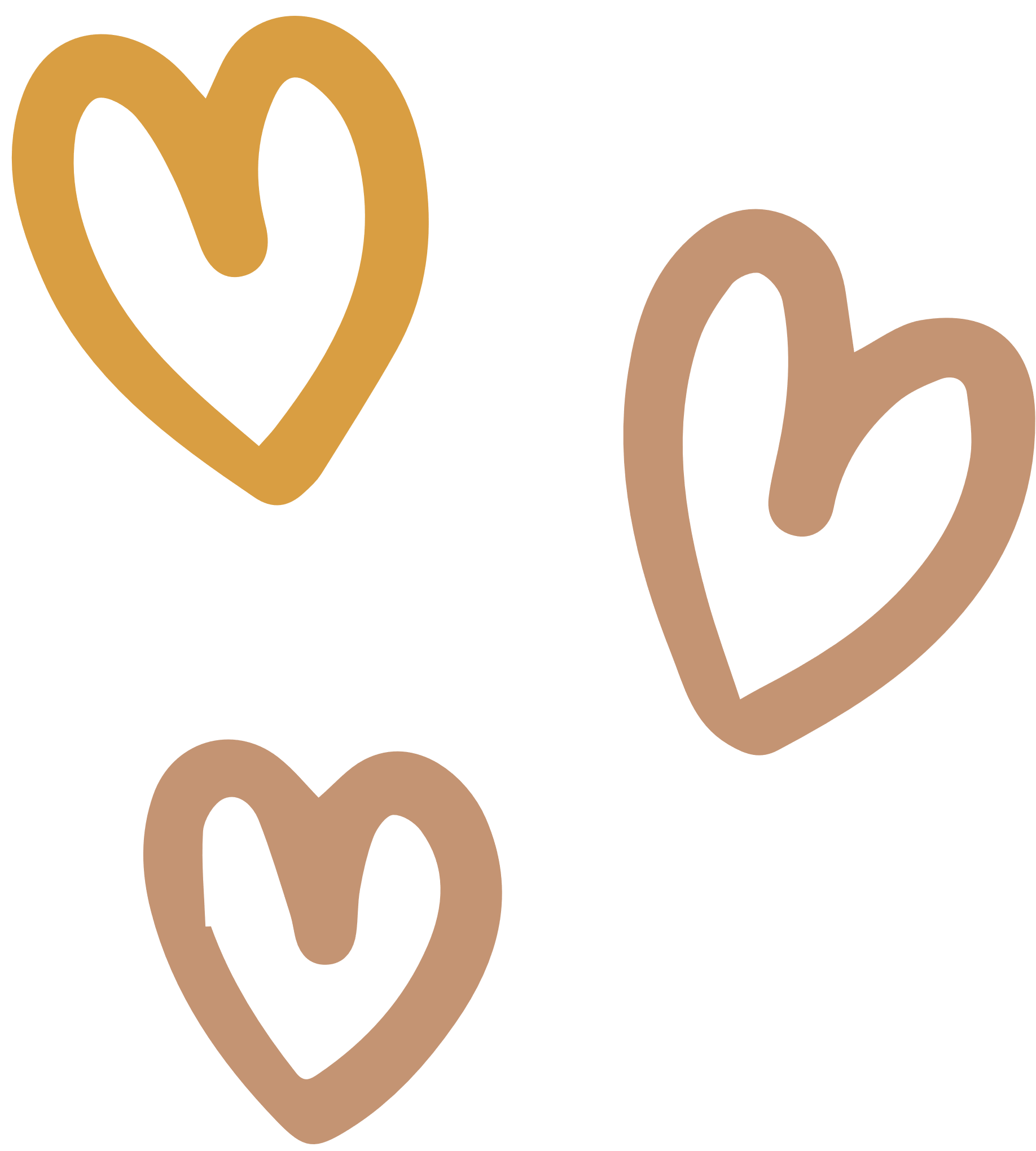 LUYỆN TẬP - VẬN DỤNG
Luyện tập và đề xuất các biện pháp vượt qua tình huống nguy hiểm trong trường hợp:
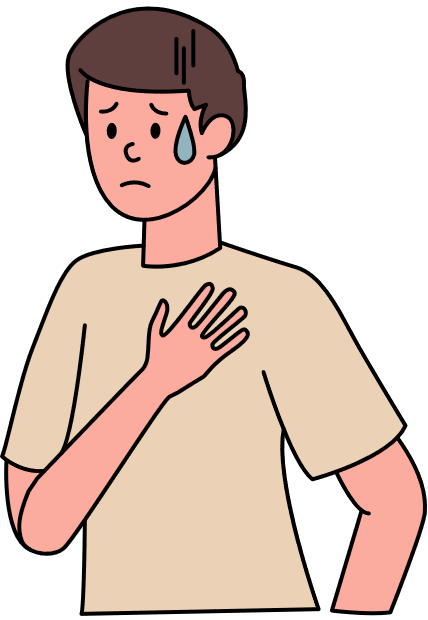 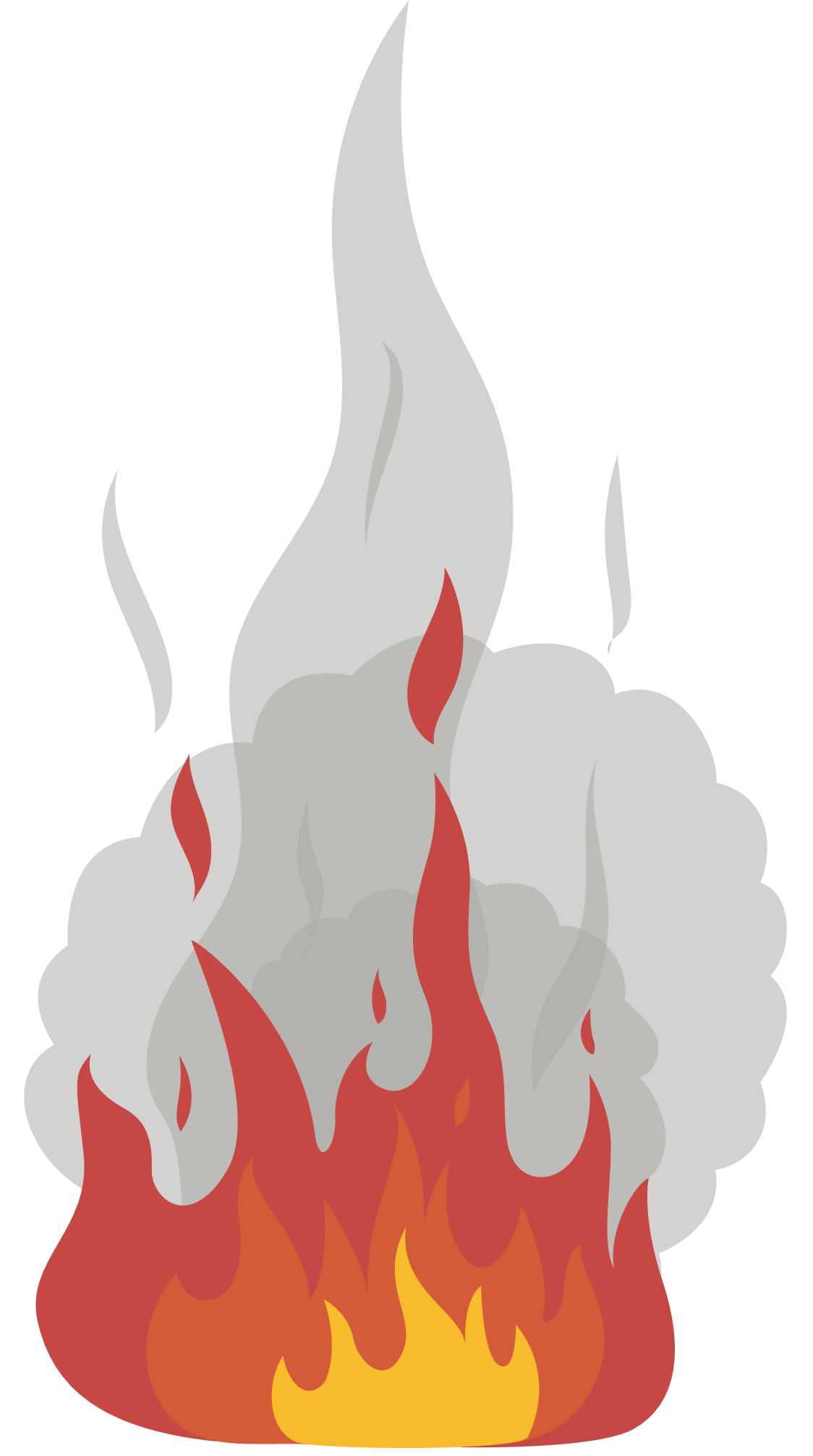 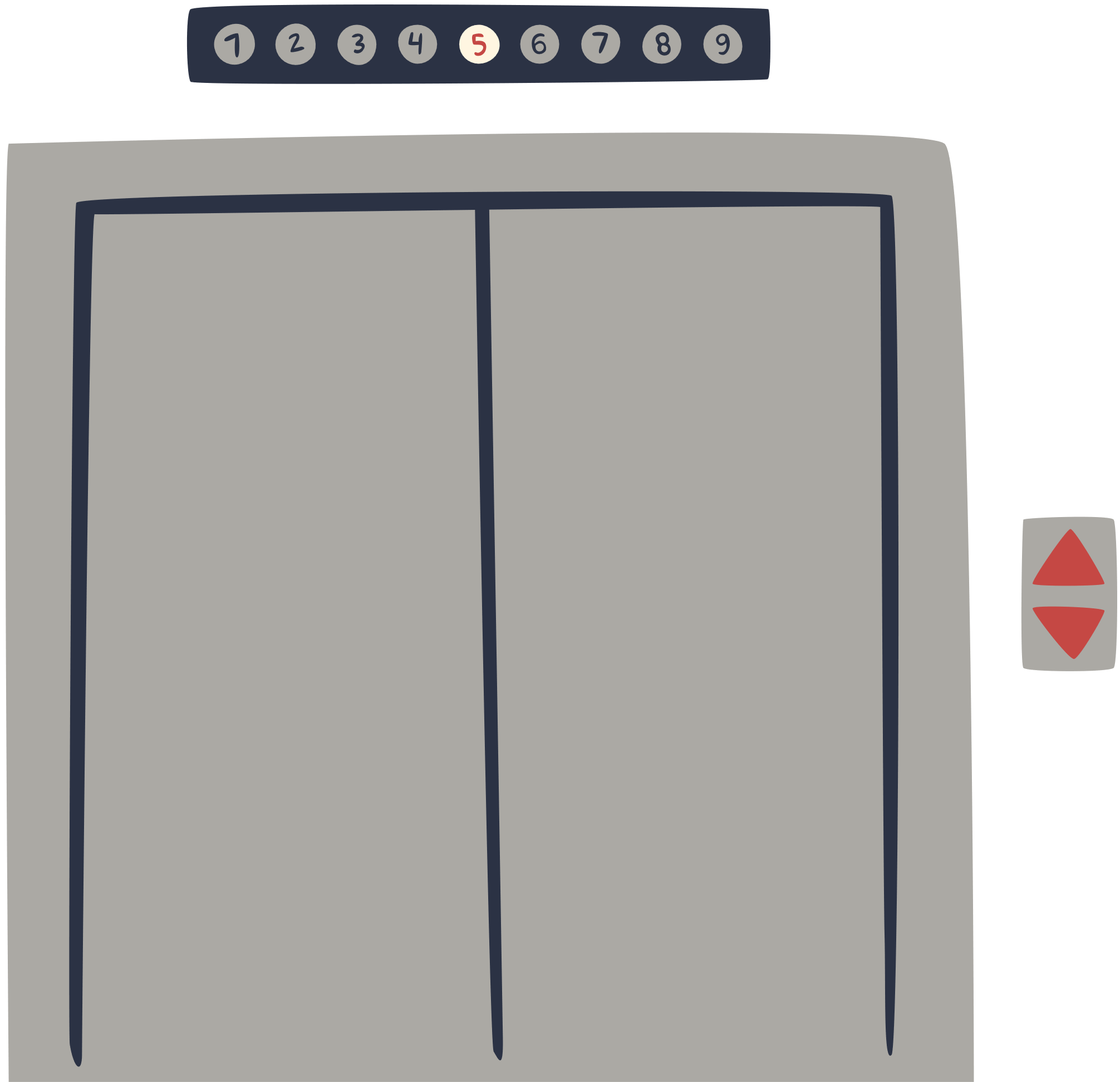 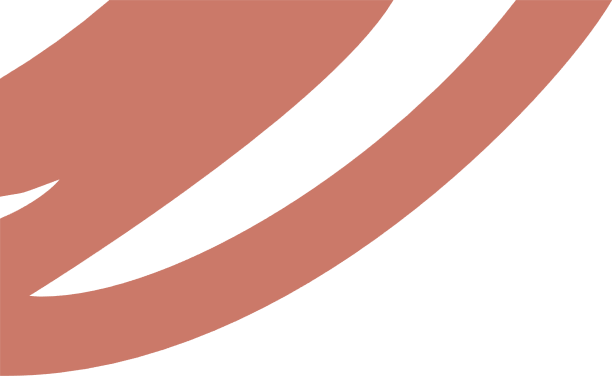 Thang máy đang chạy dừng đột ngột
Hỏa hoạn
Bị xâm hại
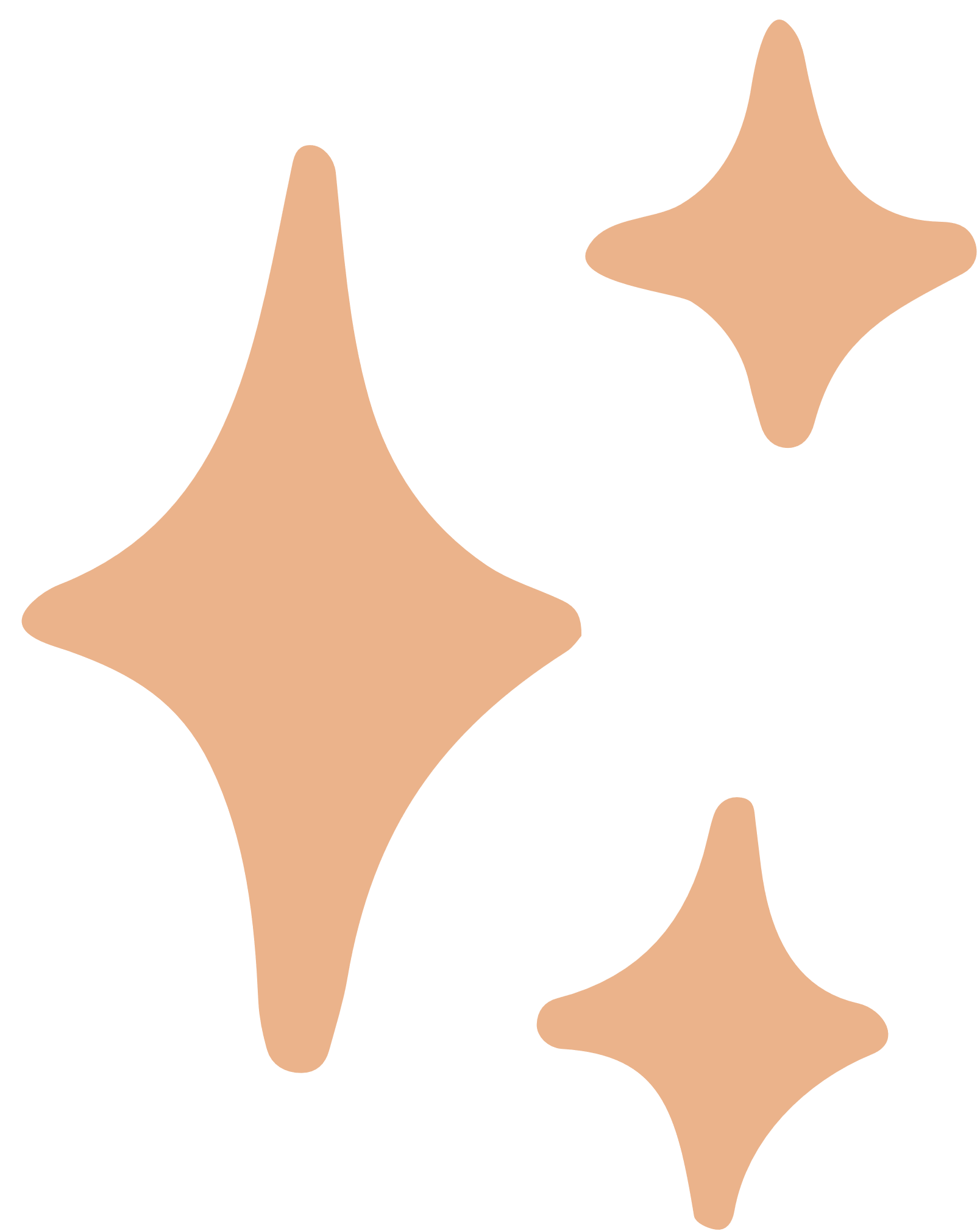 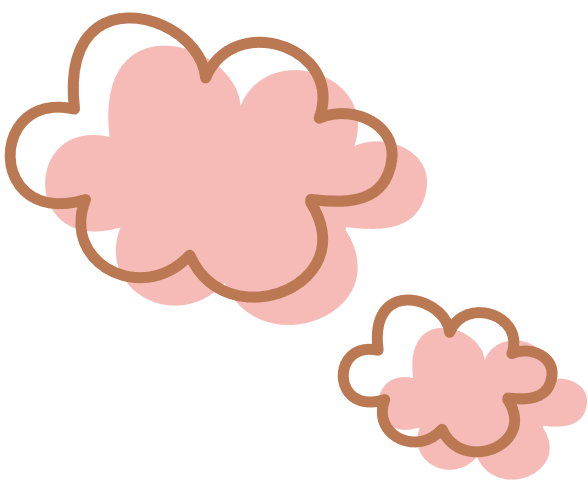 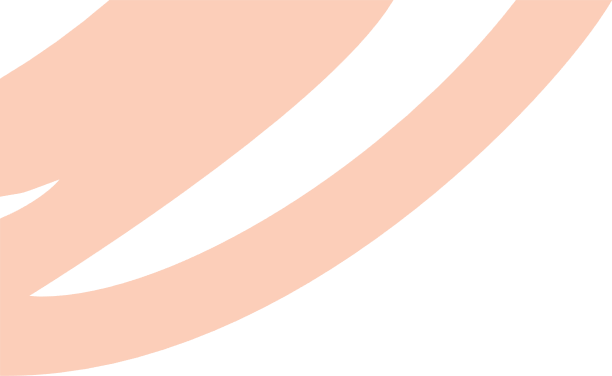 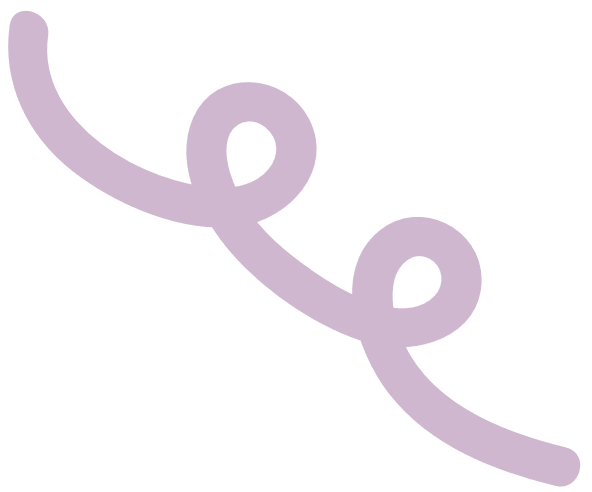 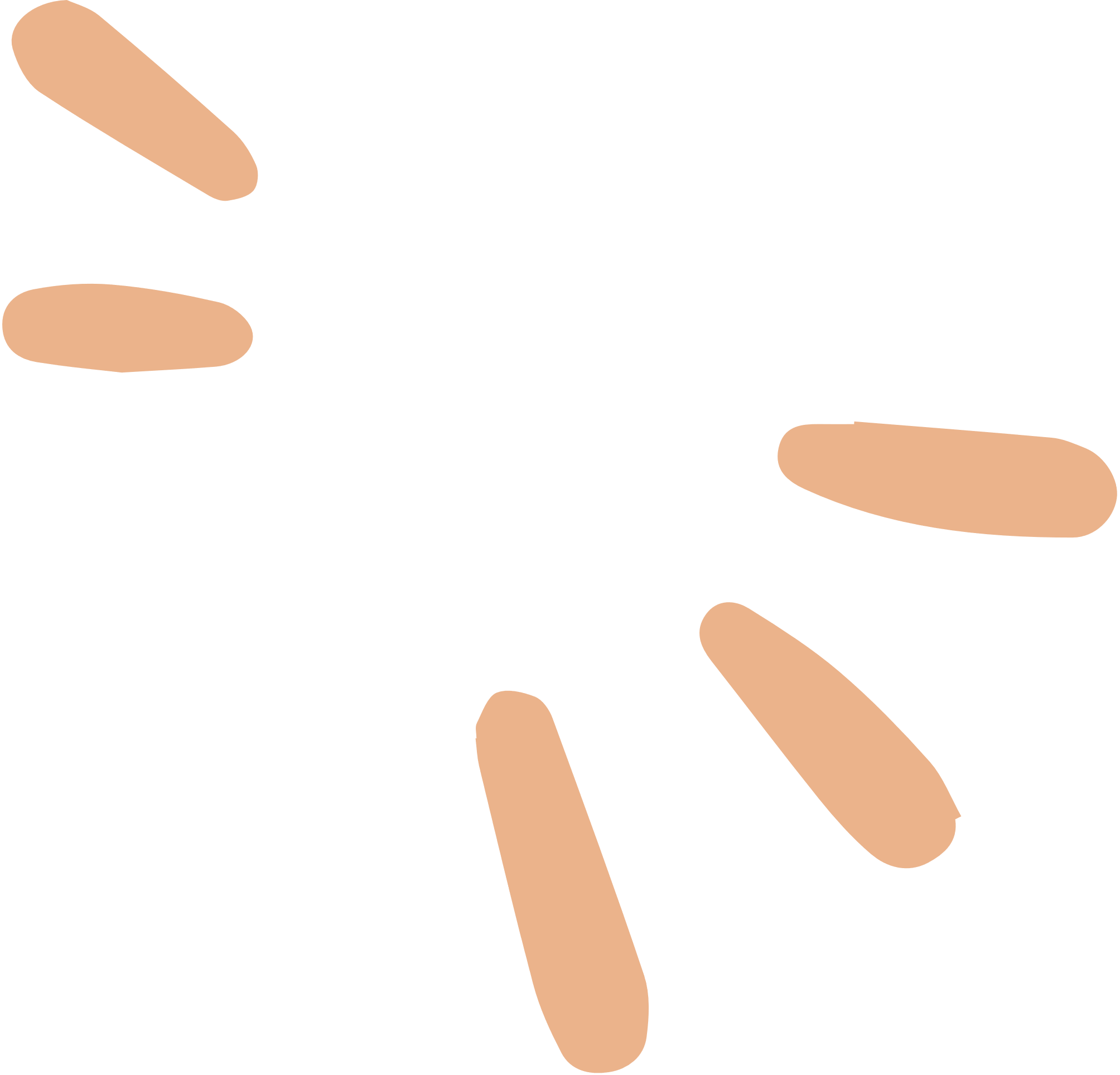 HƯỚNG DẪN VỀ NHÀ
Hoàn thành bài tập được giao
Rèn luyện các kĩ năng đã được học
Xem trước nội dung Chủ đề 3
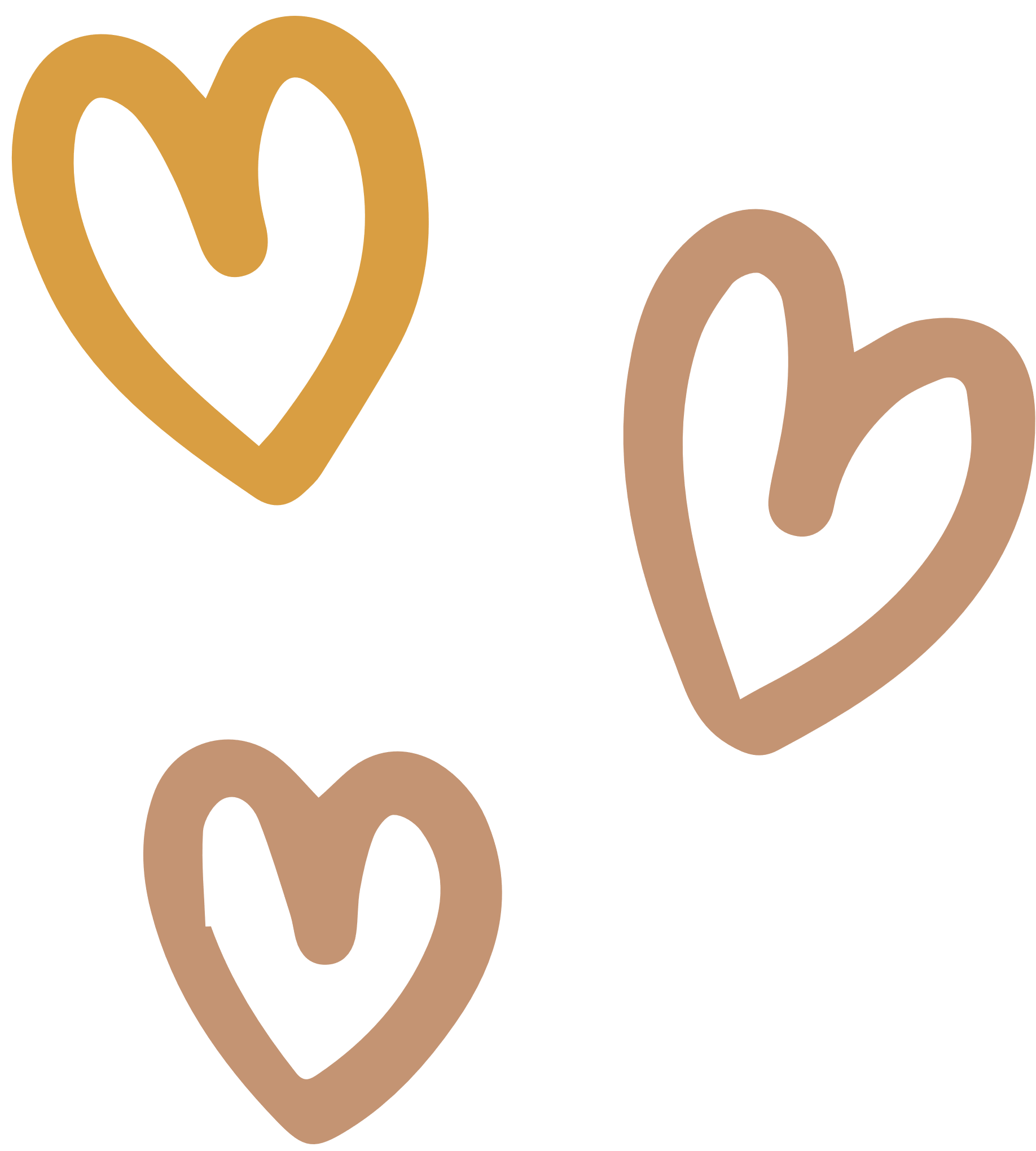 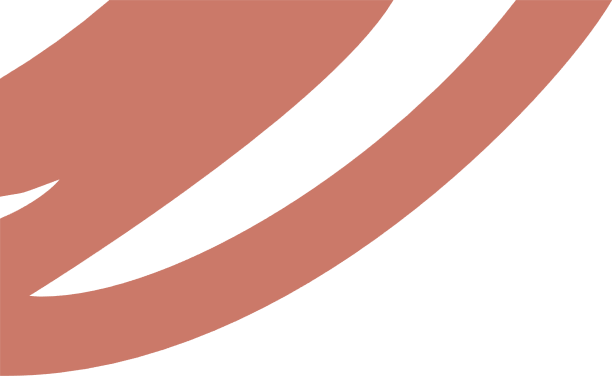 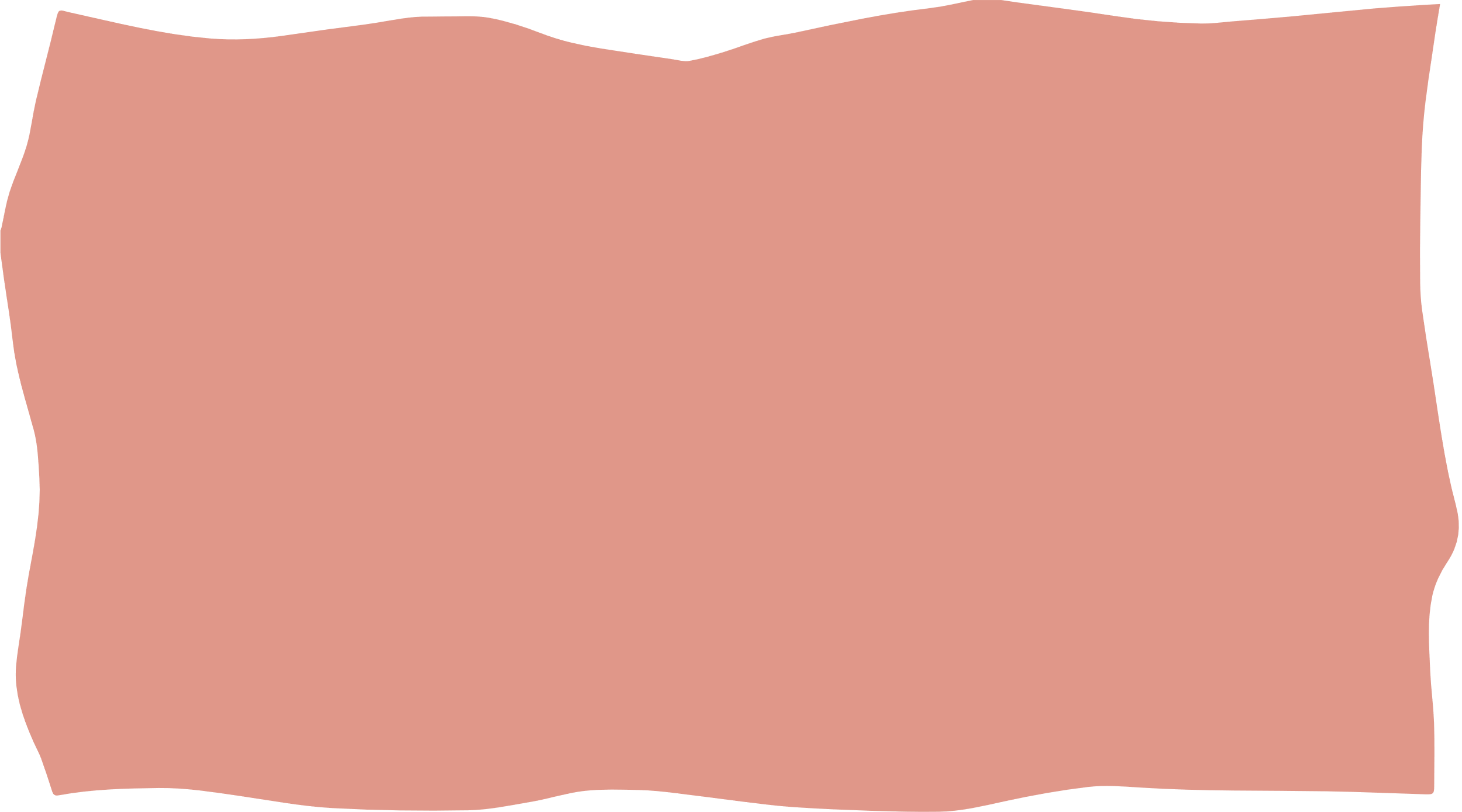 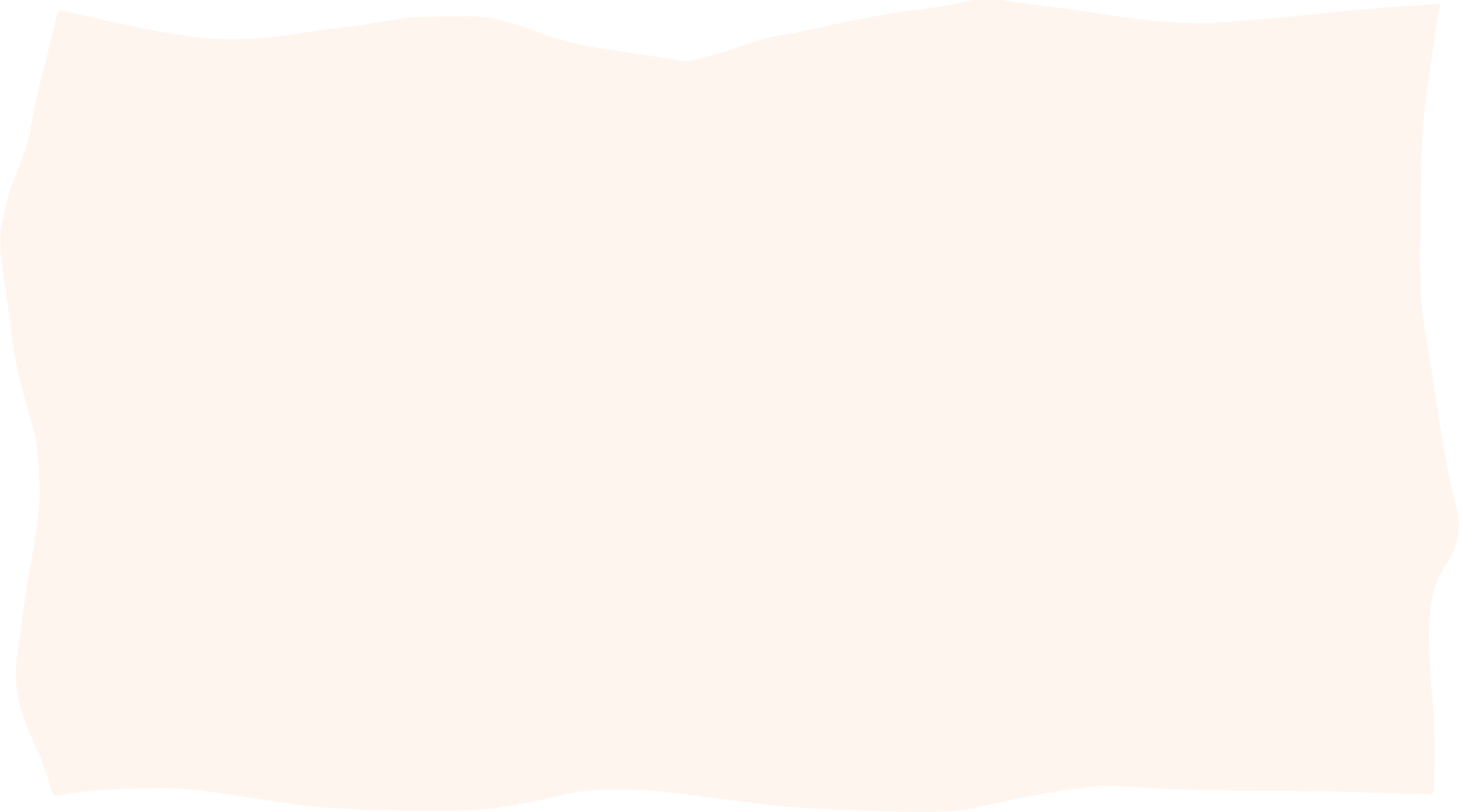 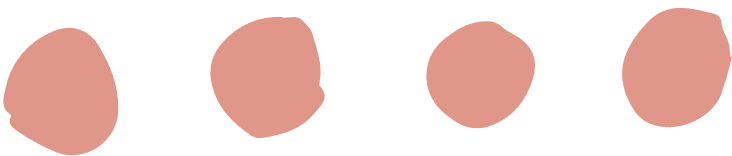 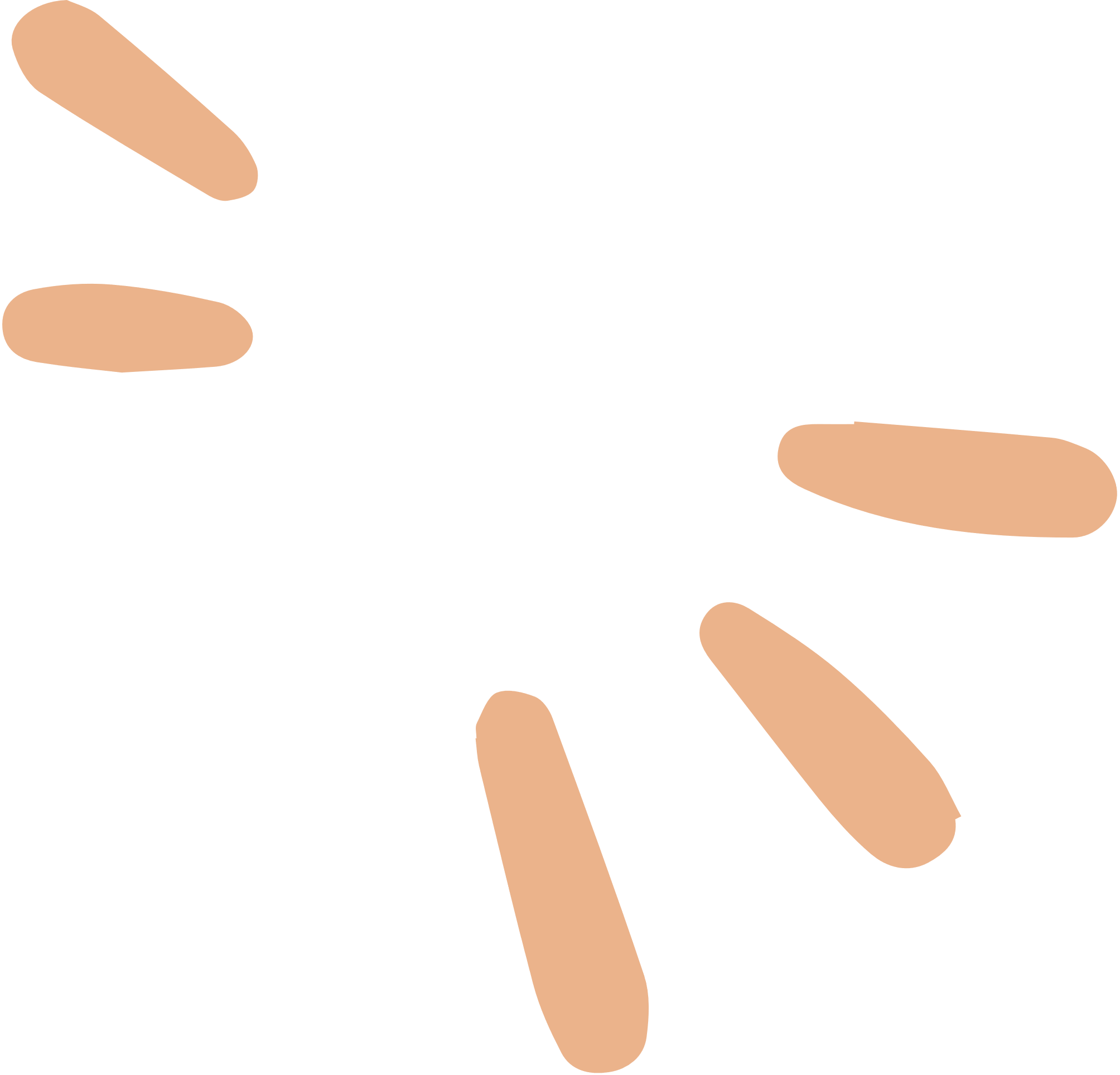 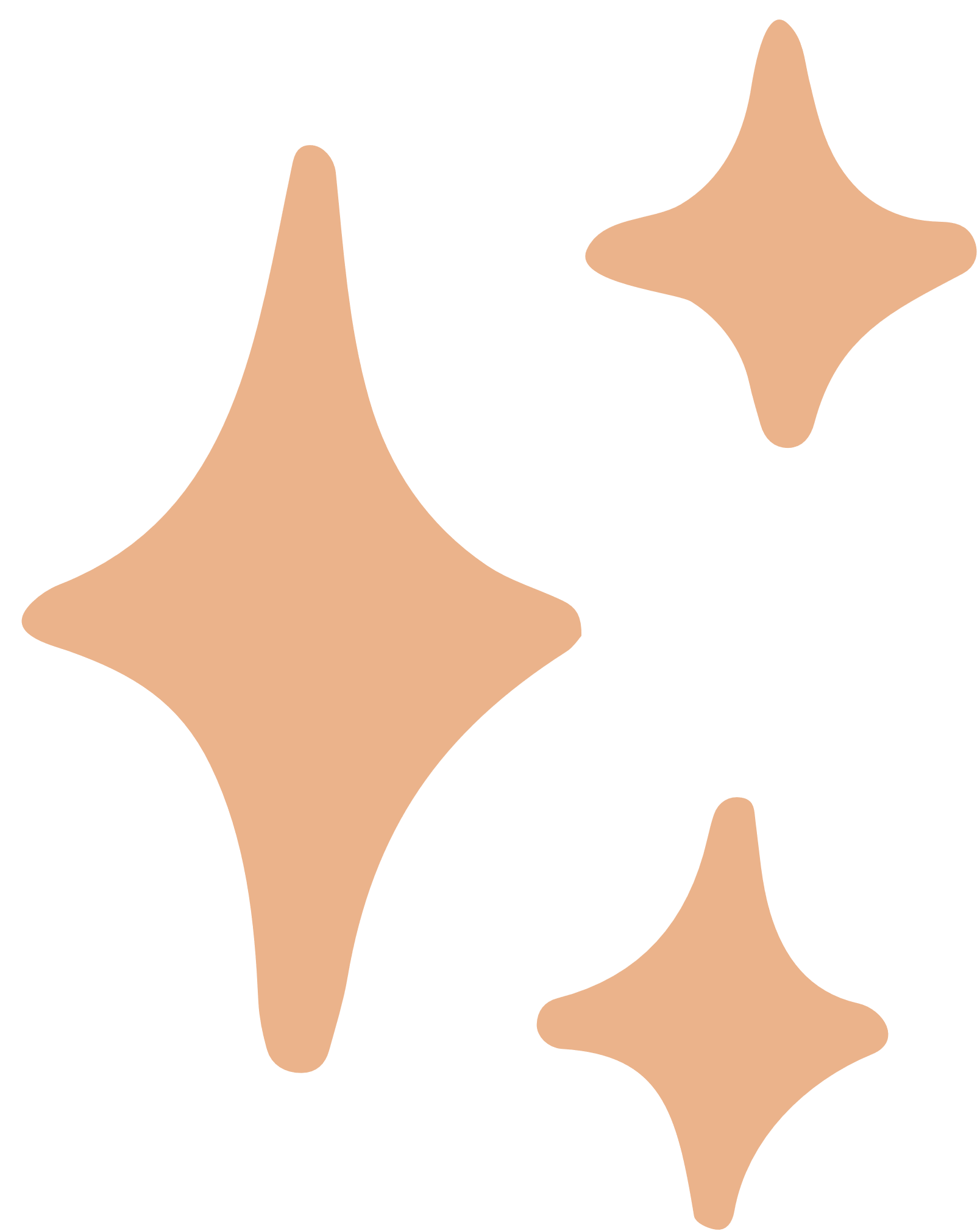 CẢM ƠN CÁC EM
ĐÃ CHÚ Ý LẮNG NGHE!
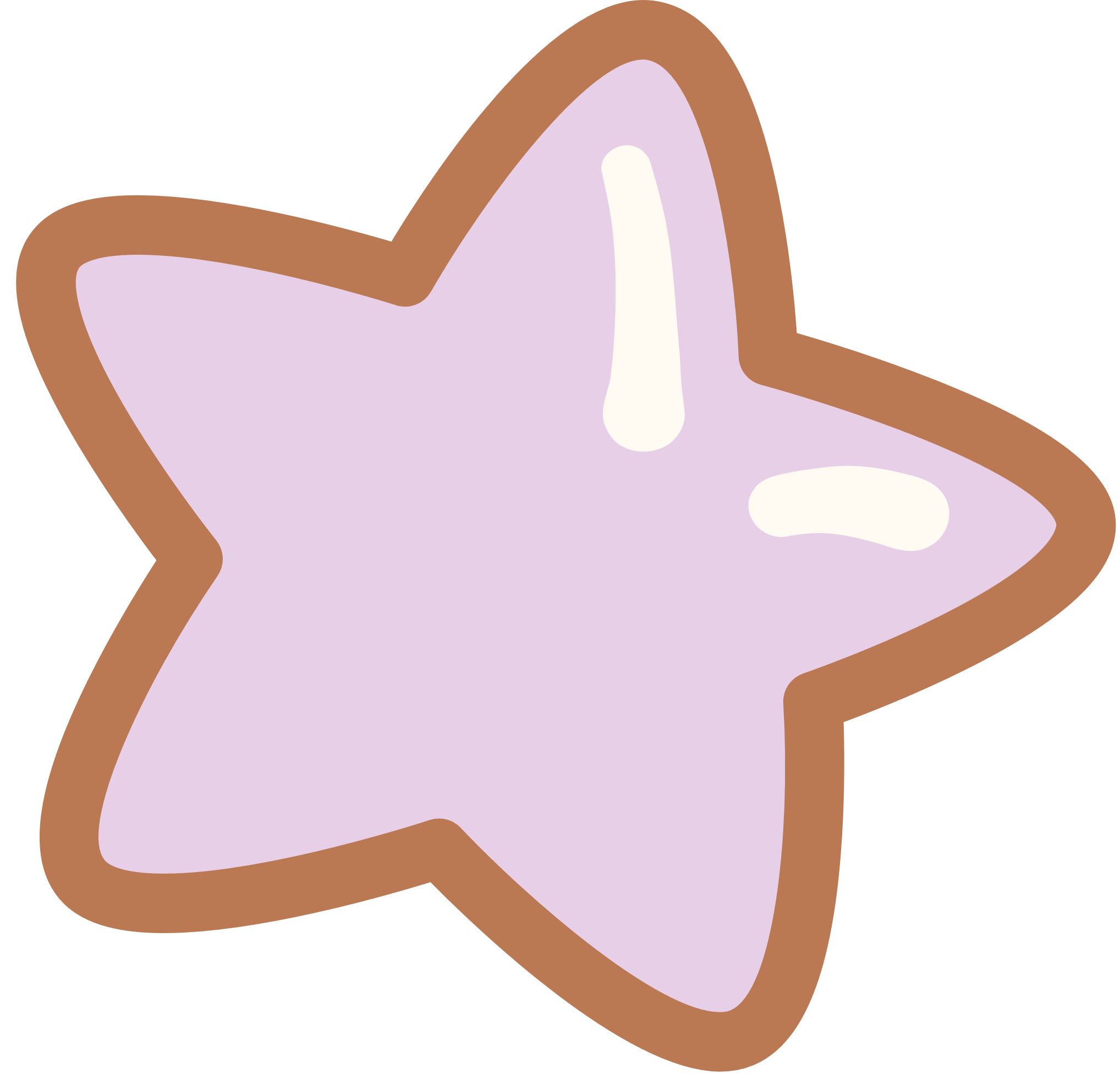 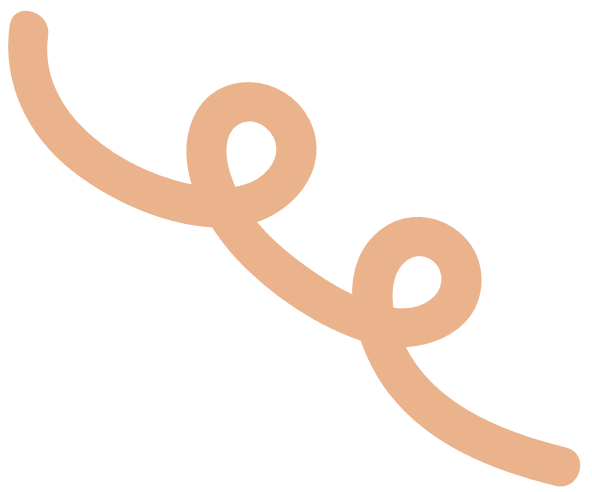 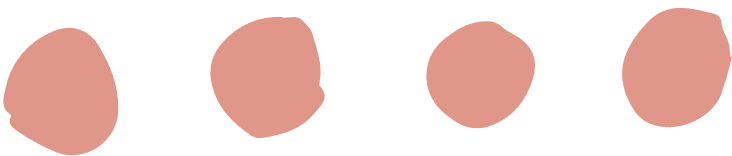